2023
PODSUMOWANIE DZIAŁALNOŚCI SAMORZĄDU GMINY IWKOWA
GMINA IWKOWA PODSUMOWANIE 2023
IWKOWSKIE CENTRUM AKTYWNOŚCI
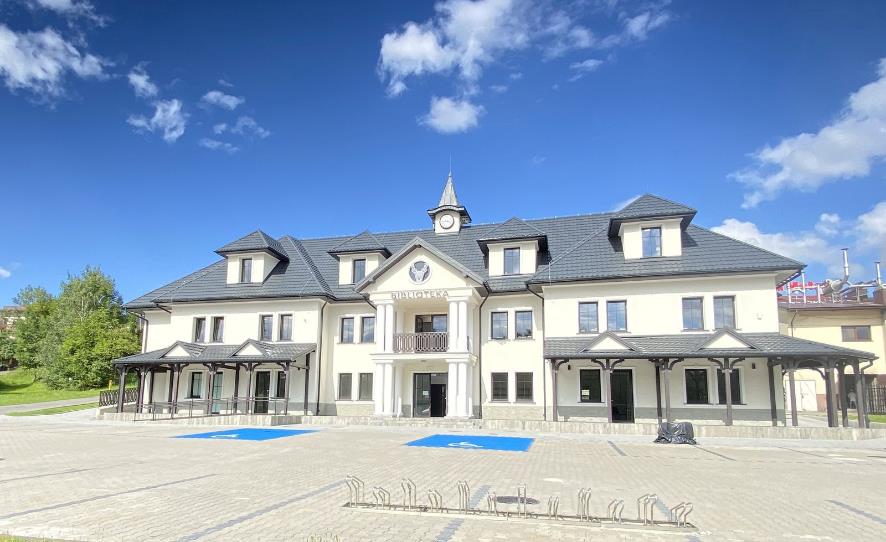 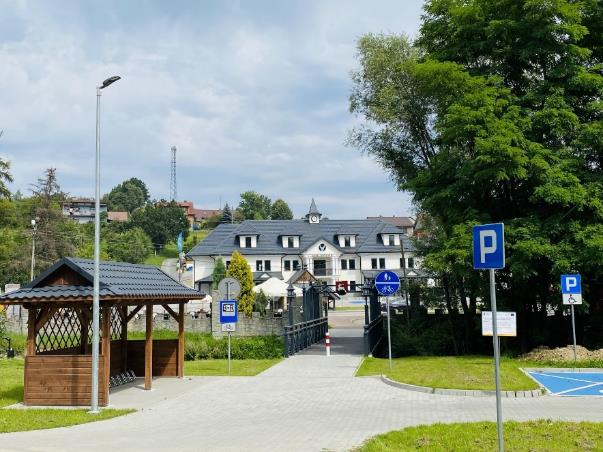 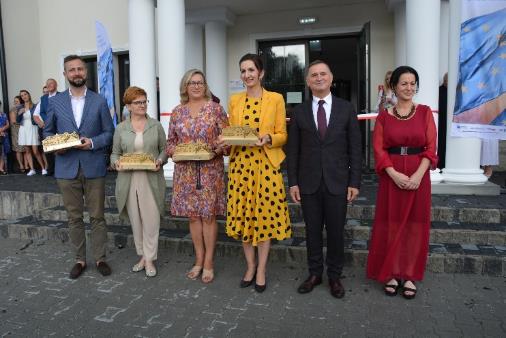 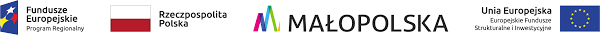 7 443 308,55 zł
4 854 974,28 zł – dofinansowanie
GMINA IWKOWA PODSUMOWANIE 2023
Ciąg pieszo-rowerowy przy drogach powiatowych nr 1448K oraz nr 1447K z Iwkowej do Porąbki Iwkowskiej
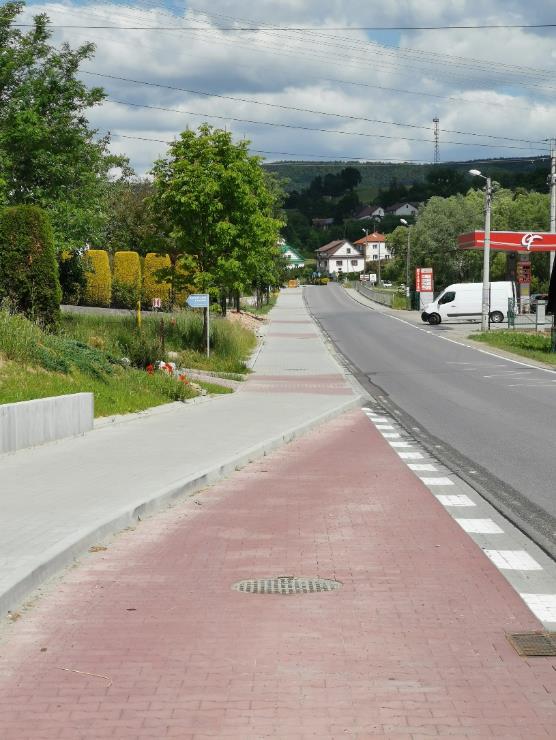 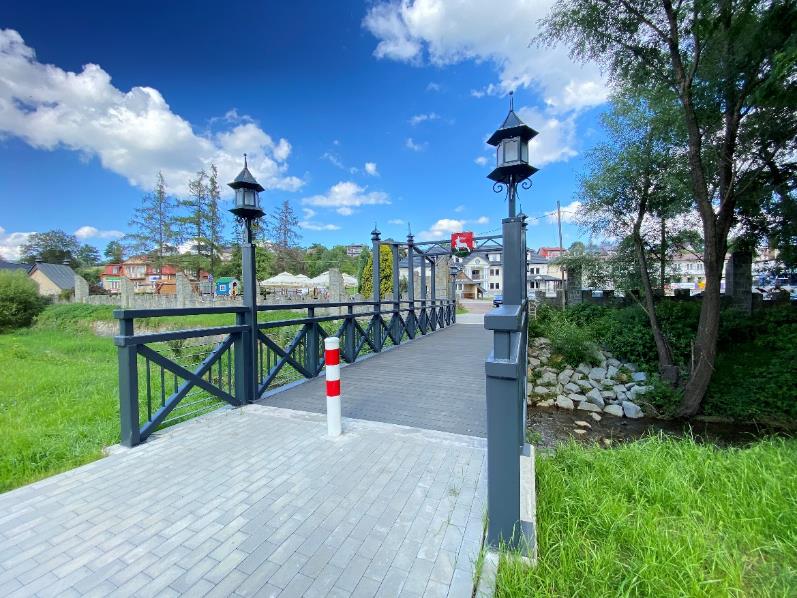 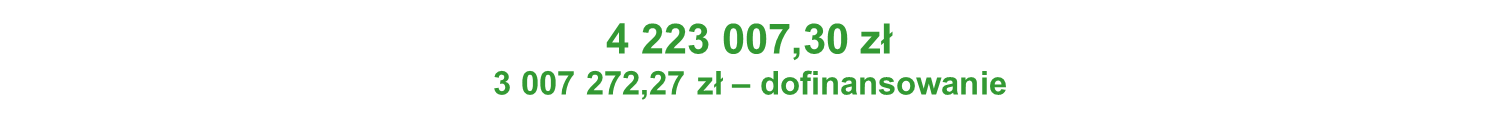 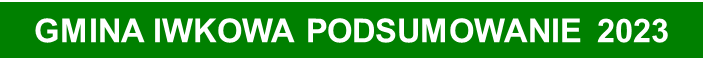 Dokumentacja projektowa na budowę ścieżek rowerowych
przy drodze powiatowej nr 1447K Porąbka Iwkowska – Wojakowa (330 870,00 zł)
przy drodze powiatowej nr 1446K Iwkowa – Iwkowa Nagórze (240 895,50 zł)
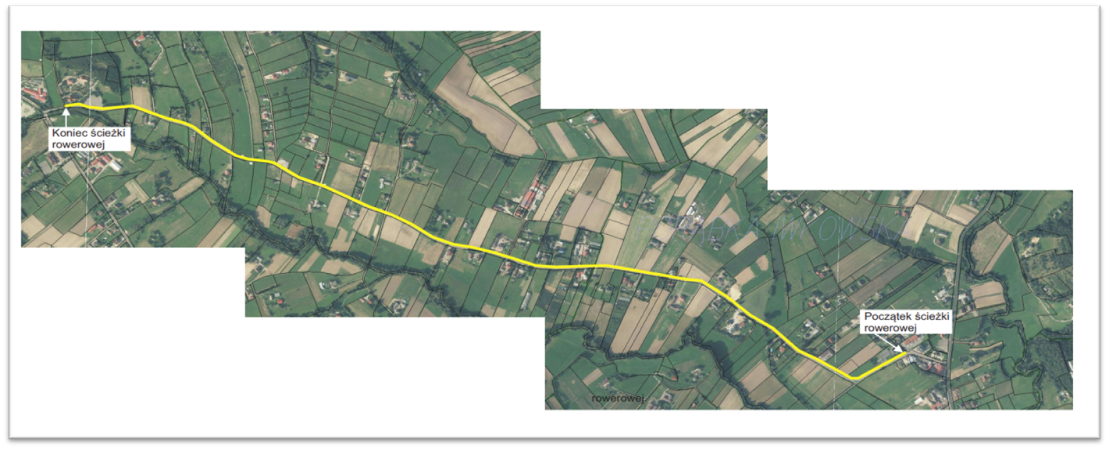 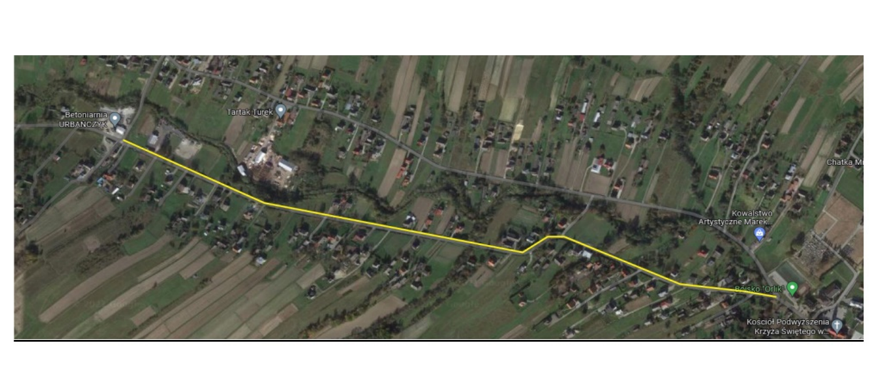 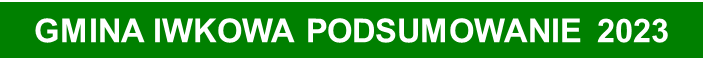 Remont drogi powiatowej 1446K Iwkowa – Lipnica Dolna
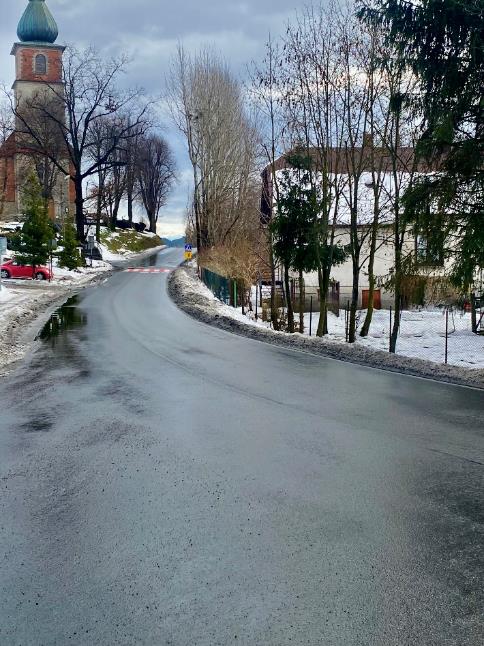 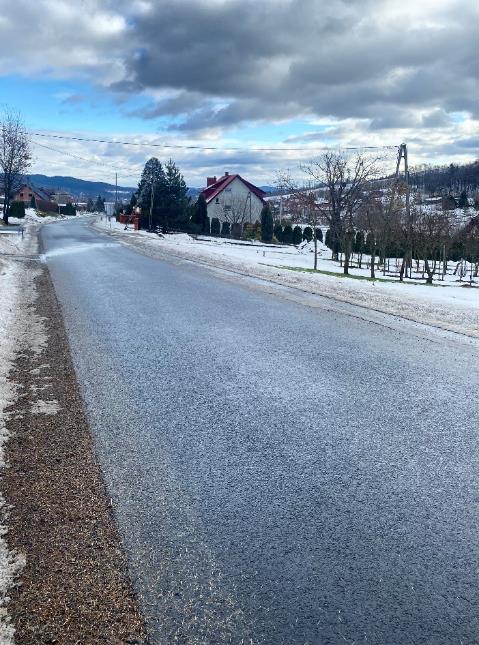 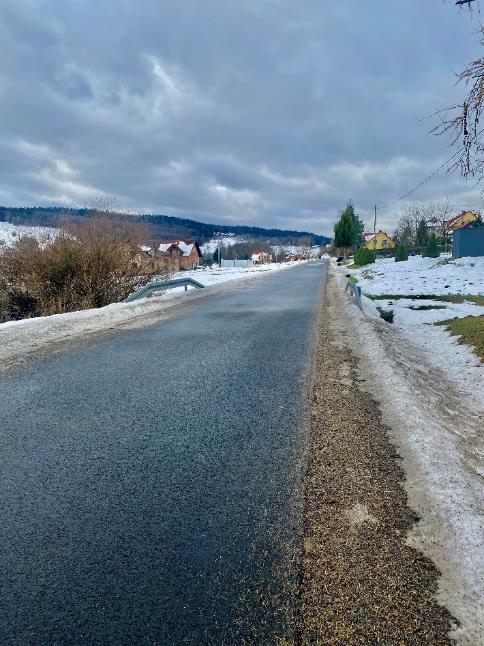 Długość drogi - 4,785 km 
Wartość całkowita zadania – 2 500 000,00 zł 
Dotacja z budżetu Gminy Iwkowa - 250 000 zł
GMINA IWKOWA PODSUMOWANIE 2023
Budowa chodnika przy drodze powiatowej w Dobrocieszu
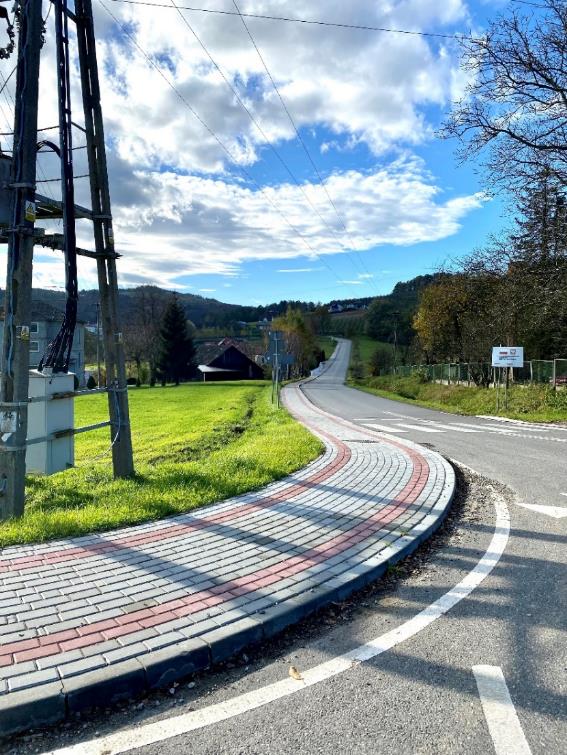 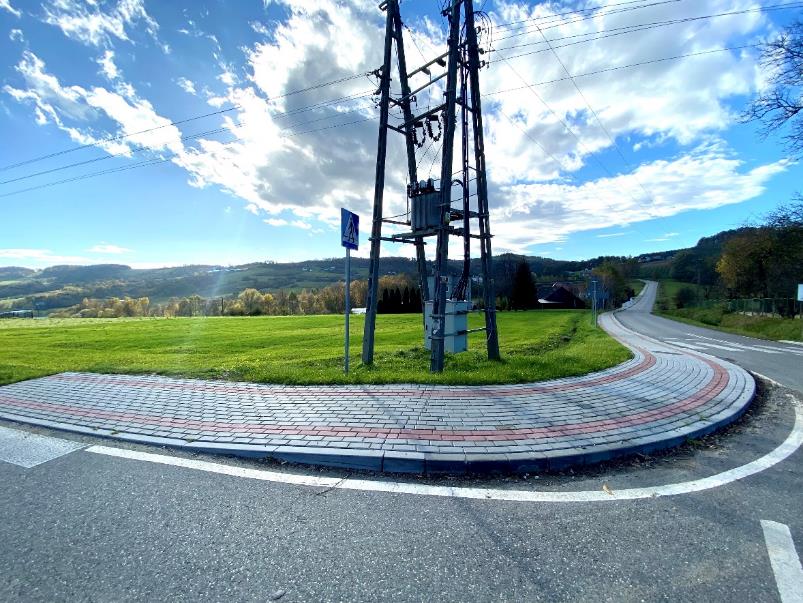 Długość chodnika – 96 metrów
Wartość całkowita zadania – 105 509,40 zł 
Dotacja z budżetu Gminy Iwkowa – 52 754,70 zł
GMINA IWKOWA PODSUMOWANIE 2023
Droga Iwkowa Bacówka
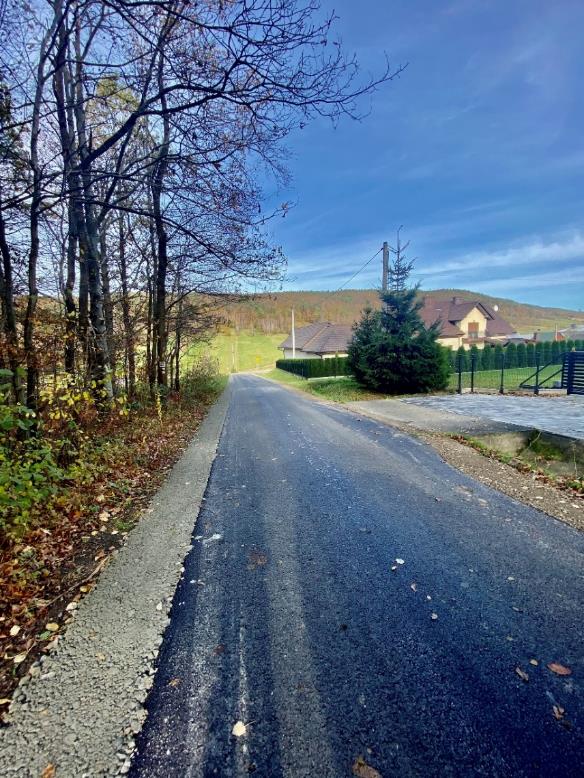 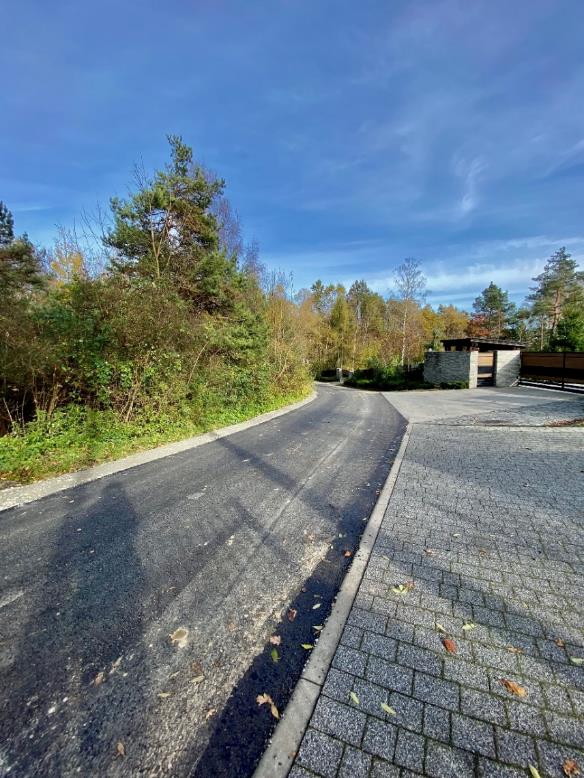 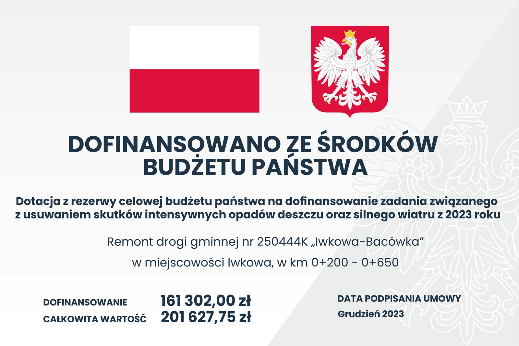 Długość drogi – ok. 650 metrów
Dofinansowanie w ramach Rządowego Funduszu Polski Ład oraz dotacja na usuwanie skutków klęsk żywiołowych
GMINA IWKOWA PODSUMOWANIE 2023
Droga Dobrociesz - Kąty Pasterniki
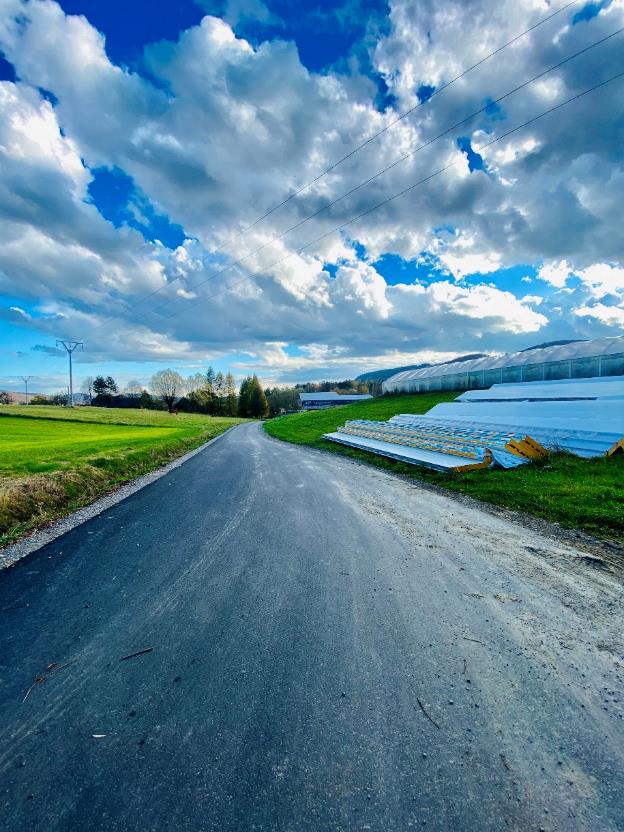 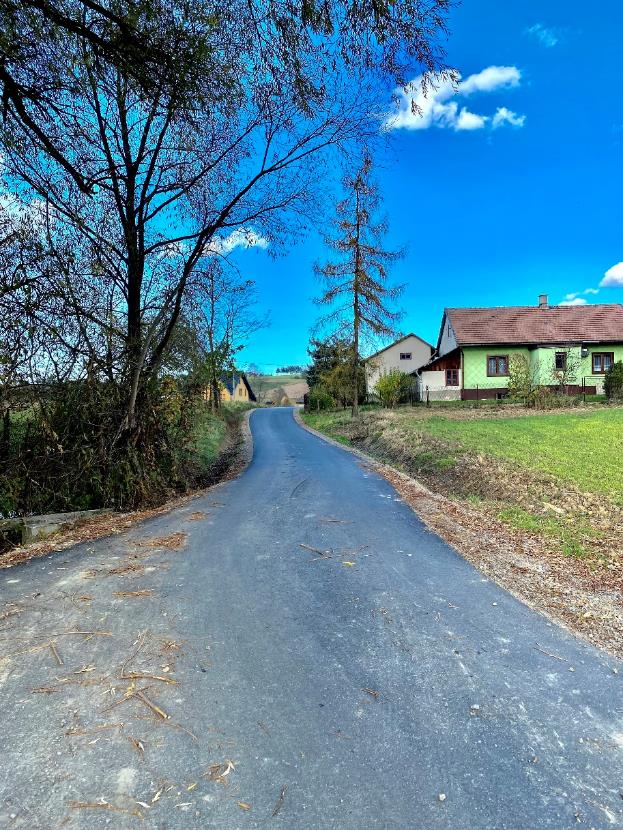 Długość drogi – ok 500 metrów
Dofinansowanie w ramach Rządowego Funduszu Polski Ład
GMINA IWKOWA PODSUMOWANIE 2023
Droga Dobrociesz Psiorki
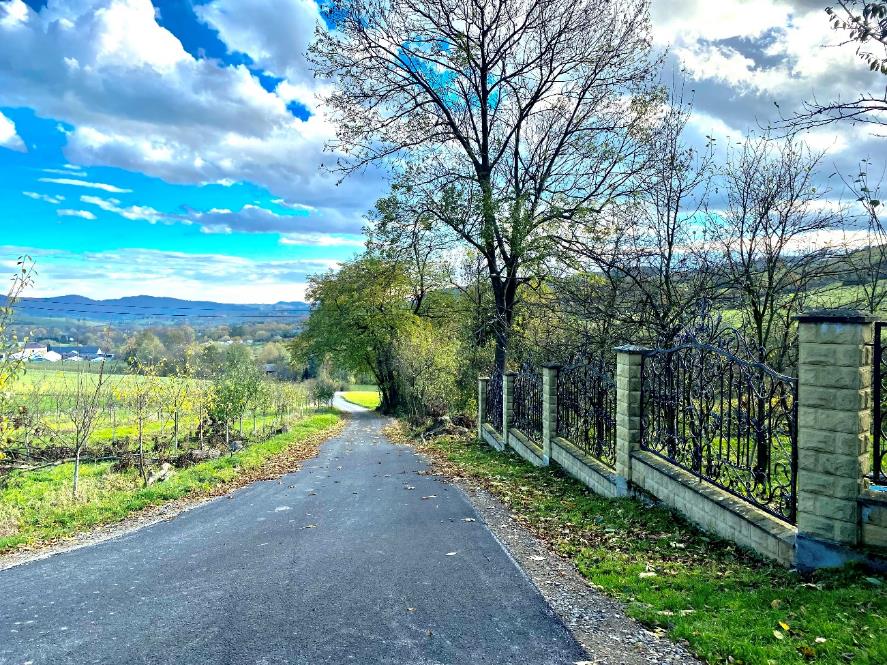 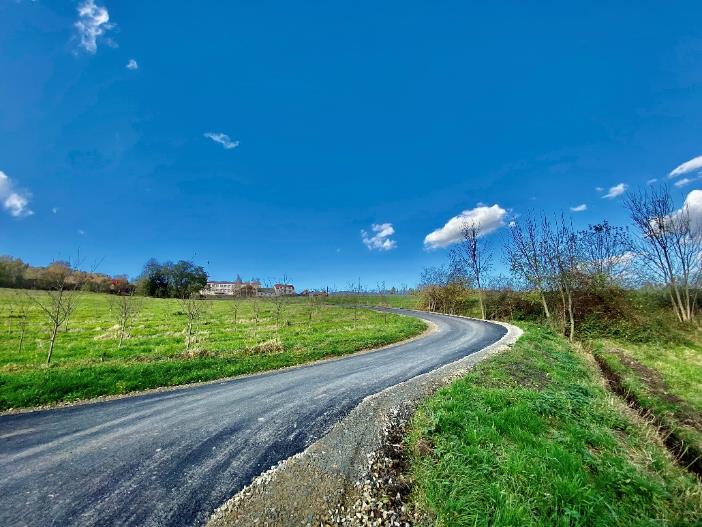 Długość drogi – ok. 400 metrów
Dofinansowanie w ramach Rządowego Funduszu Polski Ład
GMINA IWKOWA PODSUMOWANIE 2023
Droga Kąty Góry
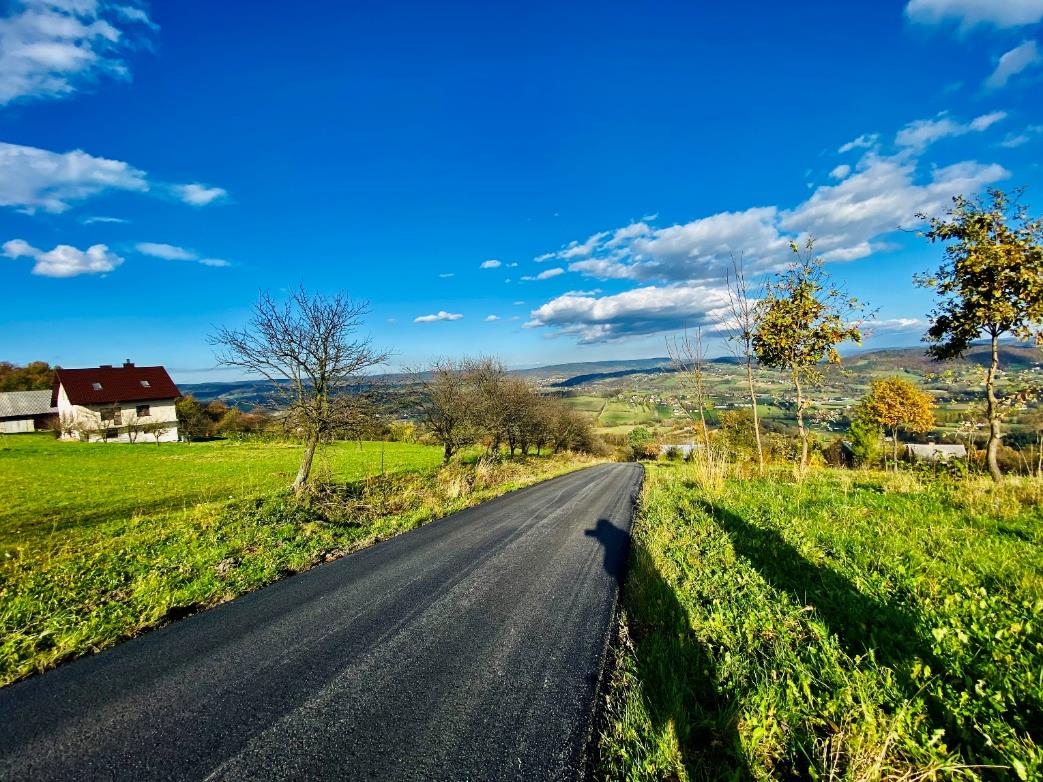 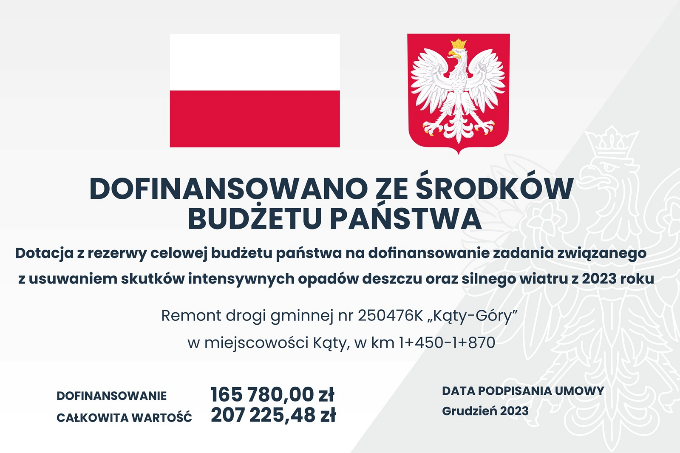 Długość drogi – ok. 420 metrów
Dotacja na usuwanie skutków klęsk żywiołowych
GMINA IWKOWA PODSUMOWANIE 2023
Droga Kąty Zatoki
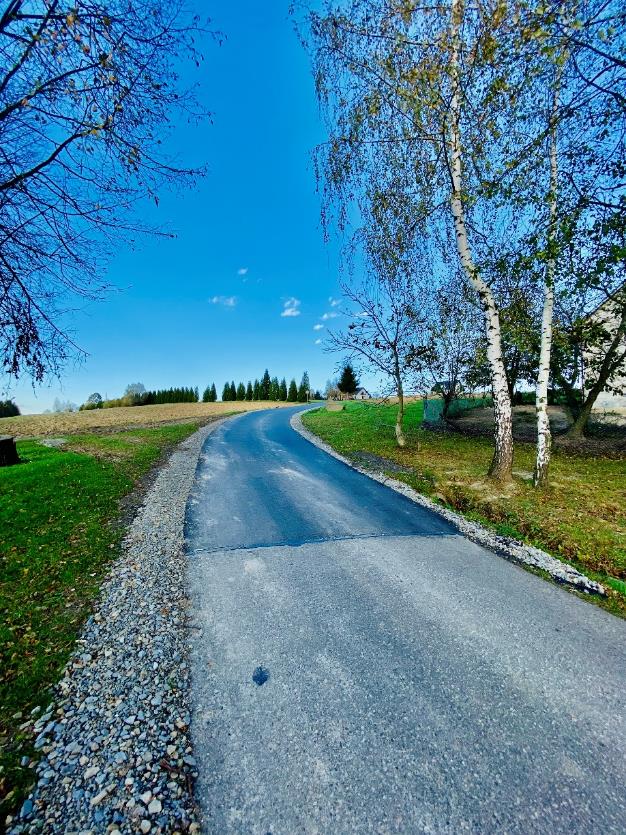 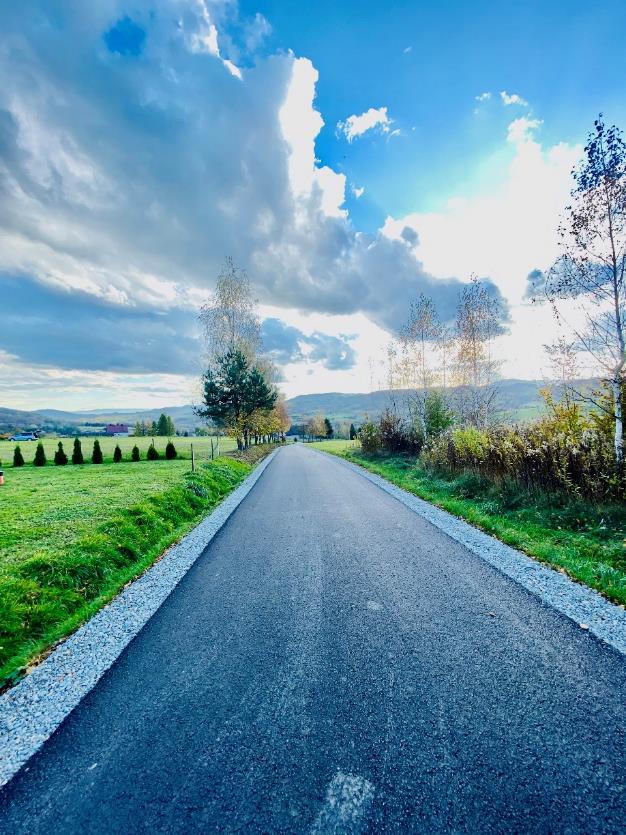 Długość drogi – ok. 730 metrów
Dofinansowanie w ramach Rządowego Funduszu Polski Ład
GMINA IWKOWA PODSUMOWANIE 2023
Droga Dobrociesz Nawsie
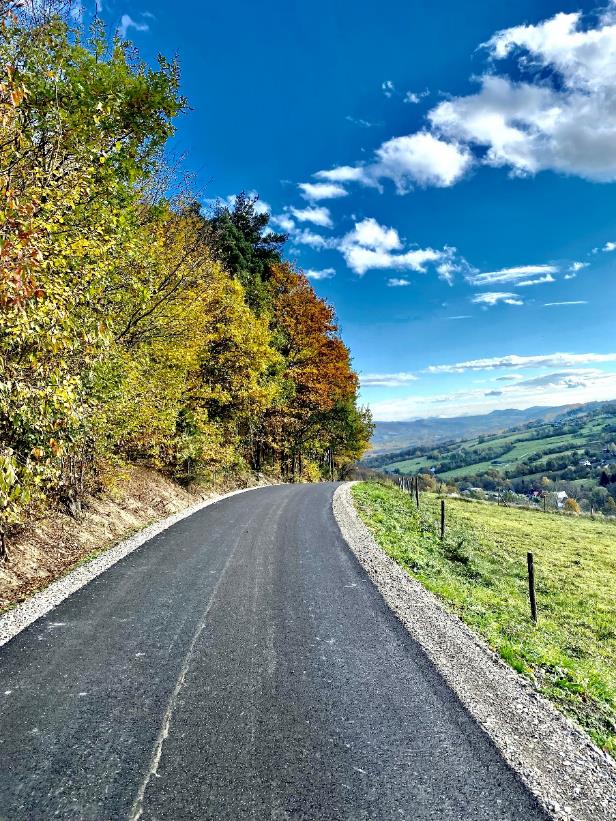 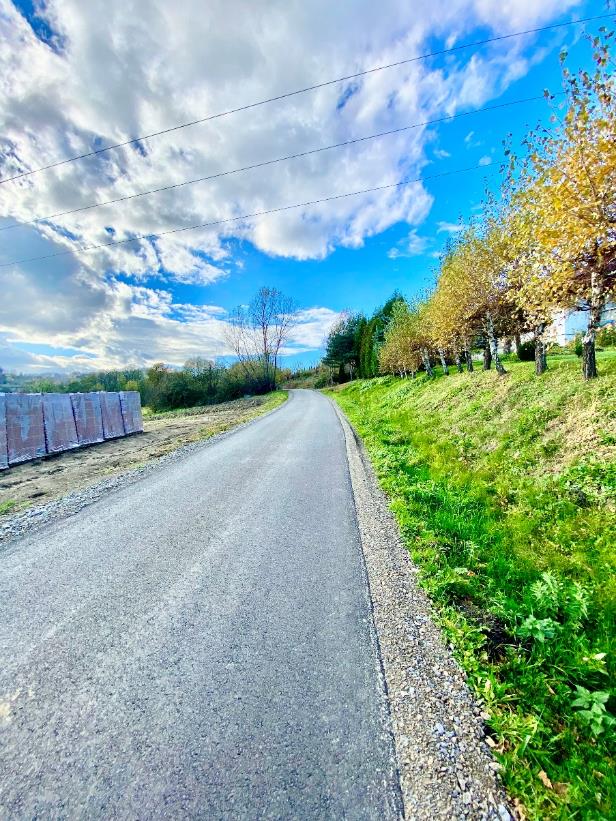 Długość drogi – ok. 1500 metrów
Dofinansowanie w ramach Rządowego Funduszu Polski Ład
GMINA IWKOWA PODSUMOWANIE 2023
Droga Wojakowa Podgórki
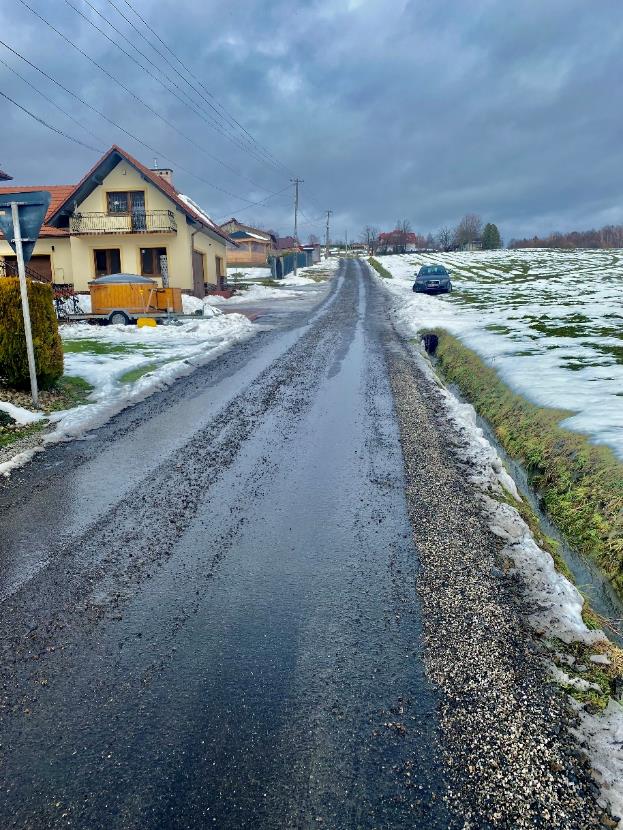 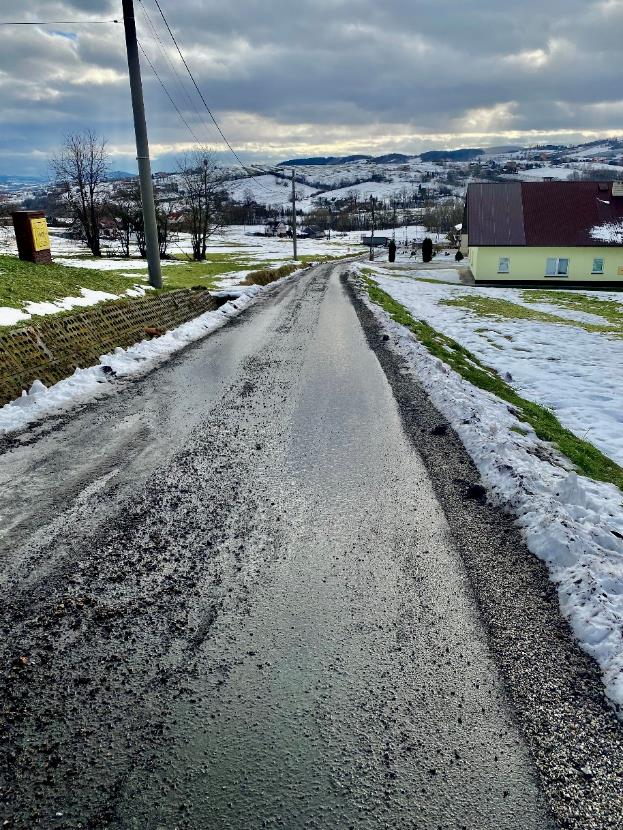 Długość drogi – ok. 600 metrów
Dofinansowanie w ramach Rządowego Funduszu Polski Ład
GMINA IWKOWA PODSUMOWANIE 2023
Droga Połom Mały Wierzchowina
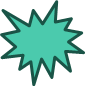 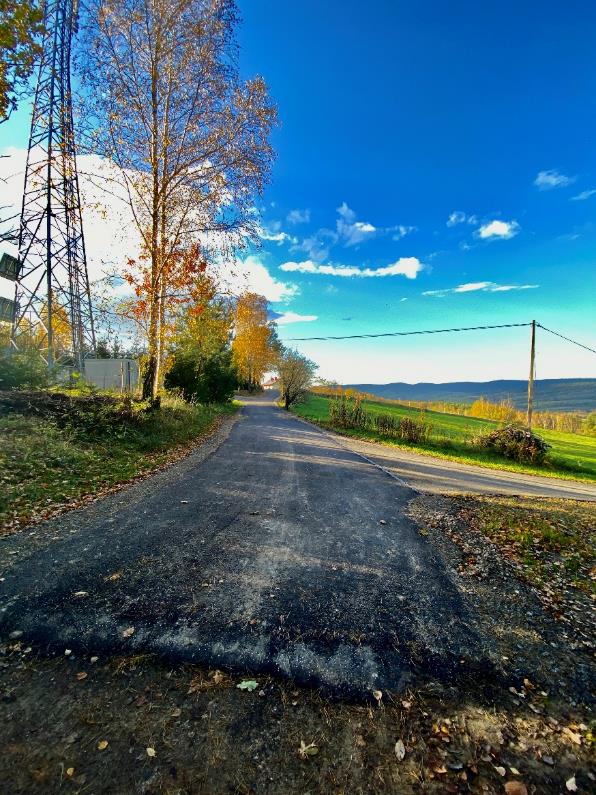 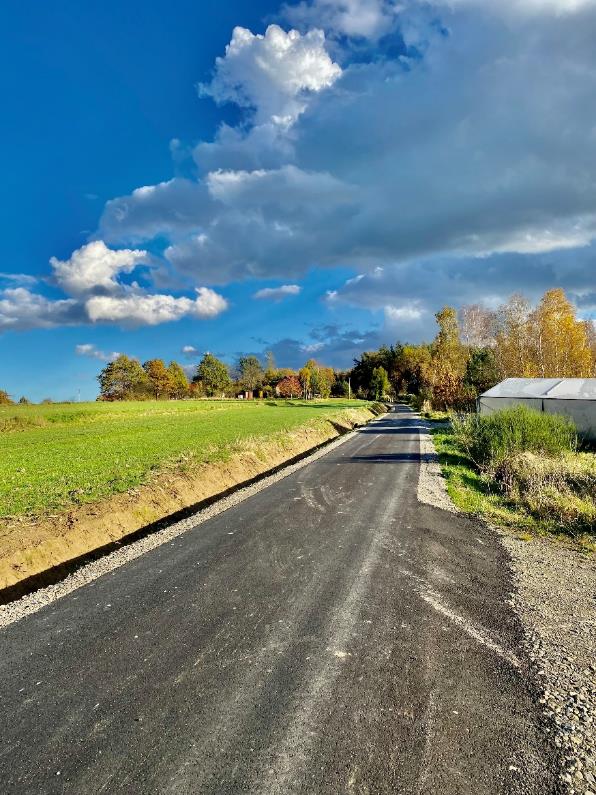 Długość drogi – ok. 770 metrów
Dofinansowanie w ramach Rządowego Funduszu Polski Ład
GMINA IWKOWA PODSUMOWANIE 2023
Droga Dobrociesz Kopalina
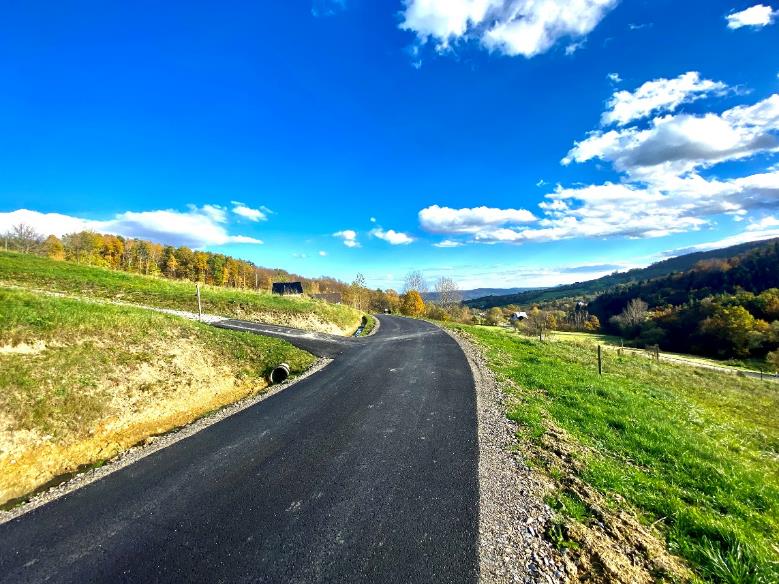 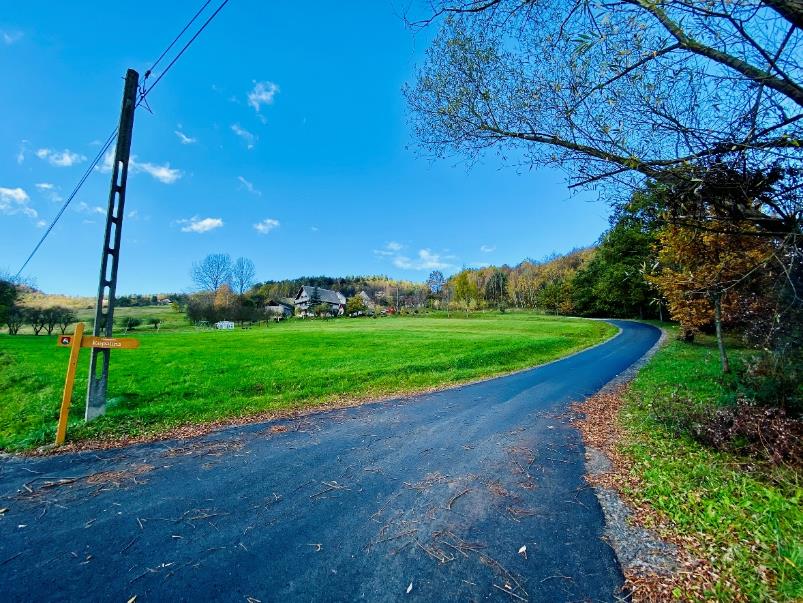 Długość drogi – ok. 230 metrów
Dofinansowanie w ramach Rządowego Funduszu Polski Ład oraz Funduszu Ochrony Gruntów Rolnych (FOGR) 
Dotacja w ramach FOGR – 53 259,00 zł (wartość inwestycji 106 518,00 zł)
GMINA IWKOWA PODSUMOWANIE 2023
Remont mostu Kąty Pasterniki
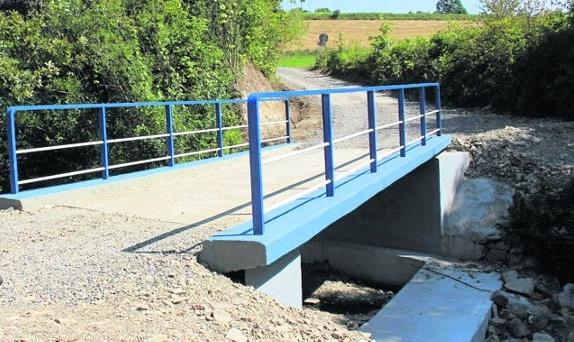 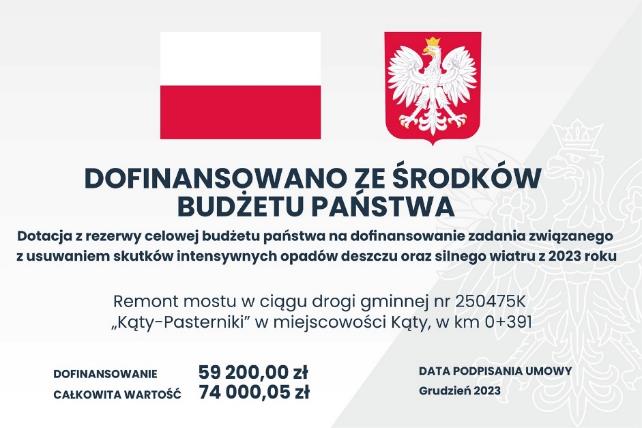 Dotacja na usuwanie skutków klęsk żywiołowych
GMINA IWKOWA PODSUMOWANIE 2023
W 2023 roku dokonano modernizacji ok. 6 kmdróg gminnych 

Zakres prac obejmował m.in.: 
wykonanie nowych nawierzchni 
uzupełnienie i wyprofilowanie poboczy
odmulanie przydrożnych rowów

Wartość prac wykonanych w ramach Rządowego Funduszu Polski Ład w 2023 roku wyniosła 2 198 132,90 zł, co stanowi ok. 50% wartości zadania. Udział własny Gminy Iwkowa w zadaniu to 7,95% (174 751,57 zł).

Do końca I półrocza 2024 roku zaplanowano wykonanie modernizacji kolejnych dróg gminnych w ramach Rządowego Funduszu Polski Ład.
GMINA IWKOWA PODSUMOWANIE 2023
Budowa sali gimnastycznej oraz boiska sportowego w Kątach
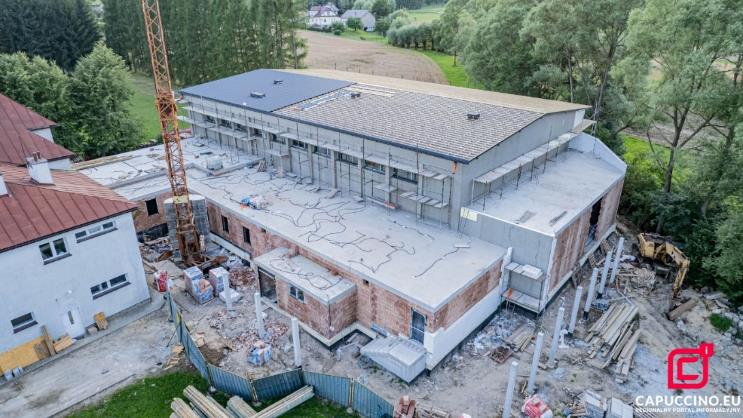 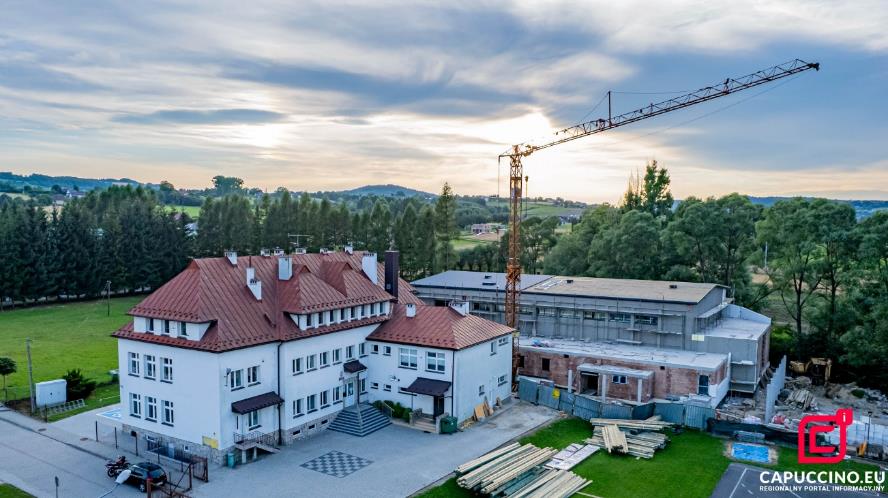 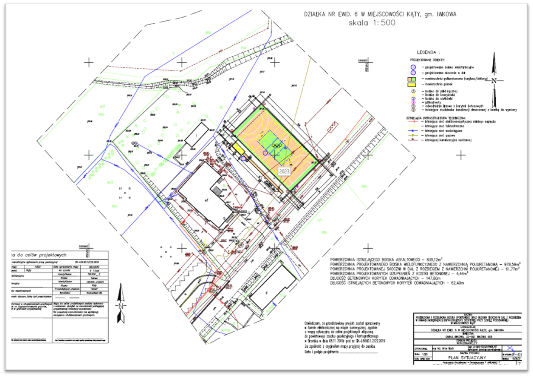 10 147 173,58 zł (sala), 619 009,00 zł (boisko) 
9 126 367,92 zł (sala), 556 736,69 zł (boisko) – dofinansowanie
GMINA IWKOWA PODSUMOWANIE 2023
Termomodernizacja Przedszkola w Iwkowej
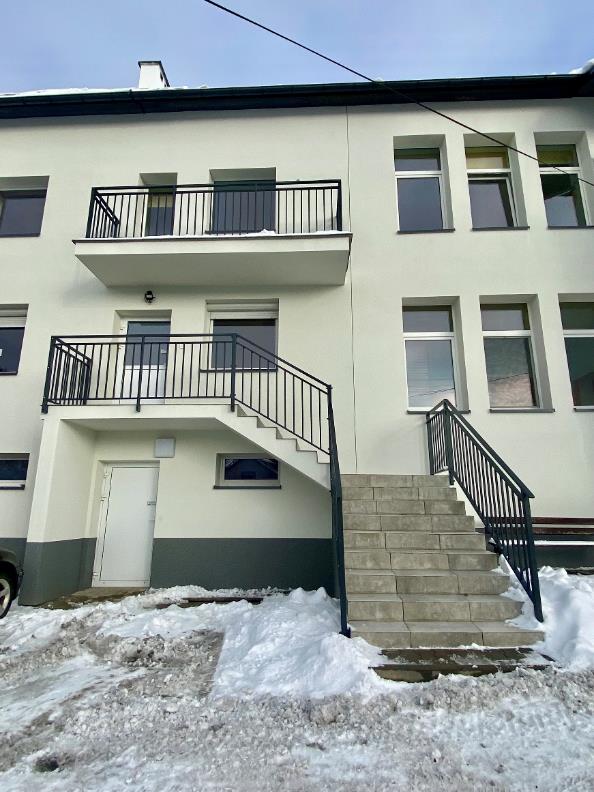 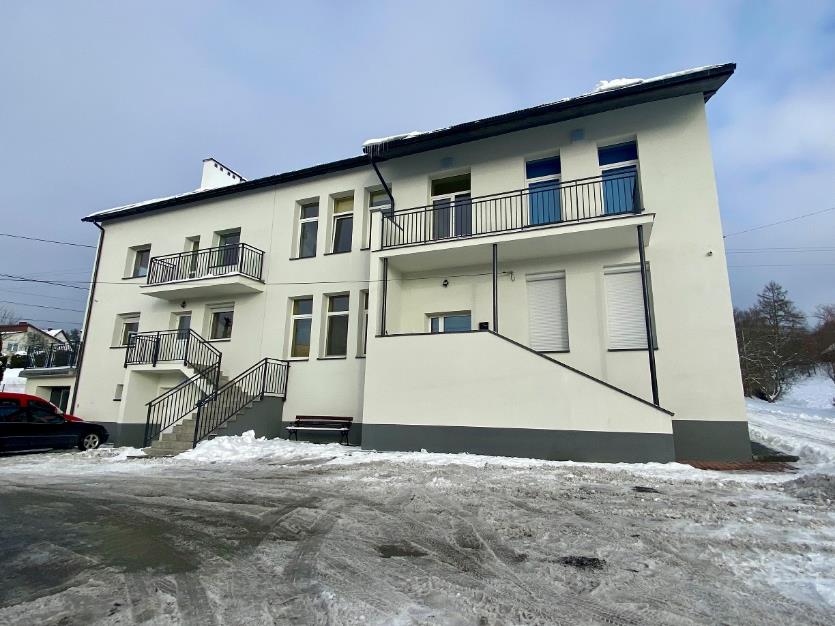 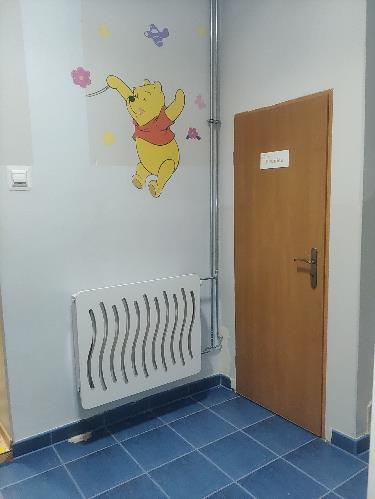 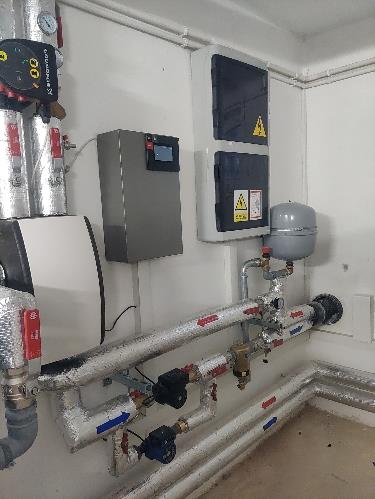 GMINA IWKOWA PODSUMOWANIE 2023
Termomodernizacja Szkoły w Dobrocieszu
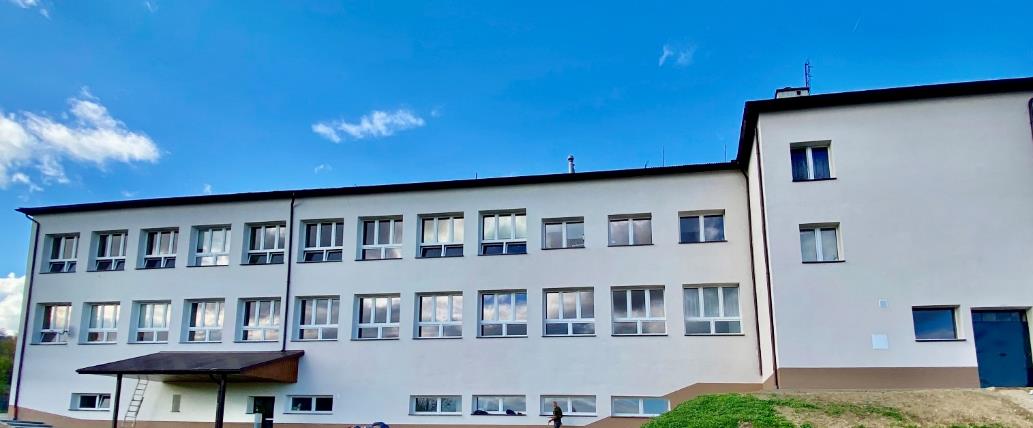 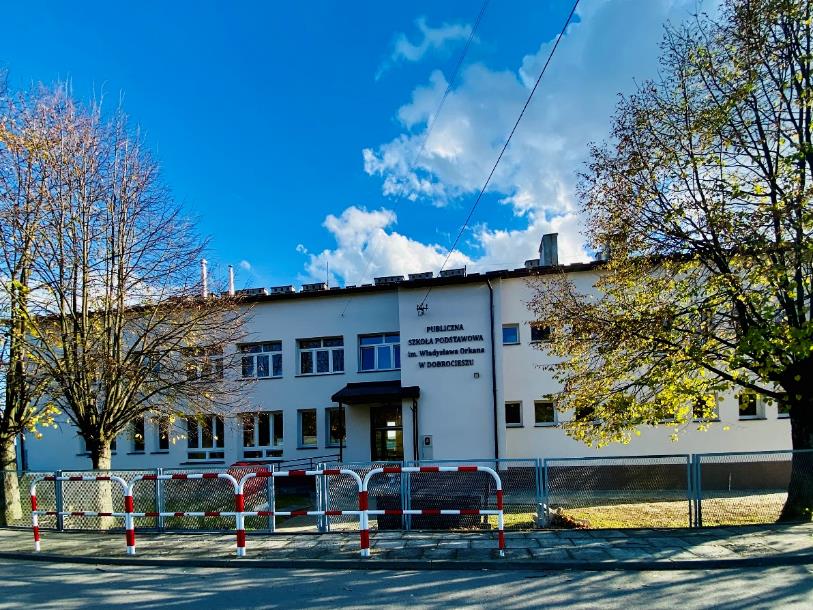 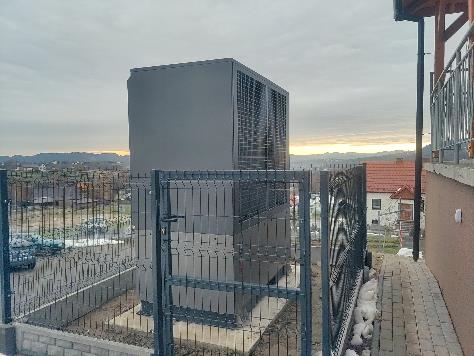 Wartość całego zadania (oba budynki) - 2 706 445,82 zł 
2 294 545,79 zł – dofinansowanie
GMINA IWKOWA PODSUMOWANIE 2023
Budowa miasteczka rowerowego w Kątach
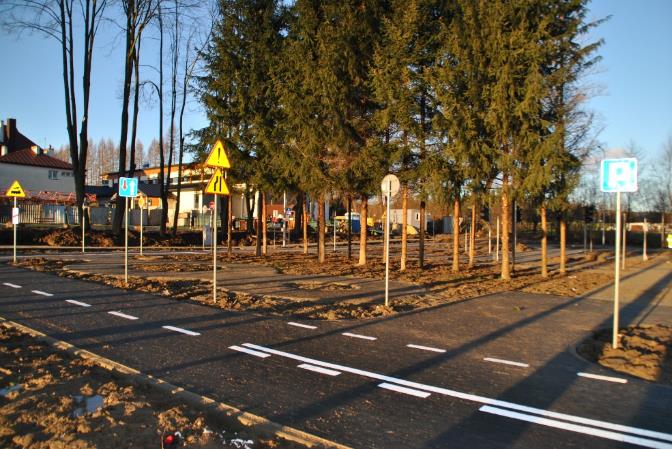 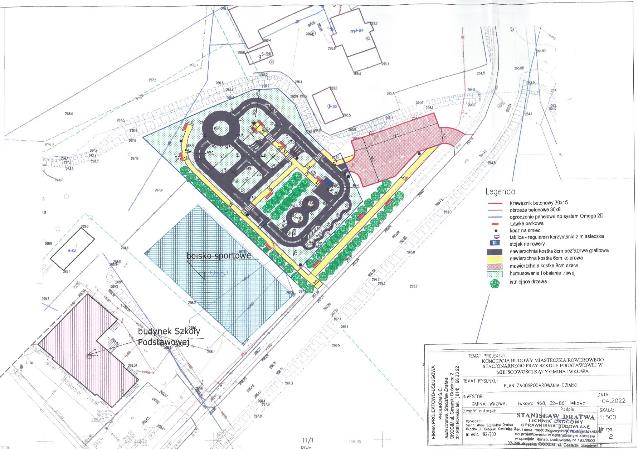 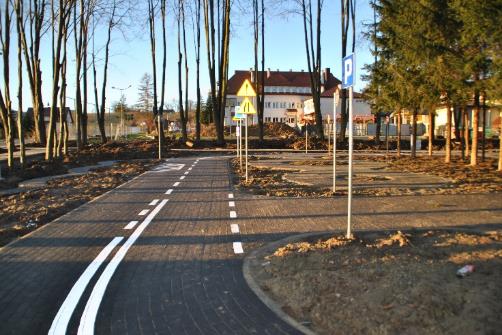 1 157 022,06 zł 
457 548,02 zł – dofinansowanie (Program Operacyjny Infrastruktura i Środowisko
574 001,12 zł - Tarcza Górska
GMINA IWKOWA PODSUMOWANIE 2023
Zagospodarowanie terenu przy remizie OSP Iwkowa
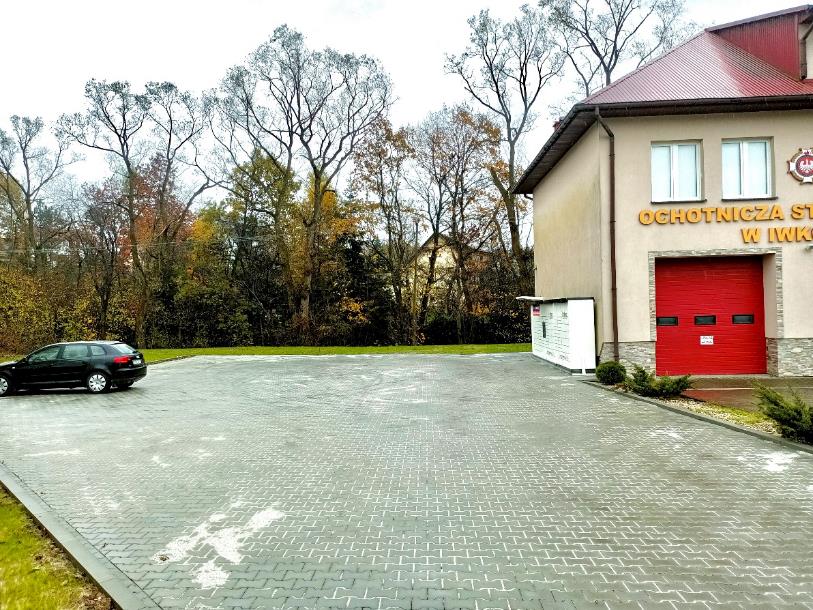 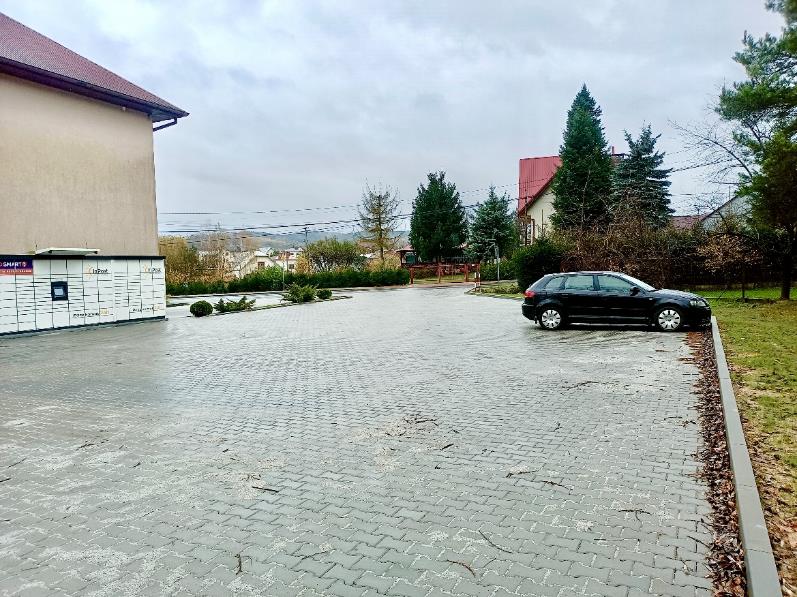 131 066,12 zł 
53 278,00 zł – dotacja z Województwa Małopolskiego (Małopolskie OSP 2023)
GMINA IWKOWA PODSUMOWANIE 2023
Utwardzenie gruntu na potrzeby handlu lokalnego
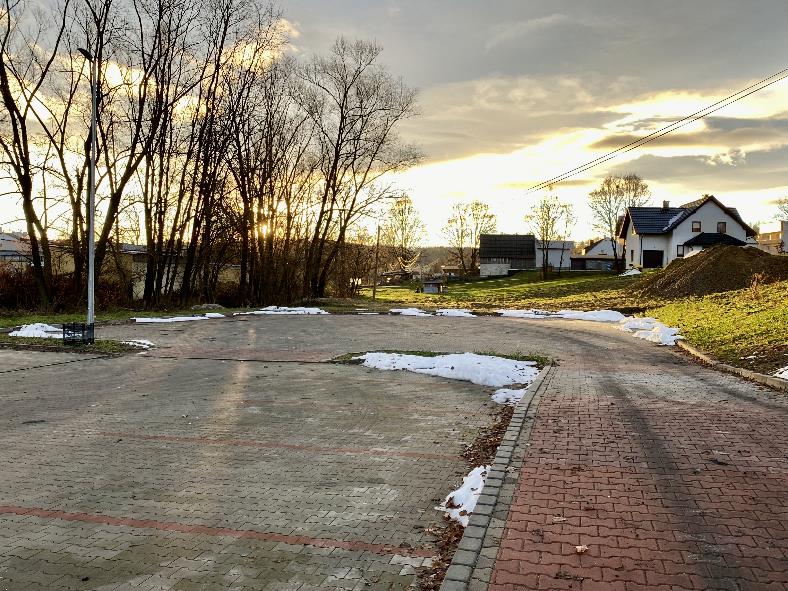 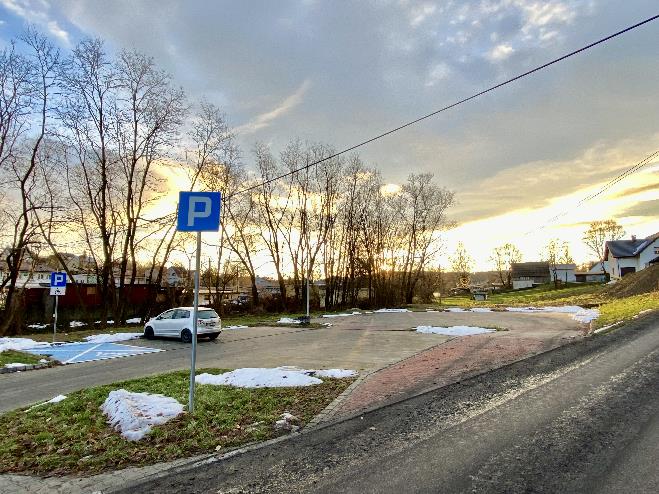 91 807,20 zł (środki własne)
GMINA IWKOWA PODSUMOWANIE 2023
Modernizacja szlaków turystycznych w Gminie Iwkowa
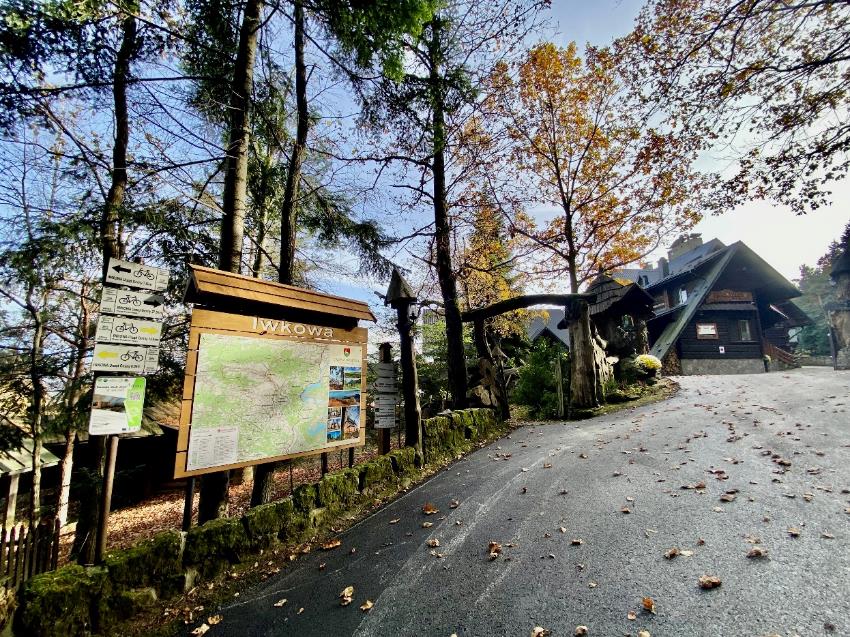 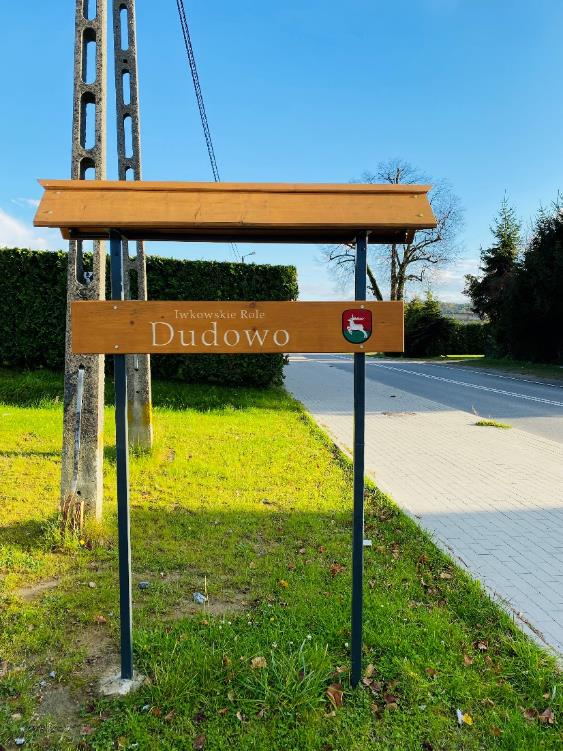 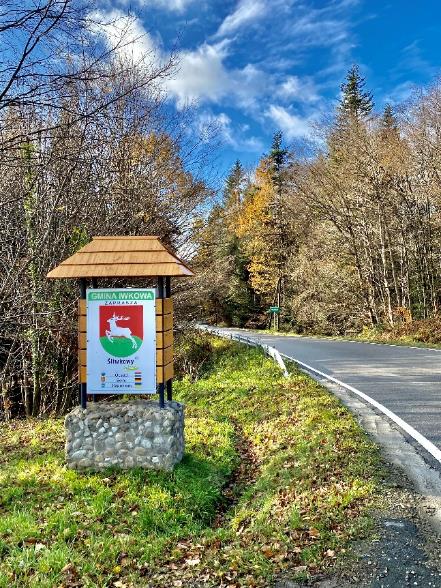 GMINA IWKOWA PODSUMOWANIE 2023
Modernizacja szlaków turystycznych w Gminie Iwkowa
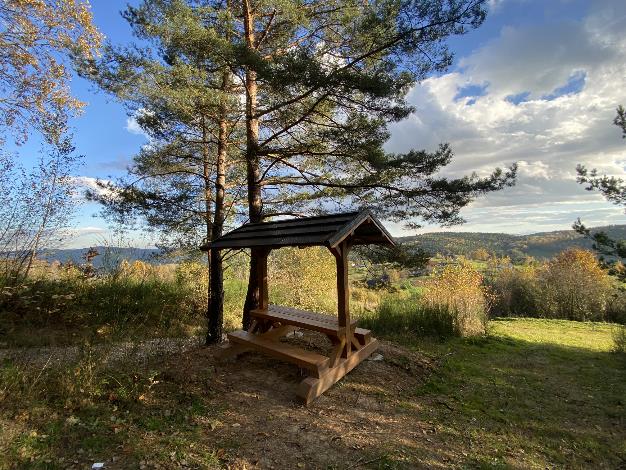 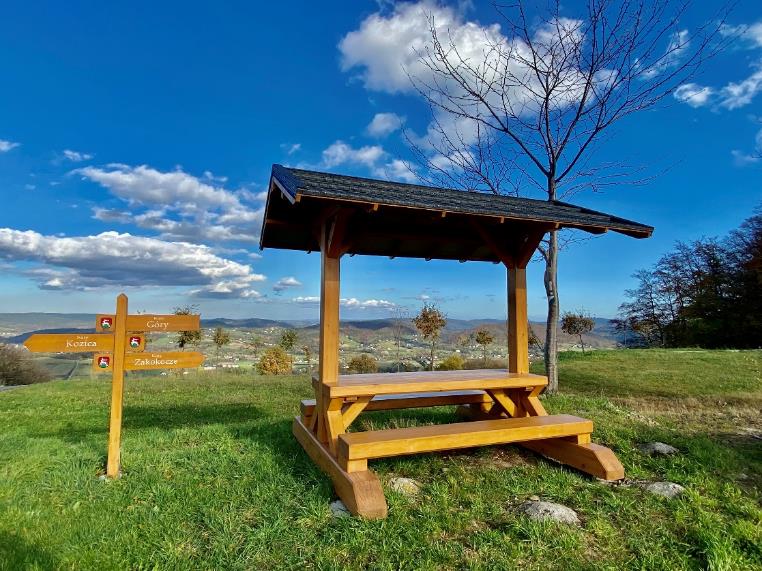 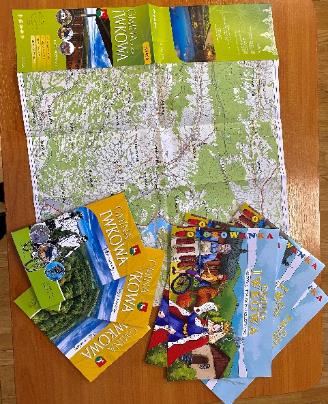 666 156,36 zł (tarcza „górska”)
GMINA IWKOWA PODSUMOWANIE 2023
Fundusz sołecki
GMINA IWKOWA PODSUMOWANIE 2023
Modernizacja drogi Porąbka Iwkowska- „Motakówka”- przygotowanie dokumentacji
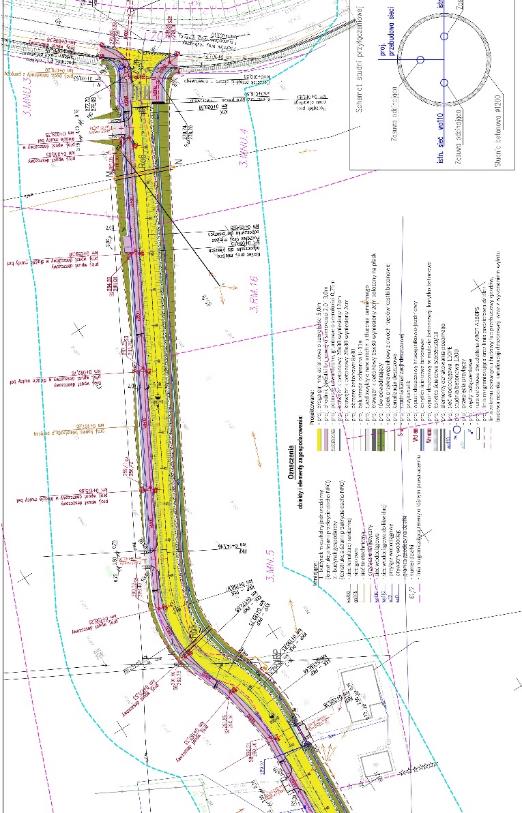 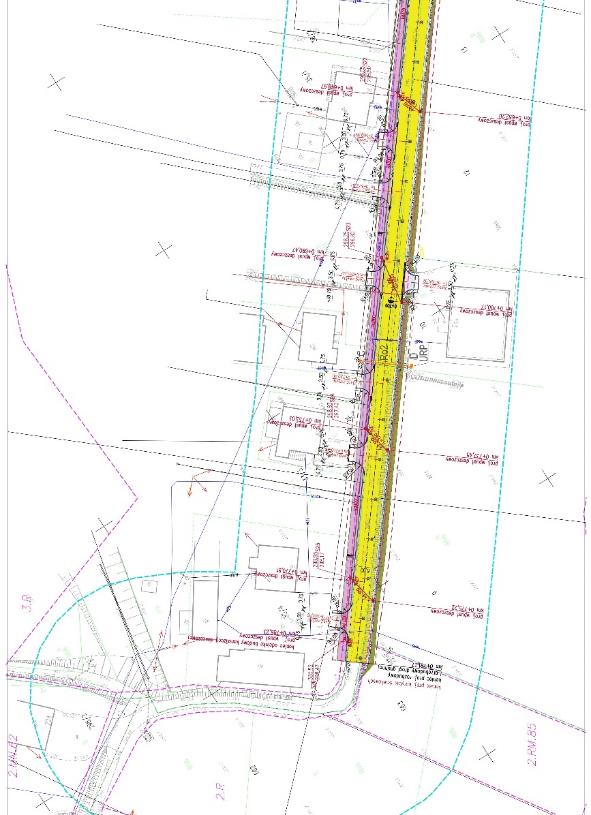 39 517,79 zł - Fundusz Sołecki
GMINA IWKOWA PODSUMOWANIE 2023
Opracowanie projektów na drogi  Kąty Grabie – Piechnikówka, Kąty Pasterniki oraz Kąty Kuźmówka oraz prace modernizacyjne na wyżej wymienionych drogach
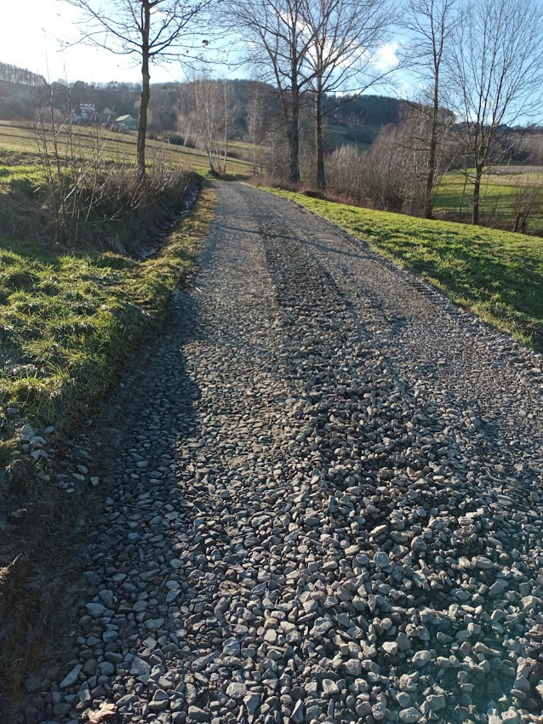 55 974,20 zł - Fundusz Sołecki
GMINA IWKOWA PODSUMOWANIE 2023
Modernizacja centralnego ogrzewania w Szkole Podstawowej w Wojakowej
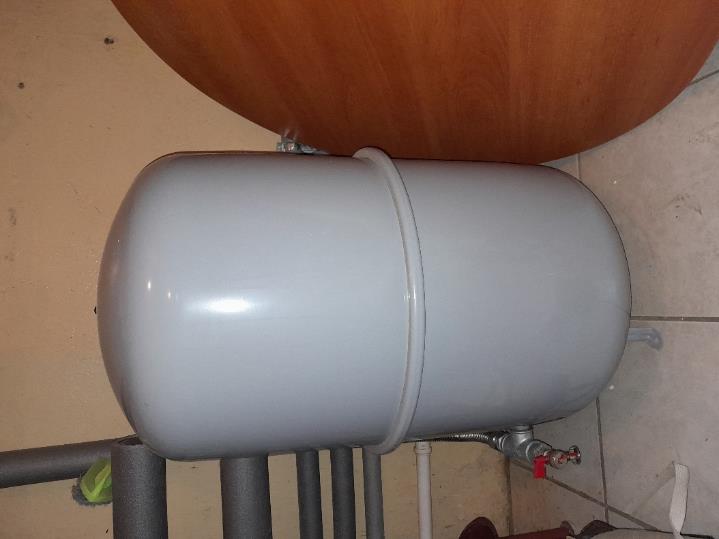 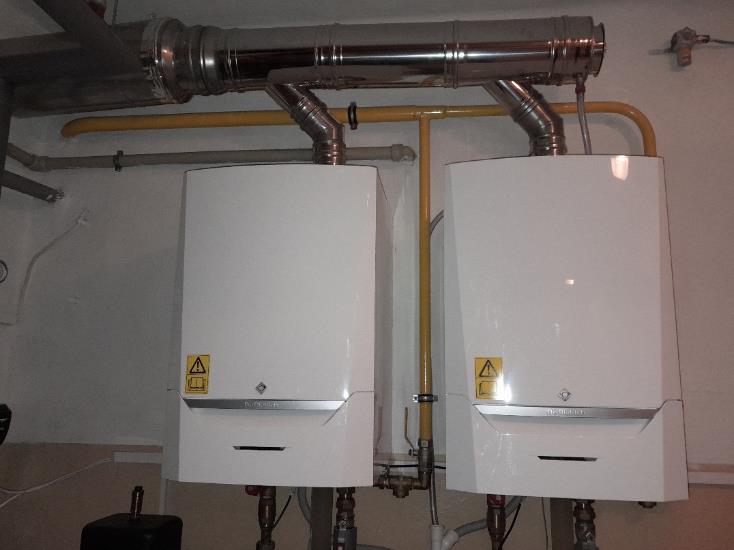 55 974,20 zł - Fundusz Sołecki
GMINA IWKOWA PODSUMOWANIE 2023
Modernizacja dróg gminnych i dojazdowych w sołectwie Drużków Pusty
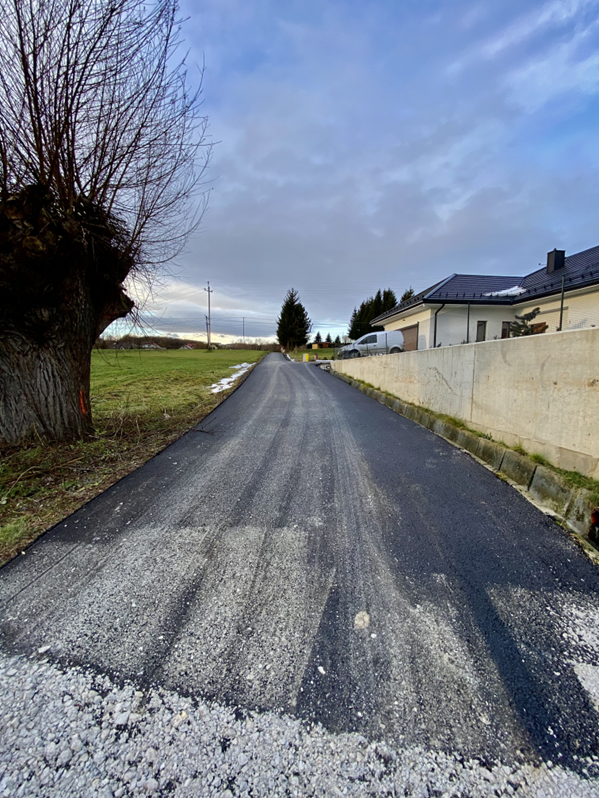 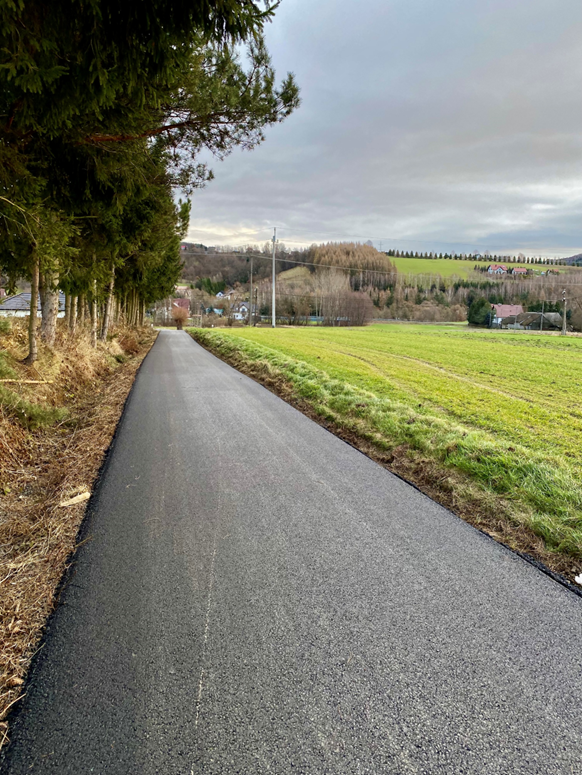 29 946,20 zł - Fundusz Sołecki
GMINA IWKOWA PODSUMOWANIE 2023
Modernizacja  Szkoły Podstawowej w Dobrocieszu
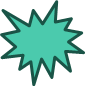 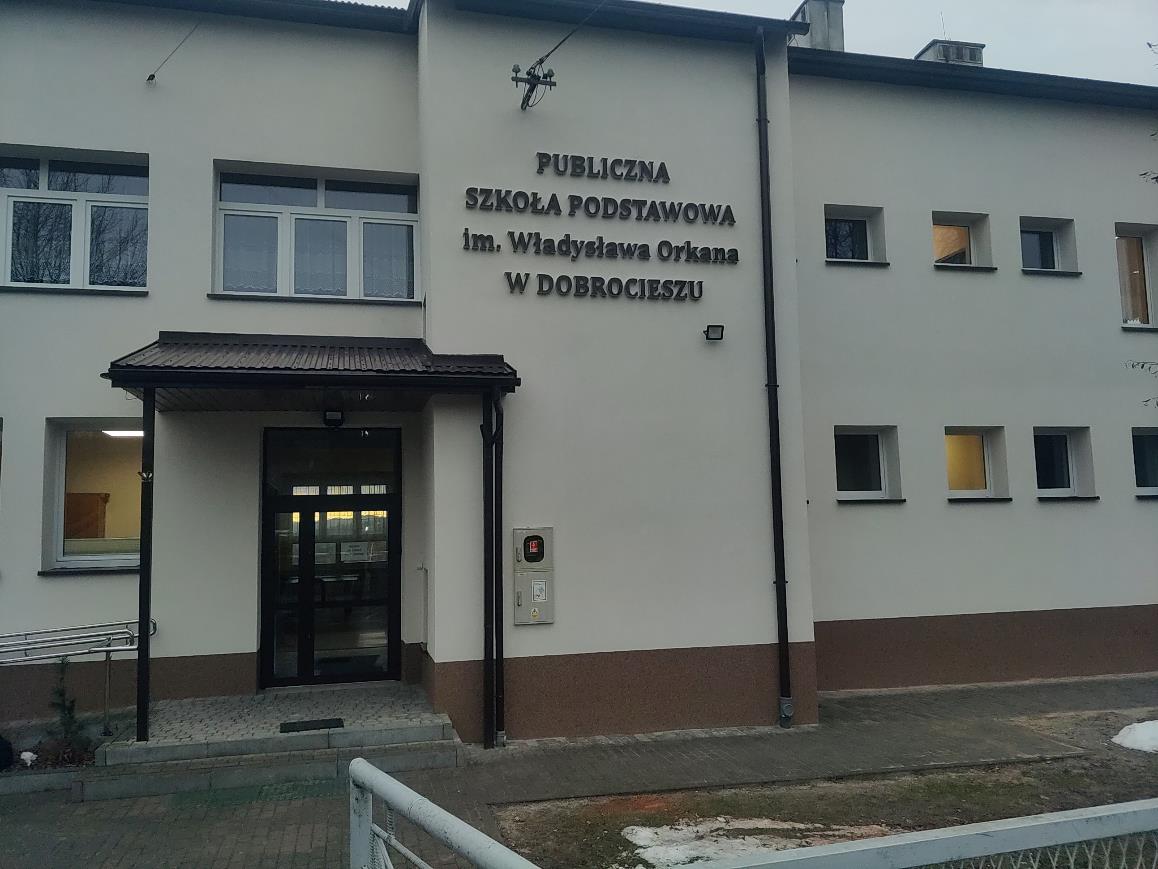 40 000,00 zł - Fundusz Sołecki
GMINA IWKOWA PODSUMOWANIE 2023
Modernizacja dróg gminnych i dojazdowych w sołectwie Połom Mały
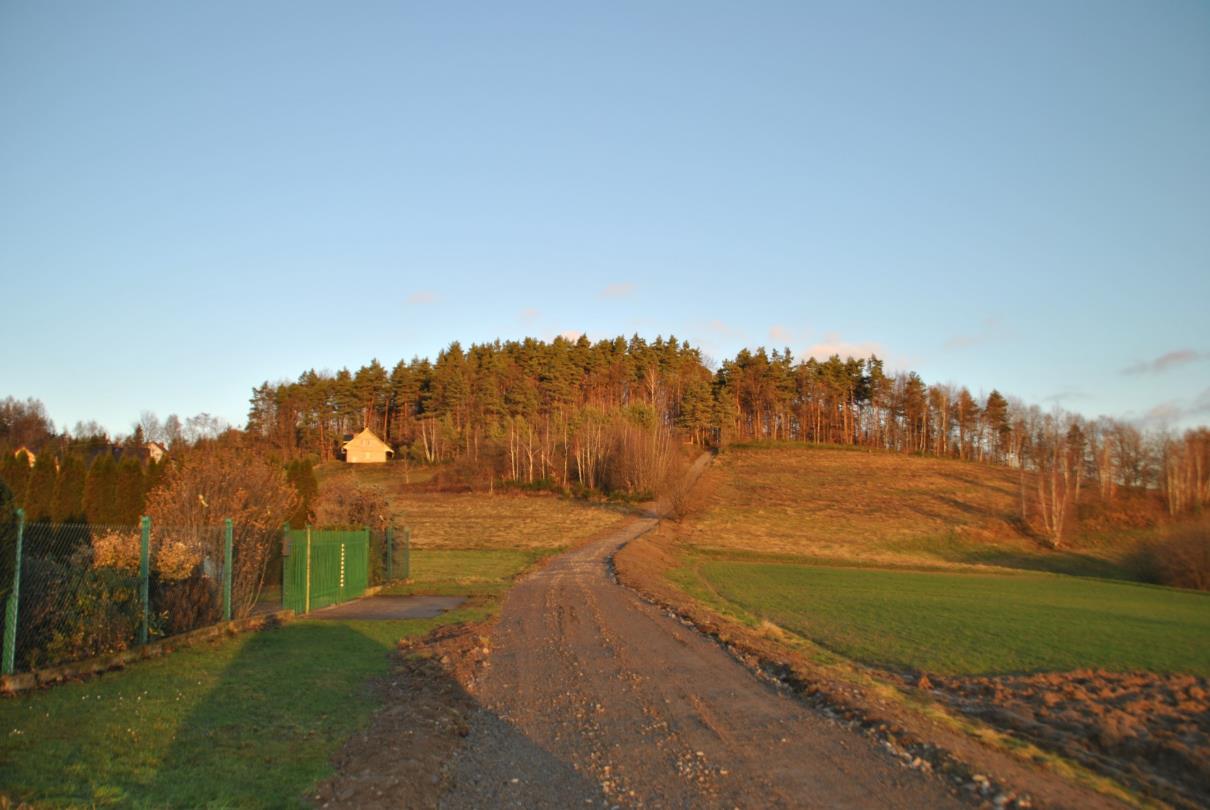 31 177,63 zł - Fundusz Sołecki
GMINA IWKOWA PODSUMOWANIE 2023
Dofinansowanie zakupu pojazdu specjalistycznego 
typu quad dla OSP Iwkowa
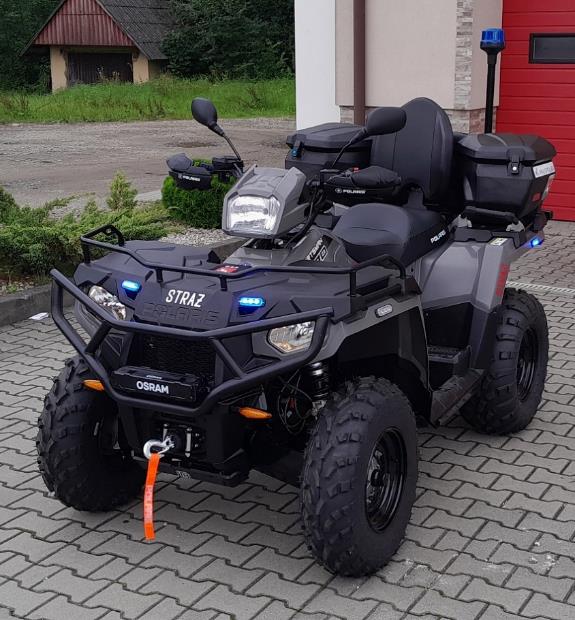 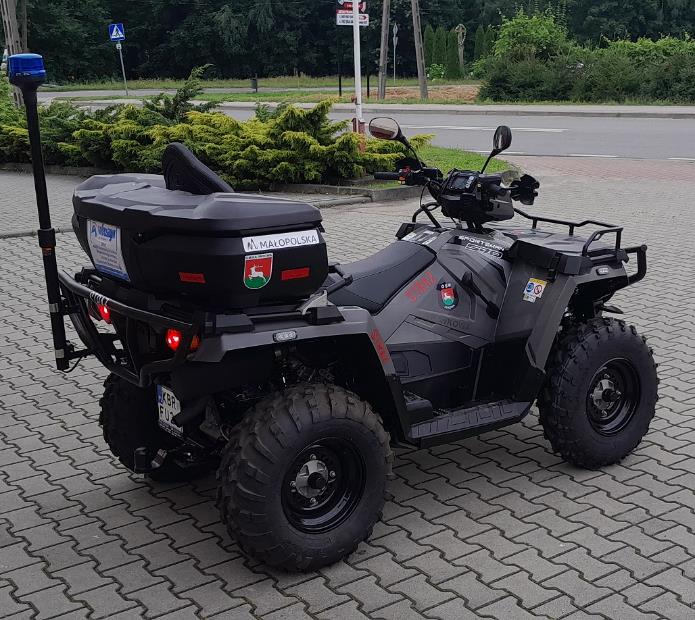 20 000,00 zł - Fundusz Sołecki
GMINA IWKOWA PODSUMOWANIE 2023
Szkoła Podstawowa Iwkowa – Nagórze - modernizacja budynku szkolnego
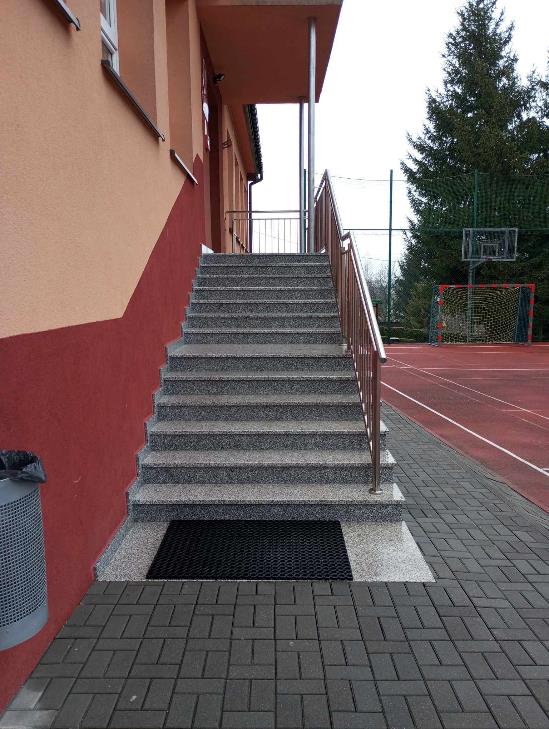 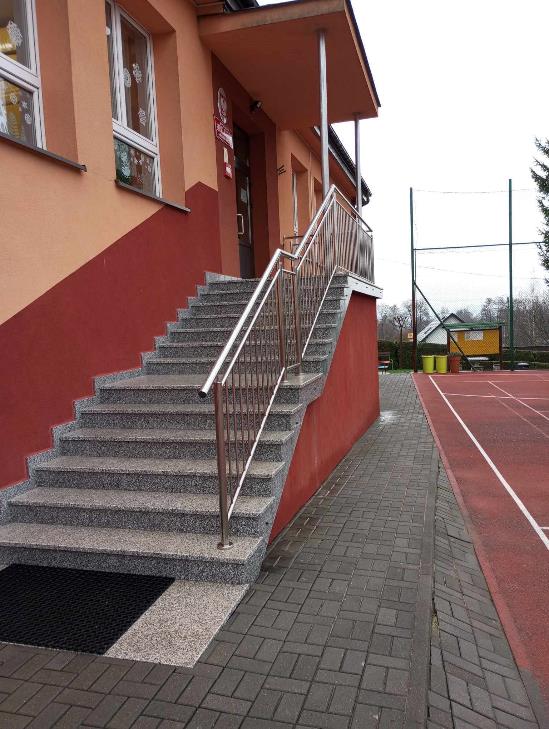 18 000,00 zł - Fundusz Sołecki
GMINA IWKOWA PODSUMOWANIE 2023
Szkoła Podstawowa Iwkowa – Nadole - wykonanie monitoringu na placu zabaw
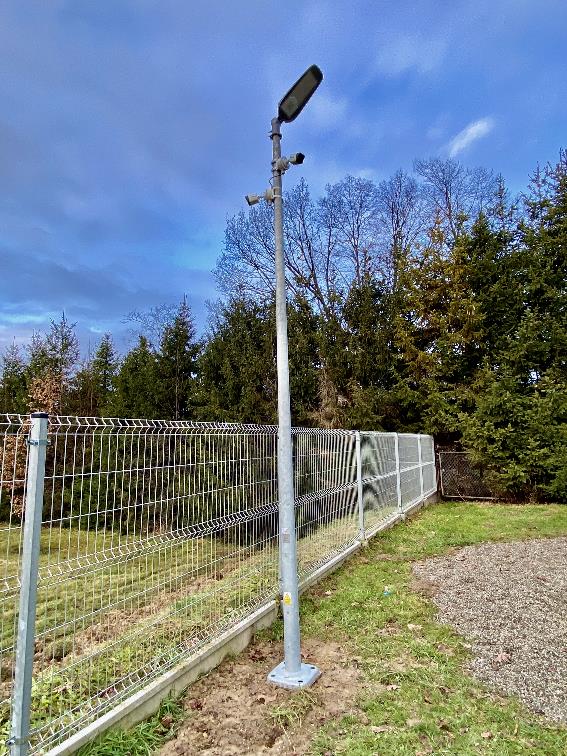 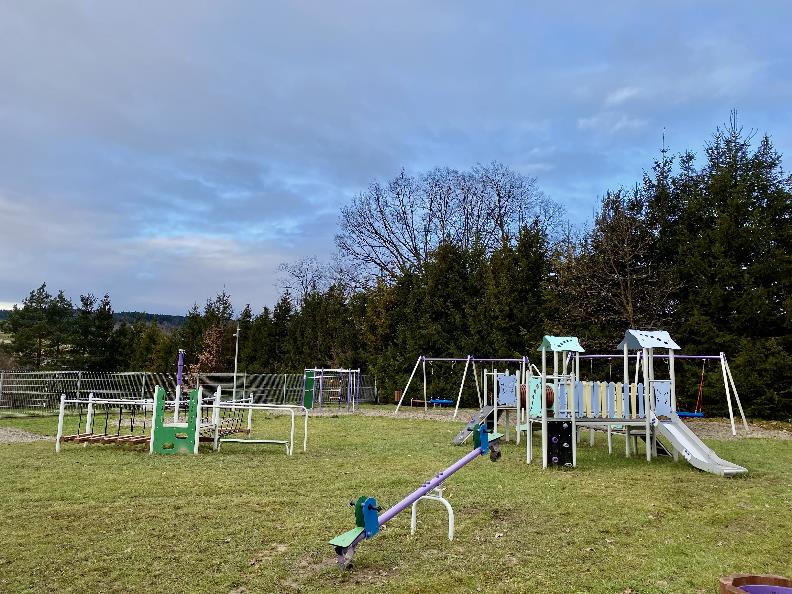 17 974, 20 zł - Fundusz Sołecki
GMINA IWKOWA PODSUMOWANIE 2023
Sieć wodociągowa w gminie Iwkowa
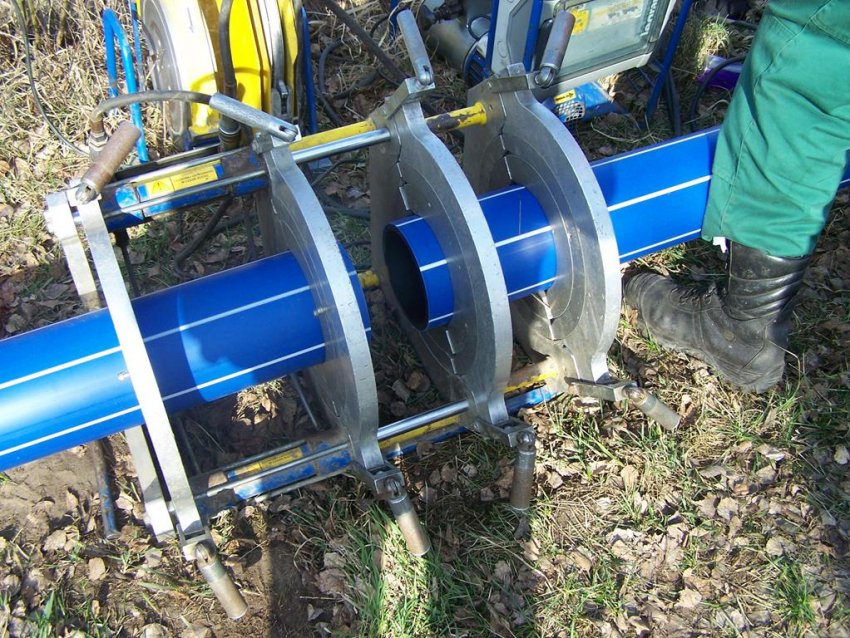 Łącznie długość: 55 km, 557 przyłączy domowych
GMINA IWKOWA PODSUMOWANIE 2023
Sieć kanalizacji sanitarnej w gminie Iwkowa
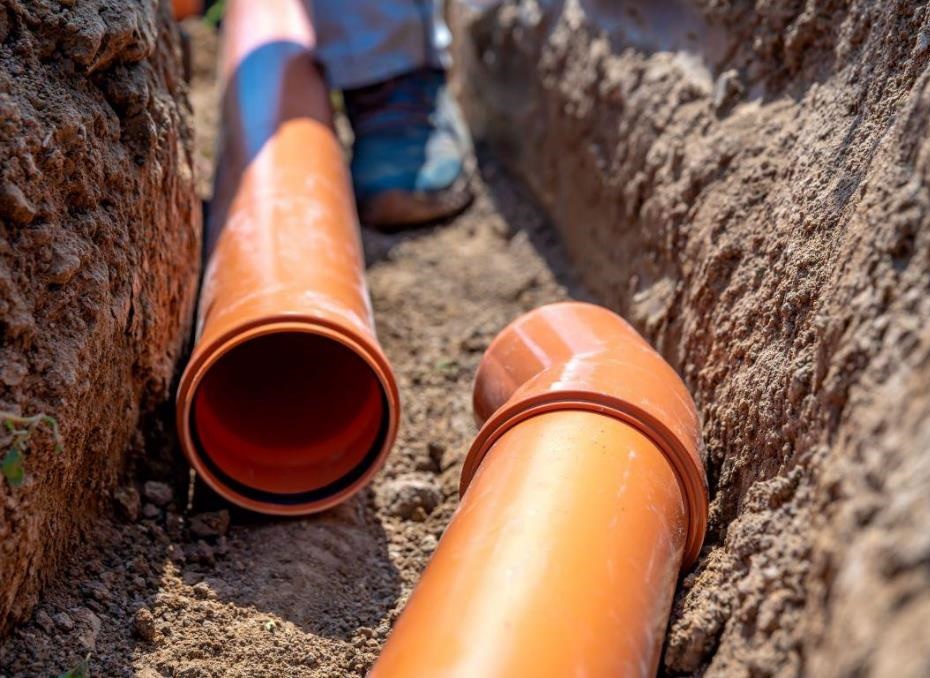 Długość łączna: 50,1 km, 624 przyłączy
GMINA IWKOWA PODSUMOWANIE 2023
Dostępny samorząd
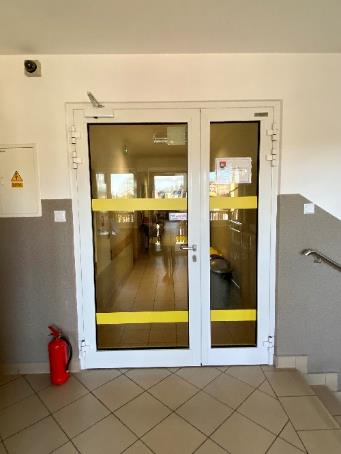 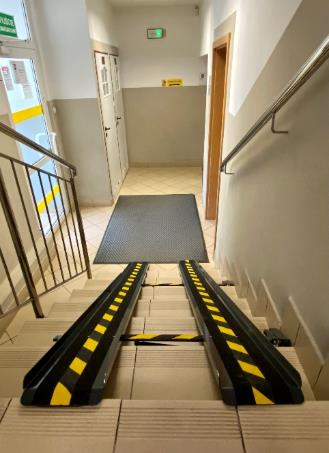 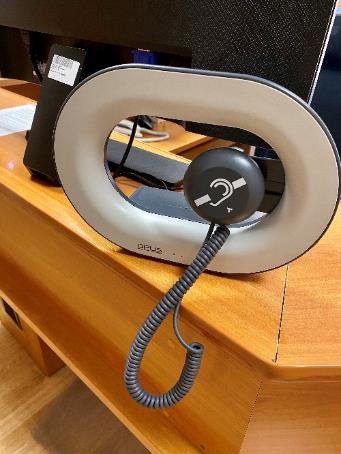 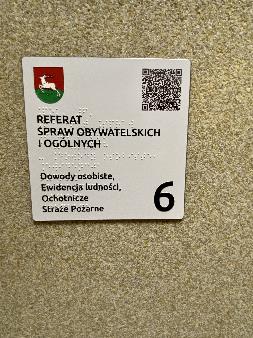 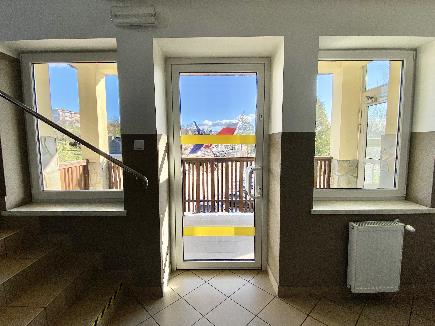 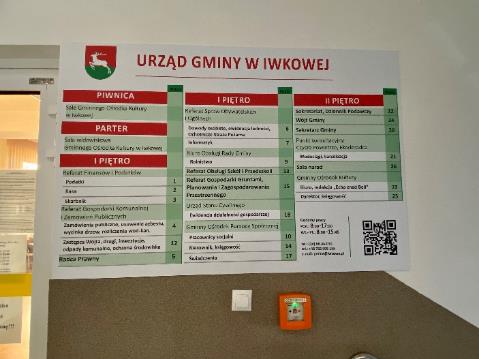 99 675,32 zł (grant z PEFRON)
GMINA IWKOWA PODSUMOWANIE 2023
Cyfrowa Gmina - kontynuacja
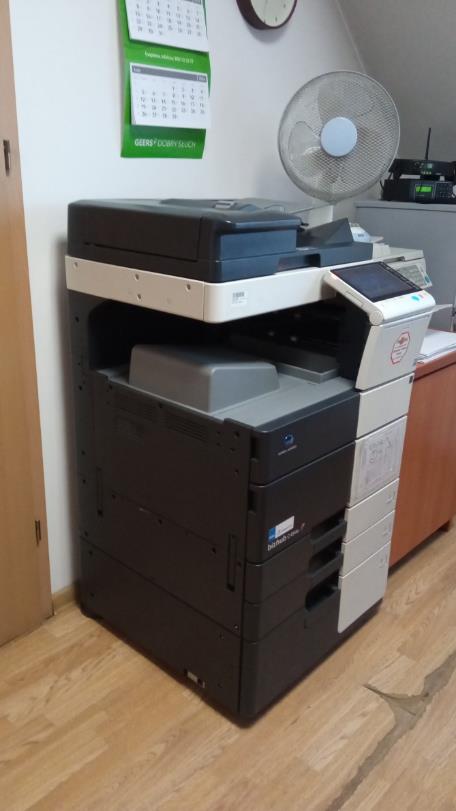 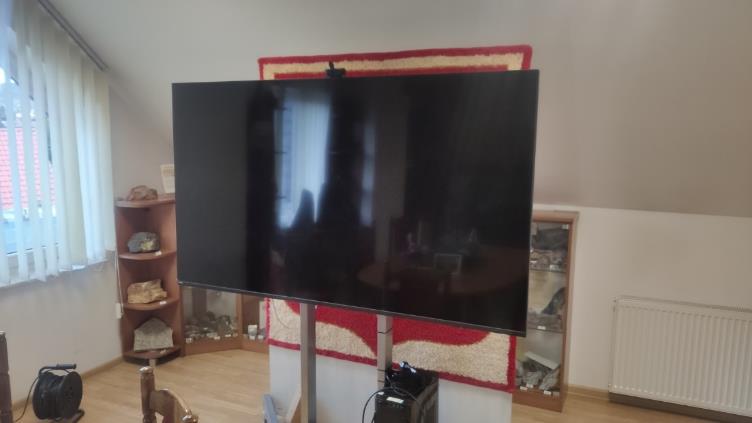 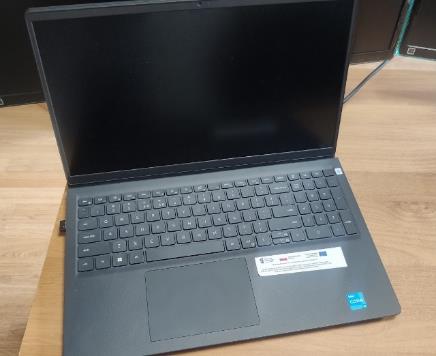 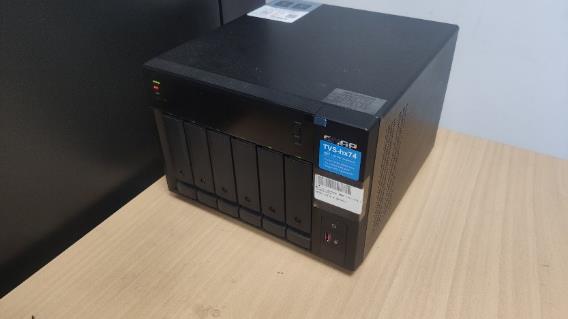 108 529,05 zł
83 567,37 zł - dofinansowanie
GMINA IWKOWA PODSUMOWANIE 2023
ZWROT PODATKU AKCYZOWEGO
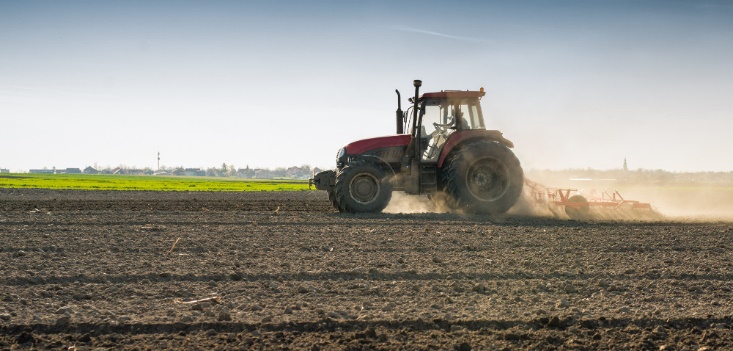 479
wniosków o zwrot podatku akcyzowego

245 603,31 zł 
Kwota przyznanej dotacji na zwrot podatku
GMINA IWKOWA PODSUMOWANIE 2023
Usuwanie azbestu
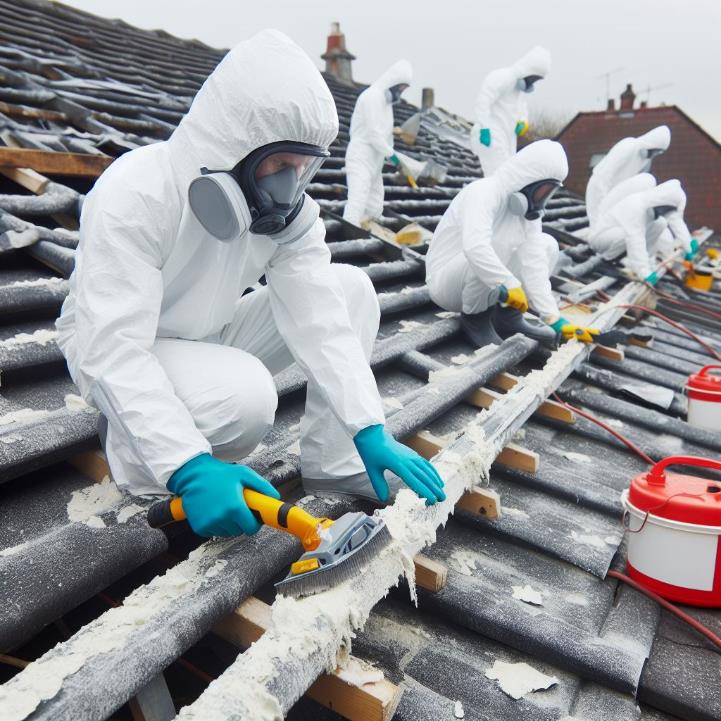 19 wniosków 
76 tonKoszt całkowity: 33 652,80 zł
13 000,00 zł – dofinansowanie ze Starostwa Powiatowego w Brzesku
GMINA IWKOWA PODSUMOWANIE 2023
Zgłoszenia na usunięcie drzew
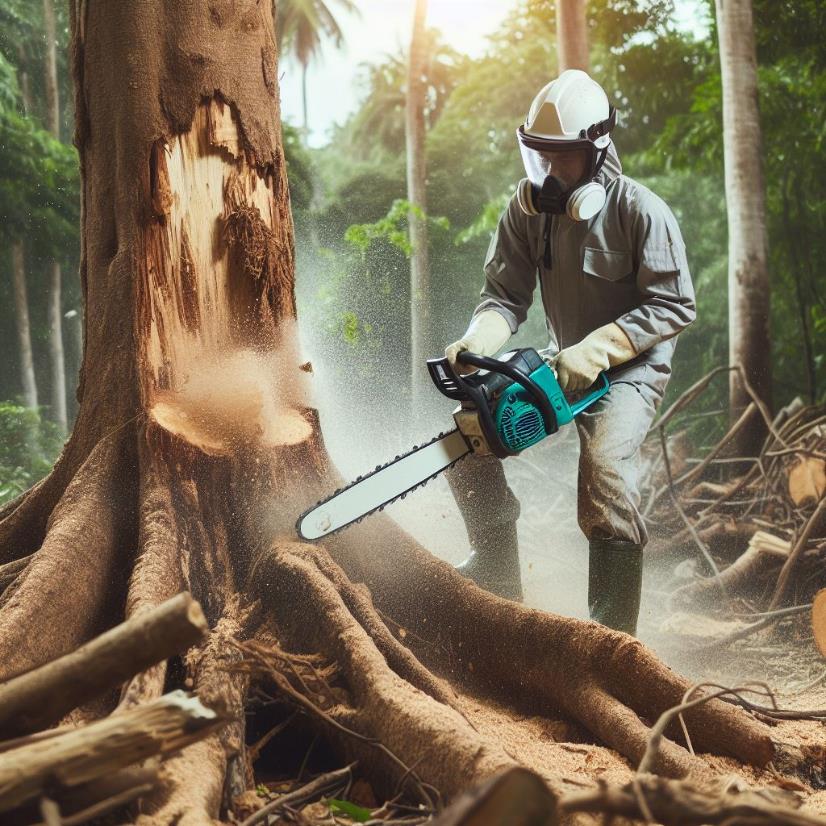 79 wniosków
GMINA IWKOWA PODSUMOWANIE 2023
Sprzedaż węgla
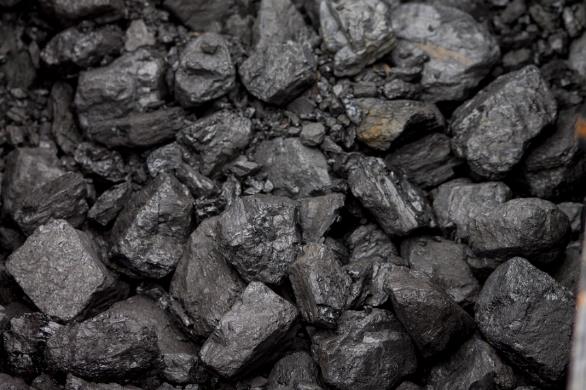 Łączna liczba wniosków: 
205
Liczba ton w 2023 roku: 
320 
(stan na 28.12.2023 r.)
GMINA IWKOWA PODSUMOWANIE 2023
Liczba mieszkańców Gminy 
w latach 2012 – 2023 ( stan na 31.12.2023 r.)
GMINA IWKOWA PODSUMOWANIE 2023
Liczba dzieci urodzonych i zameldowanych 
w latach 2009 – 2023 (stan na 31.12.2023 r.)
GMINA IWKOWA PODSUMOWANIE 2023
LICZBA  URODZEŃ i ZGONÓW 
( stan na 31.12.2023 r.)
GMINA IWKOWA PODSUMOWANIE 2023
Liczba mieszkańców  
(stan na 31.12.2023 r.)
GMINA IWKOWA PODSUMOWANIE 2023
Liczba mieszkańców  
(stan na 31.12.2023 r.)
GMINA IWKOWA PODSUMOWANIE 2023
Liczba mieszkańców  
(stan na 31.12.2023 r.)
GMINA IWKOWA PODSUMOWANIE 2023
Liczba mieszkańców  
(stan na 31.12.2023 r.)
GMINA IWKOWA PODSUMOWANIE 2023
Liczba mieszkańców  
(stan na 31.12.2023 r.)
GMINA IWKOWA PODSUMOWANIE 2023
Liczba mieszkańców  
( stan na 31.12.2023 r.)
GMINA IWKOWA PODSUMOWANIE 2023
Liczba mieszkańców  
( stan na 31.12.2023 r.)
GMINA IWKOWA PODSUMOWANIE 2023
Liczba zawartych związków małżeńskich - 47 
(stan na 28.12.2023 r.)
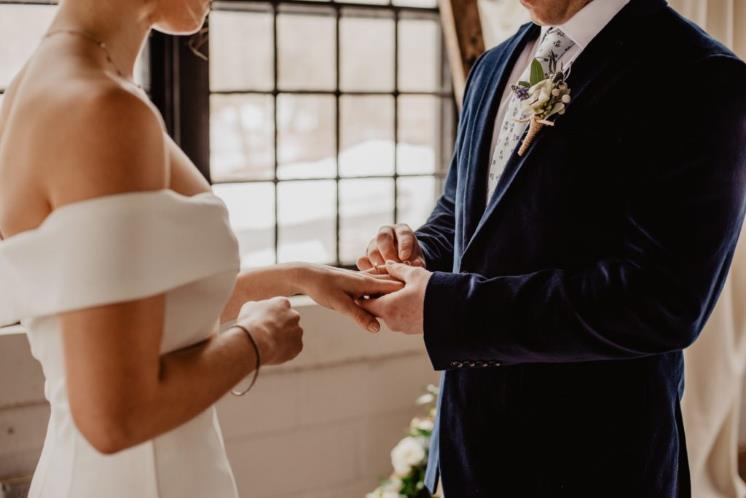 GMINA IWKOWA PODSUMOWANIE 2023
Liczba podmiotów gospodarczych 
(stan na 27.12.2023 r.)
GMINA IWKOWA PODSUMOWANIE 2023
Liczba podmiotów gospodarczych na mieszkańca 
(stan na 27.12.2023 r.)
GMINA IWKOWA PODSUMOWANIE 2023
Rada Gminy w Iwkowej
Stan na 28.12.2023 r.
10 posiedzeń Rady Gminy
12 posiedzeń Komisji Budżetu
13 posiedzeń Komisji Oświaty
15 posiedzeń Komisji Rewizyjnej
13 posiedzeń Komisji Skarg, Wniosków i Petycji
88 podjętych uchwał
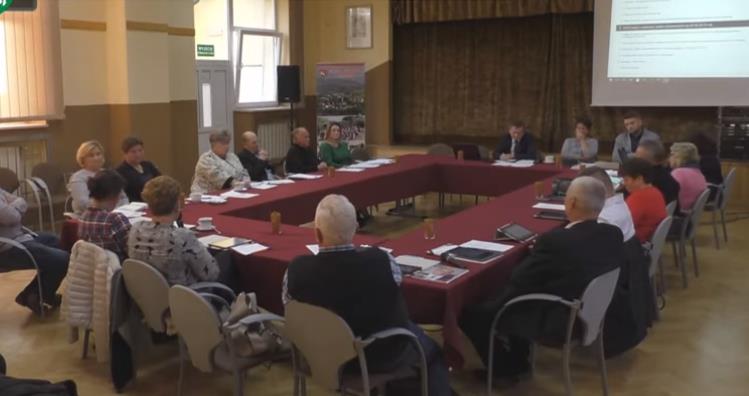 GMINA IWKOWA PODSUMOWANIE 2023
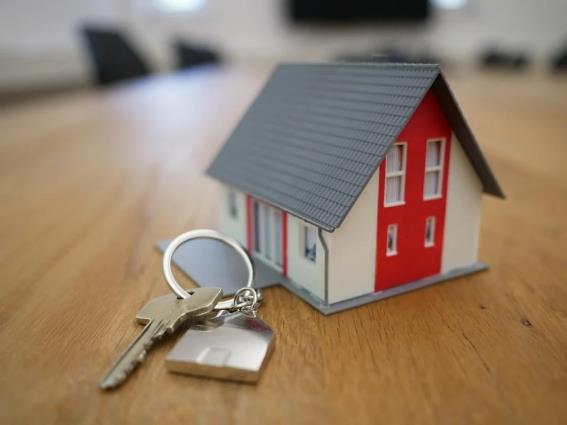 Liczba złożonych wniosków w 2023 roku na: 

Wnioski o wydanie wypisu i wyrysu z miejscowego planu zagospodarowania przestrzennego
40
Wnioski o wydanie zaświadczenia o przeznaczeniu w miejscowym planie zagospodarowania przestrzennego 
131
29 - Pozwolenia na budowę budynków mieszkalnych 
10 - Pozwolenia na budowę budynków gospodarczych
Wydatki na oświatę  2010-2023
subwencja, dotacje, wydatki gminne
GMINA IWKOWA PODSUMOWANIE 2023
Wydatki na oświatę  2010-2023
Subwencja oświatowa (w mln)
GMINA IWKOWA PODSUMOWANIE 2023
Wzrost wydatków gminy Iwkowa na oświatę  2010-2023
GMINA IWKOWA PODSUMOWANIE 2023
Wydatki na oświatę  2010-2023 (w mln)
GMINA IWKOWA PODSUMOWANIE 2023
Młodociani
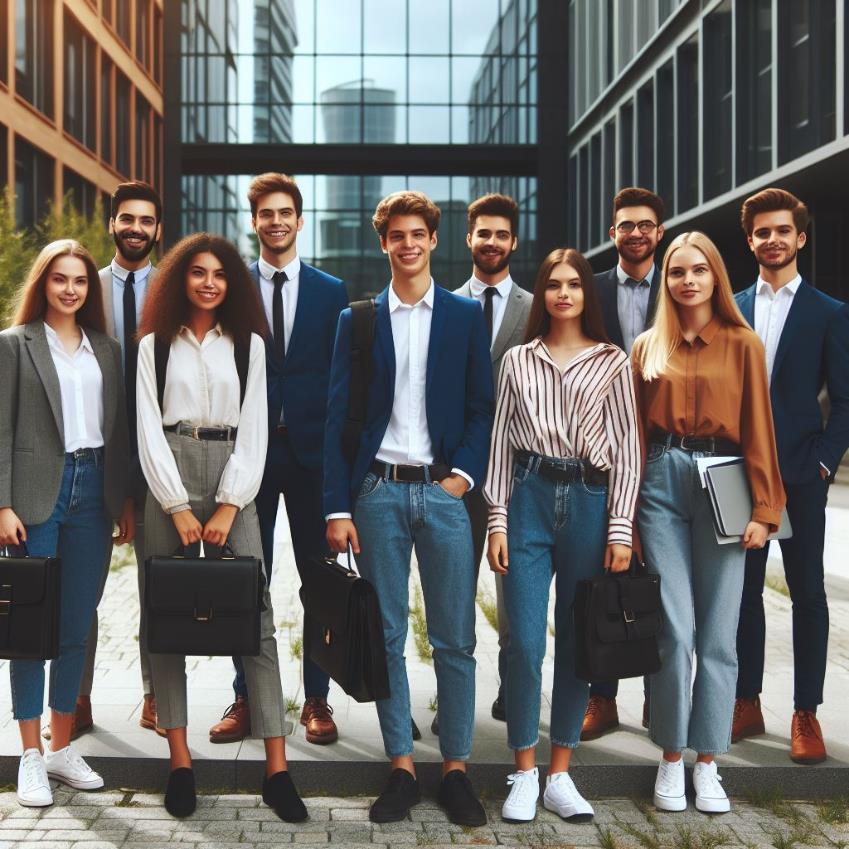 17 wniosków - 144 142,16 zł
GMINA IWKOWA PODSUMOWANIE 2023
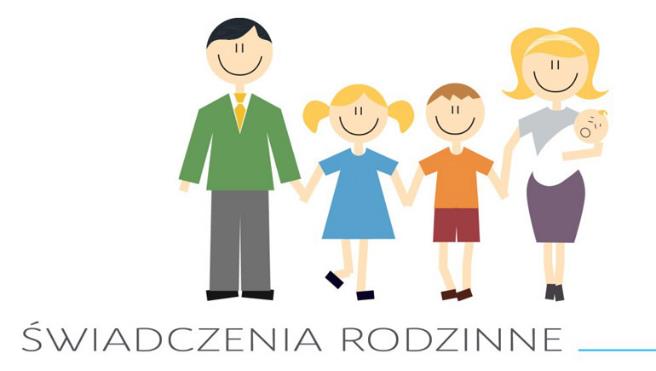 GMINA IWKOWA PODSUMOWANIE 2023
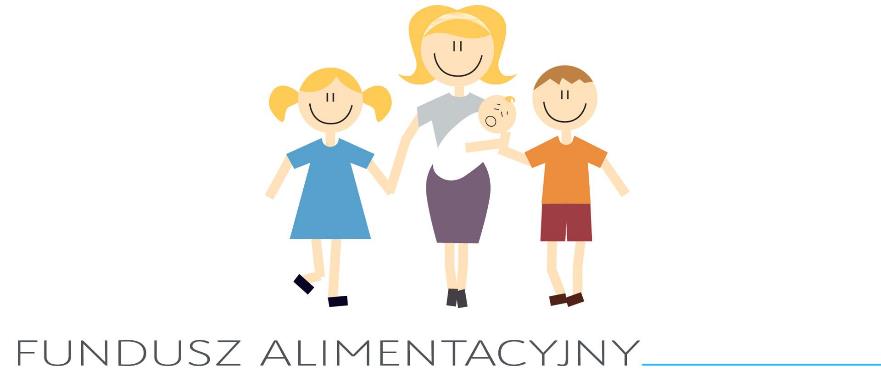 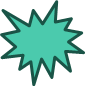 GMINA IWKOWA PODSUMOWANIE 2023
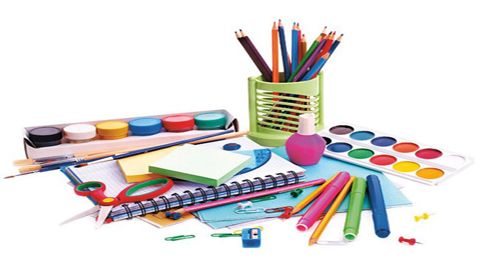 GMINA IWKOWA PODSUMOWANIE 2023
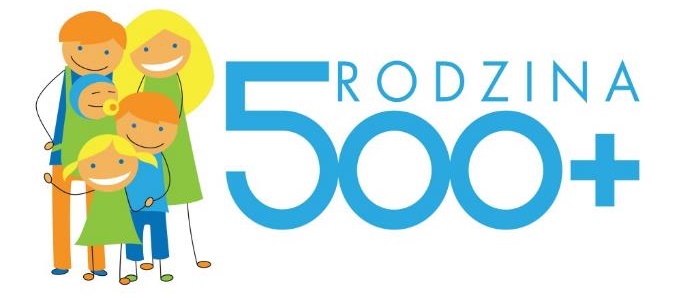 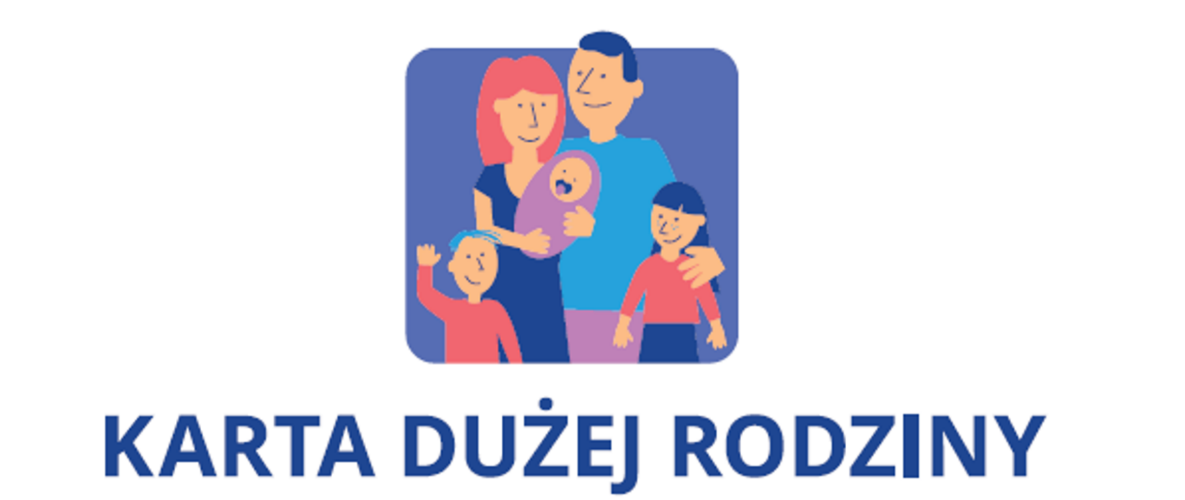 Liczba złożonych wniosków w 2023 r.: 122
Liczba kart wydanych w 2023 r.: 258 
Liczba osób, którym przyznano kartę od początku trwania programu (od 2014 r.): 2328
GMINA IWKOWA PODSUMOWANIE 2023
Refundacja podatku VAT za dostarczone paliwa gazowe w 2023 roku
Wysokość wypłaconych środków: 33 308,02 zł 

Liczba wypłaconych dodatków: 101

Liczba złożonych wniosków: 165

Liczba osób ubiegających się o dodatek: 92

(stan na 18.12.2023 r.)
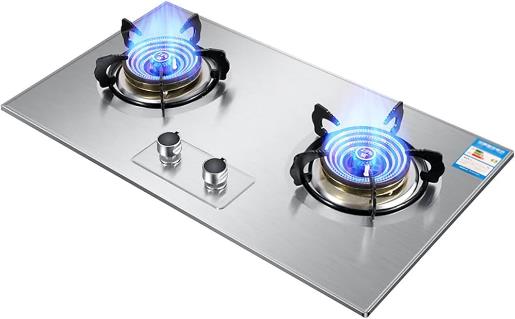 GMINA IWKOWA PODSUMOWANIE 2023
Dodatek elektryczny (dla gospodarstw domowych, w których główne źródło ogrzewania jest zasilane energią elektryczną)
Wysokość wypłaconych środków: 4000,00 zł 

Liczba złożonych wniosków w 2023 r.: 3
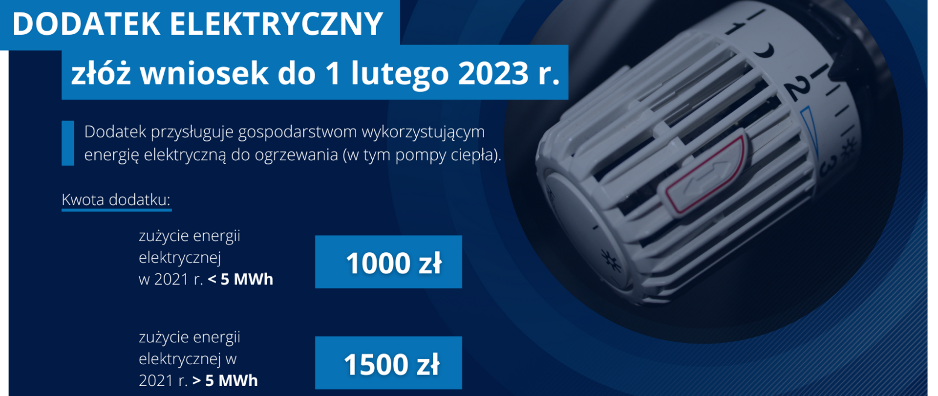 GMINA IWKOWA PODSUMOWANIE 2023
Bezdomne zwierzęta
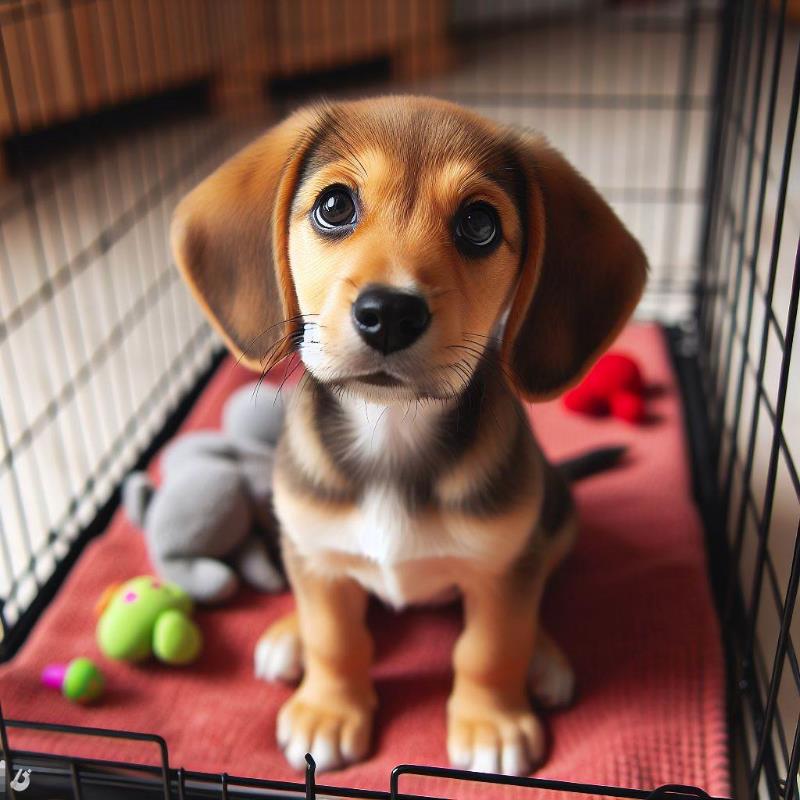 Średnia roczna liczba bezdomnych zwierząt z terenu Gminy Iwkowa przebywających w schronisku : 9 (4 adopcje)
Kwota łączna: 43 208,70 zł
GMINA IWKOWA PODSUMOWANIE 2023
OSP Iwkowa
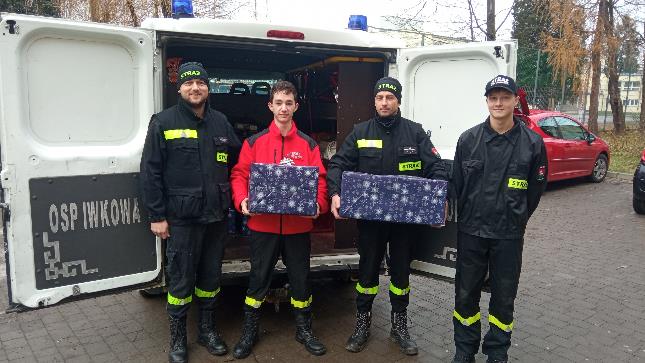 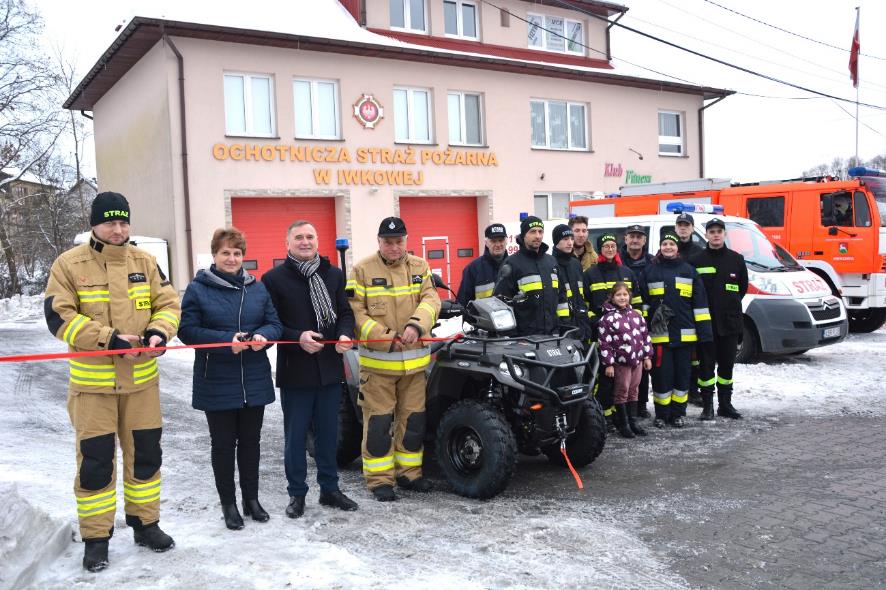 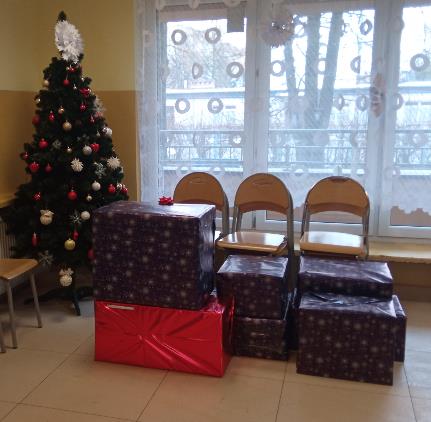 Szlachetna Paczka
Zakup pojazdu typu quad - 84 000,00 zł 
(w tym 42 000,00 zł - dotacja  WFOŚiGW, 20,000,00 zł Fundusz Sołecki, 10 000 zł – UMWM, 10 000,00 środki z Gminy Iwkowa, 2000,00 zł środki własne OSP)
GMINA IWKOWA PODSUMOWANIE 2023
OSP Wojakowa
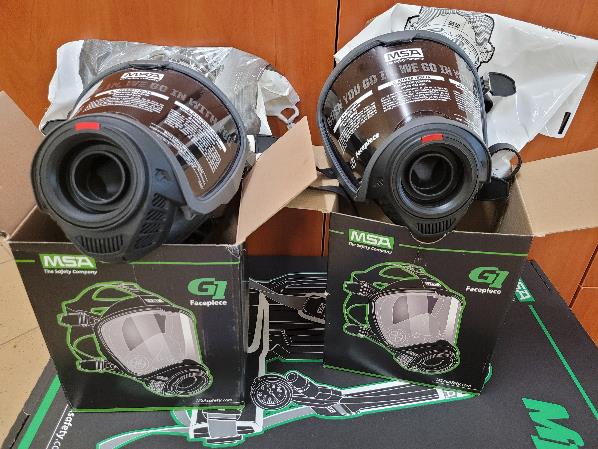 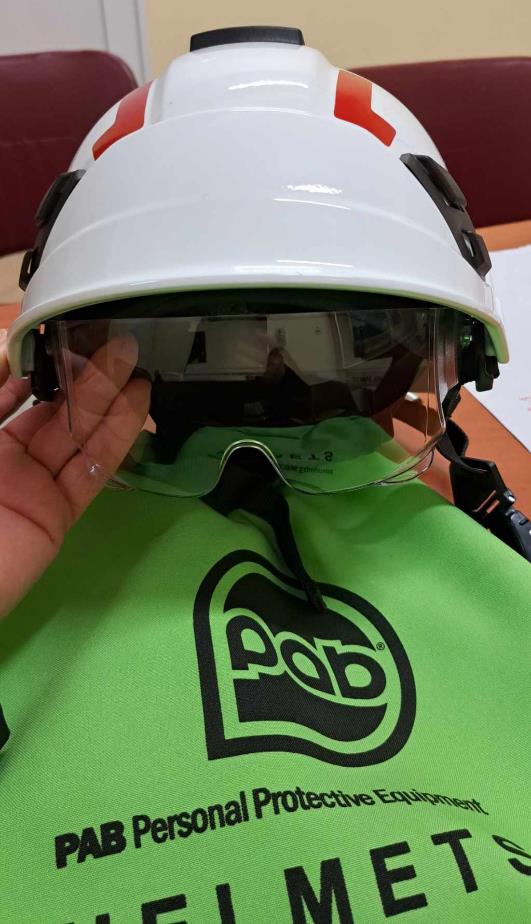 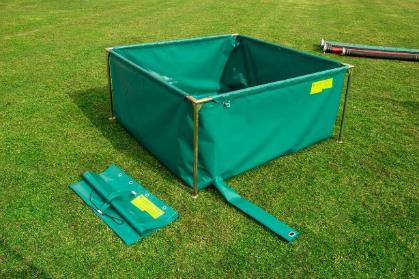 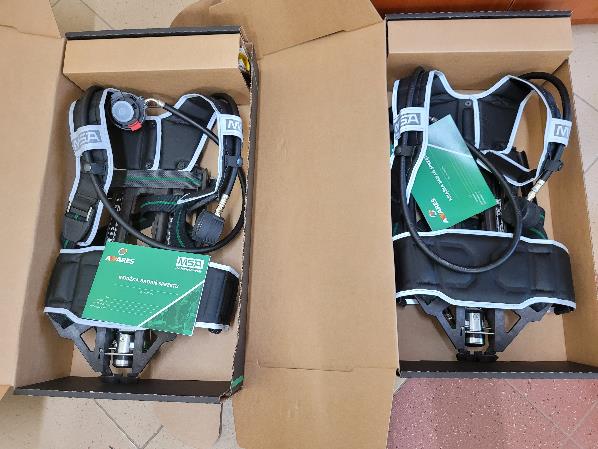 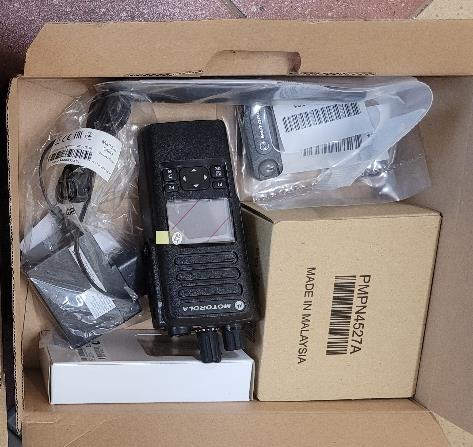 Łączna kwota zakupów 24 986,33 zł w tym 18 313,95 zł dotacji z UG
GMINA IWKOWA PODSUMOWANIE 2023
OSP Porąbka Iwkowska
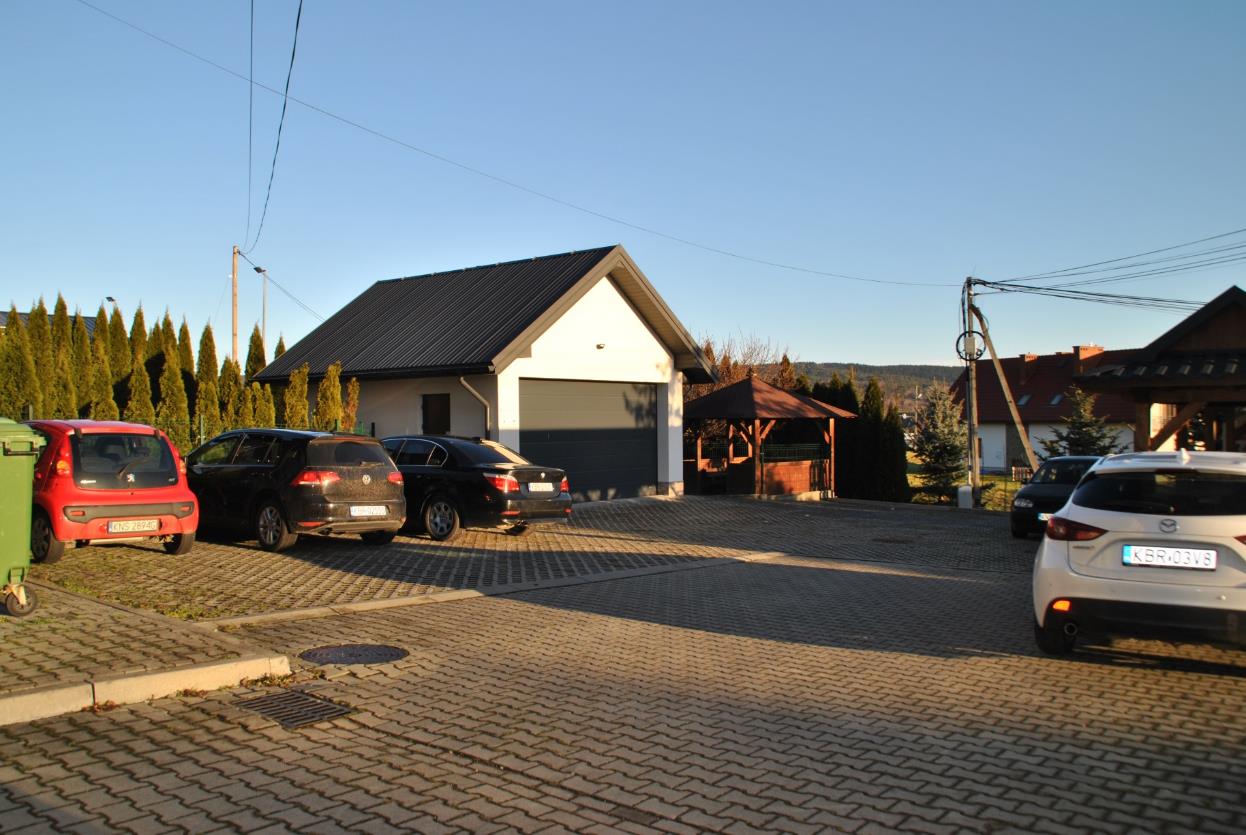 Zagospodarowanie przestrzeni publicznej w Gminie Iwkowa
11 070,00 zł
GMINA IWKOWA PODSUMOWANIE 2023
Dotacja dla NGO w ramach pożytku publicznego
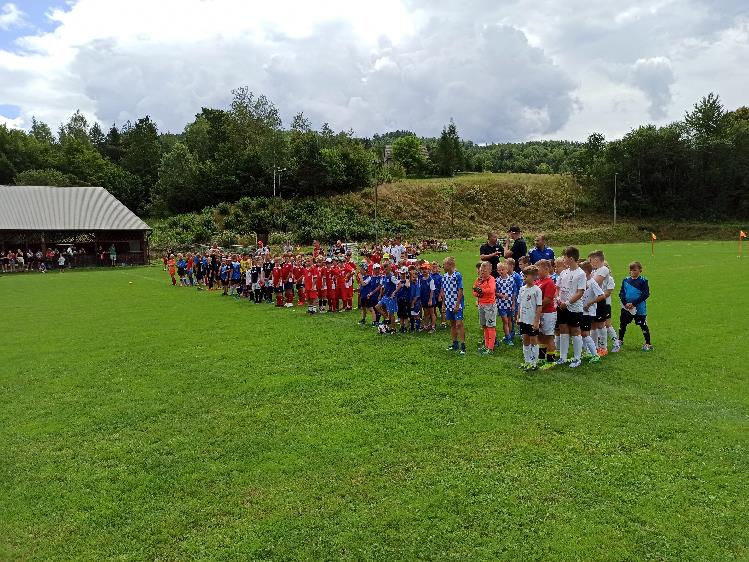 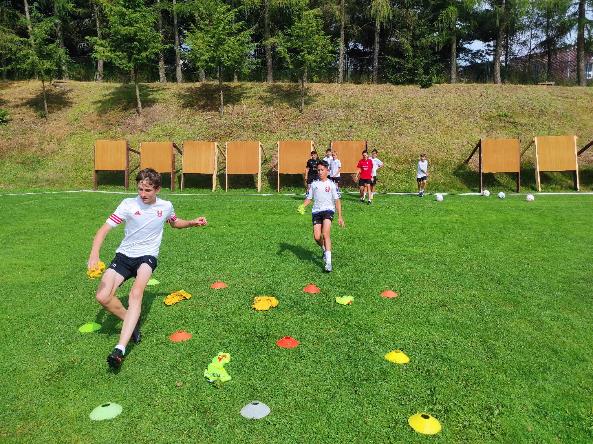 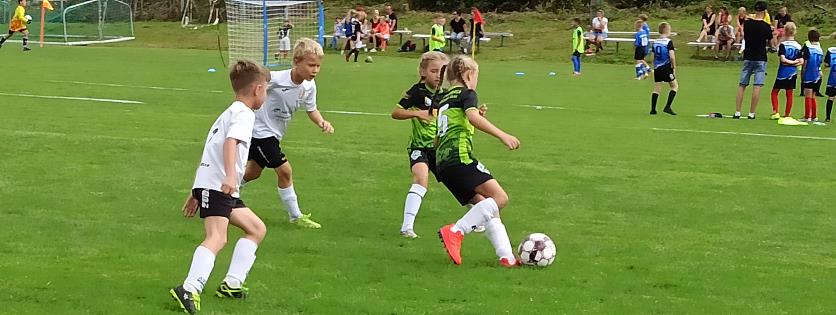 Stowarzyszenie Piłkarskie ZUBELLO
„Piłka nożna dla każdego – Mały Mundial 2023”
2 500,00 zł
GMINA IWKOWA PODSUMOWANIE 2023
Dotacja dla NGO w ramach pożytku publicznego
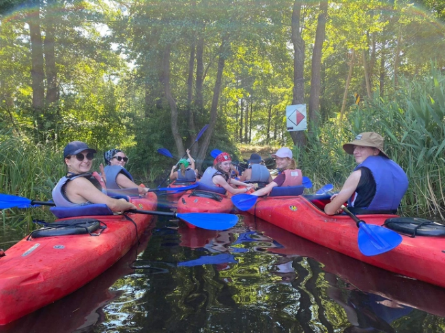 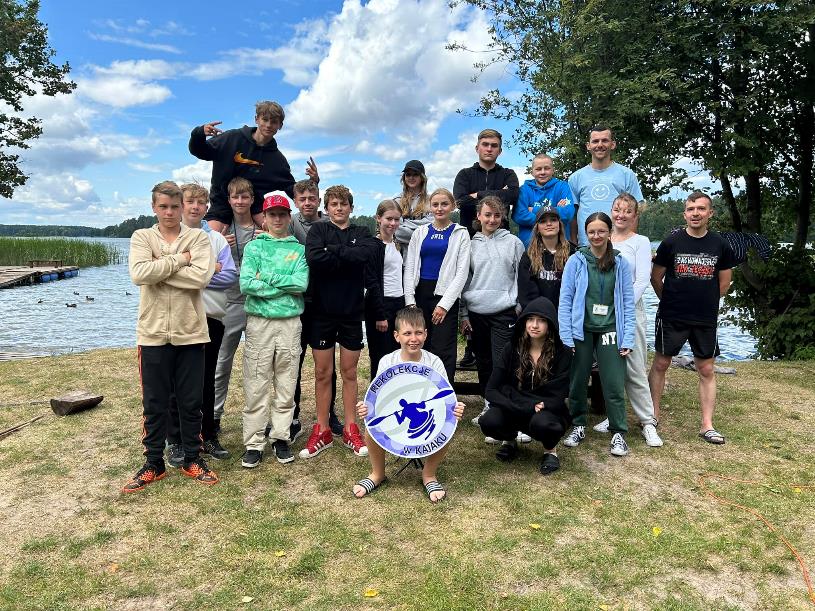 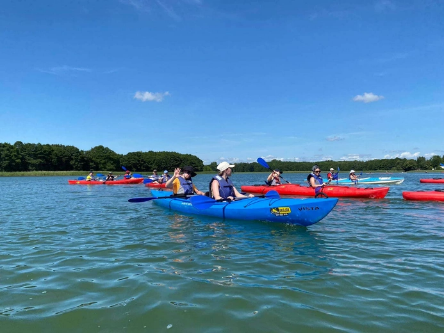 Parafia Rzymskokatolicka pw. Podwyższenia Krzyża w Iwkowej
  		„Warsztaty edukacyjno - profilaktyczne dla młodzieży Wolność dar i odpowiedzialność”
2 500,00 zł
GMINA IWKOWA PODSUMOWANIE 2023
Dotacja dla NGO w ramach pożytku publicznego
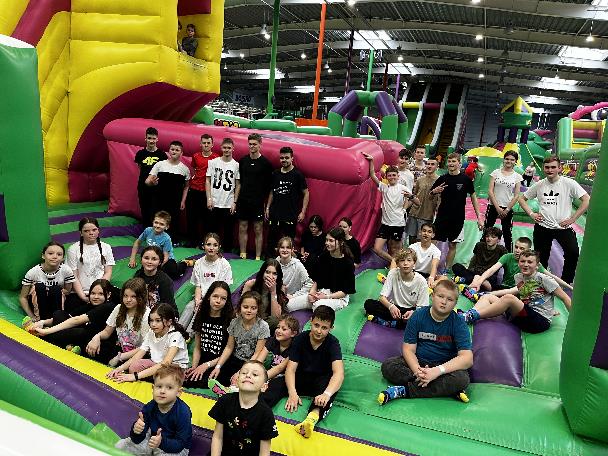 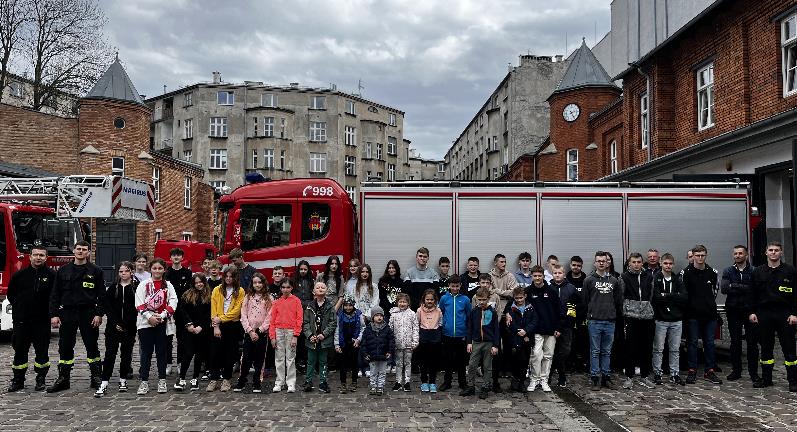 OSP Iwkowa – Młodzieżowa drużyna sportowo pożarnicza
„Edukacja ratownicza i aktywność fizyczna jako przeciwdziałanie uzależnieniom wśród członków Młodzieżowych Drużyn Pożarniczych”
5 000,00 zł
GMINA IWKOWA PODSUMOWANIE 2023
Dotacja dla NGO w ramach pożytku publicznego
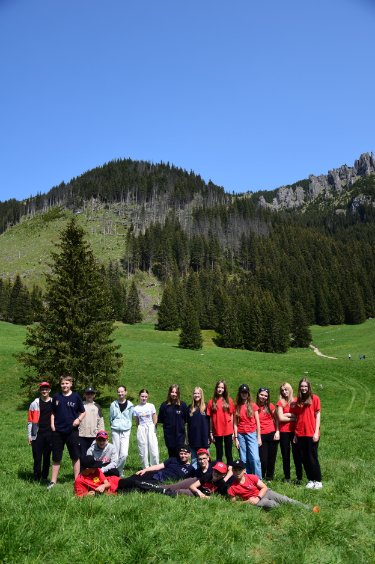 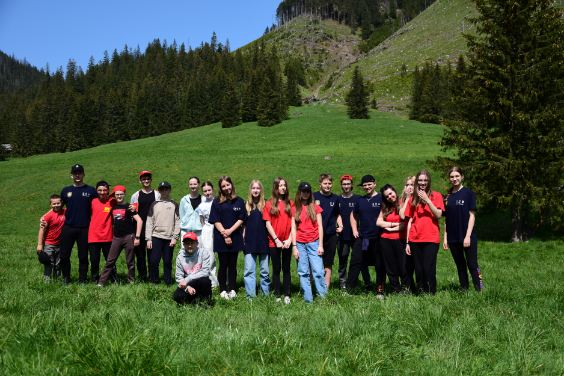 OSP Porąbka Iwkowska  – Młodzieżowa drużyna sportowo pożarnicza 
Edukacja ratownicza i aktywność fizyczna jako przeciwdziałanie uzależnieniom, propagowanie właściwych postaw w kontaktach międzyludzkich, wśród członków Młodzieżowych Drużyn Pożarniczych”
2 900,00 zł
GMINA IWKOWA PODSUMOWANIE 2023
Dotacja dla NGO w ramach pożytku publicznego
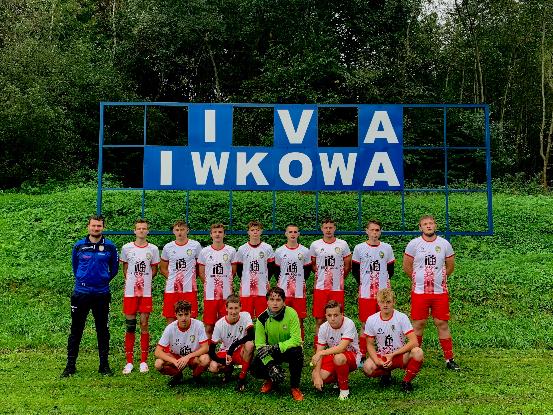 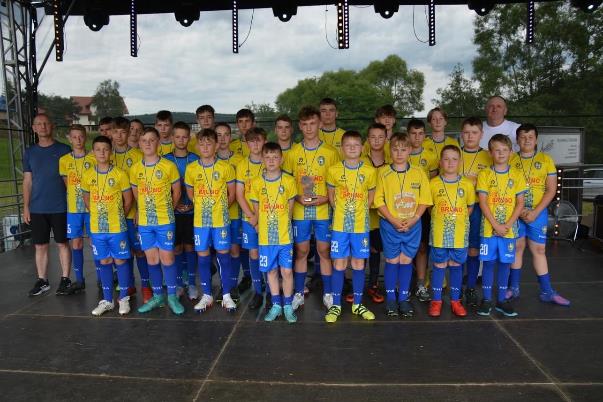 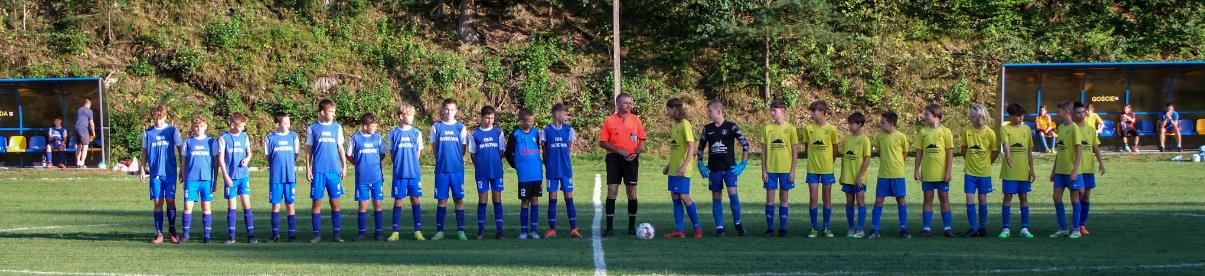 Ludowy Klub Sportowy IVA w Iwkowej
„Piłka na ta nałogom mówię nie”
6 000,00 zł
GMINA IWKOWA PODSUMOWANIE 2023
Dotacja dla NGO w ramach pożytku publicznego
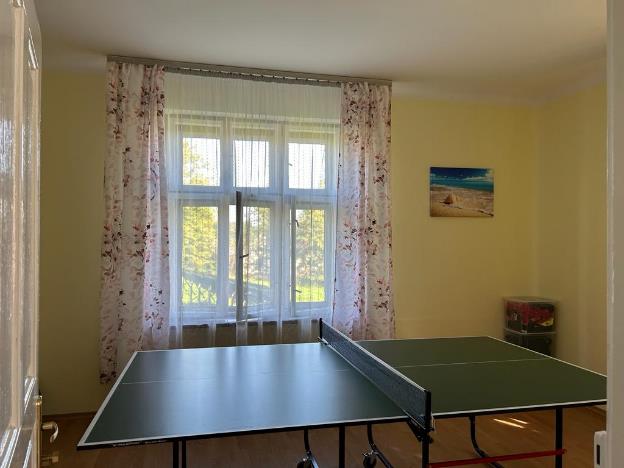 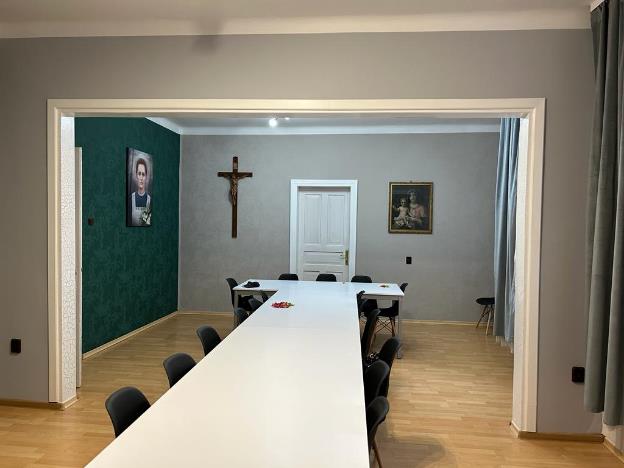 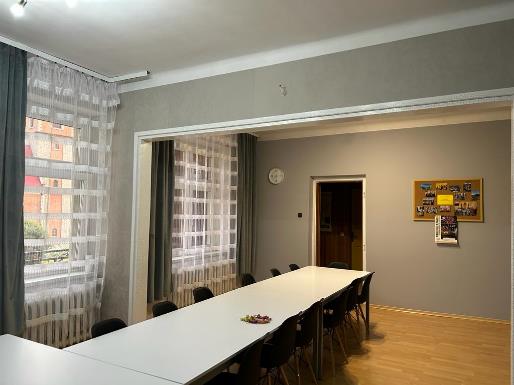 Parafia Rzymskokatolicka pw. Podwyższenia Krzyża w Iwkowej
Warsztaty dla młodzieży – Czas na wakacyjny wypoczynek
2 000,00 zł
GMINA IWKOWA PODSUMOWANIE 2023
Dotacja dla NGO w ramach pożytku publicznego
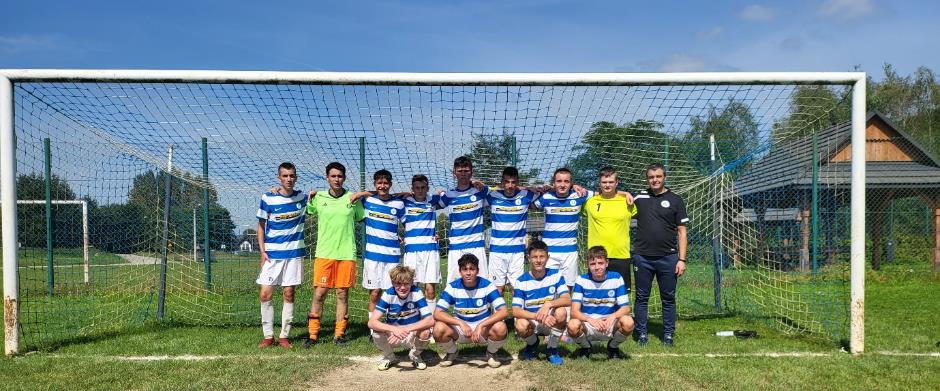 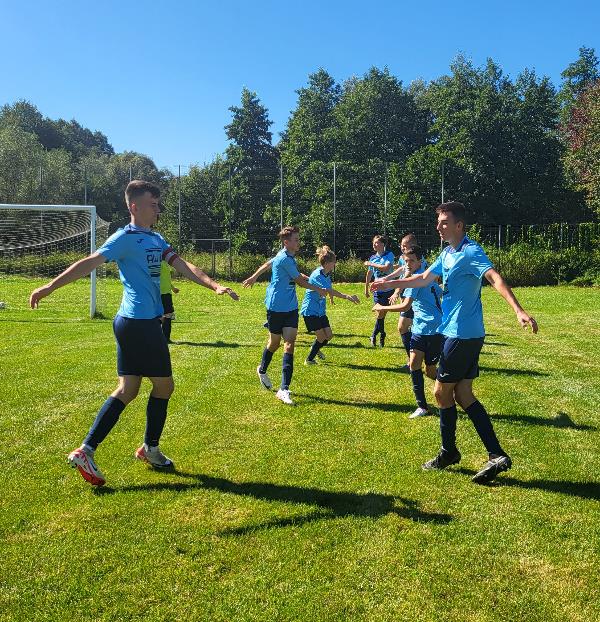 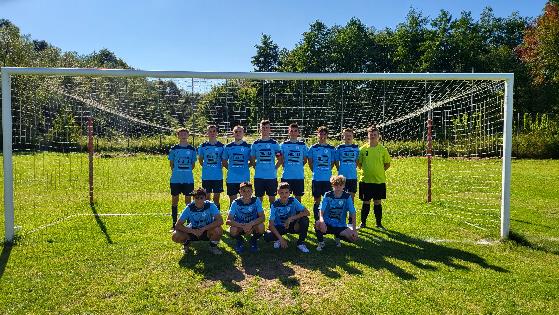 Klub Sportowy OLIMPIA Kąty w Kątach 
„Bliżej sportu dalej od używek”
5 000,00 zł
GMINA IWKOWA PODSUMOWANIE 2023
Dotacja dla NGO w ramach pożytku publicznego
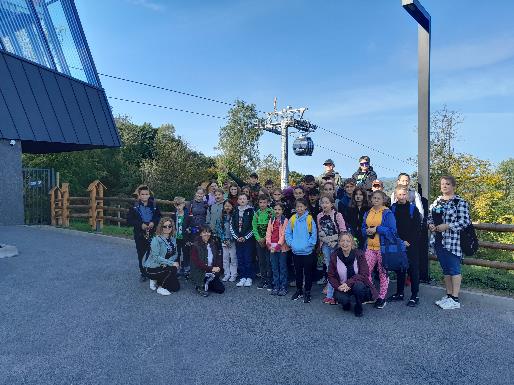 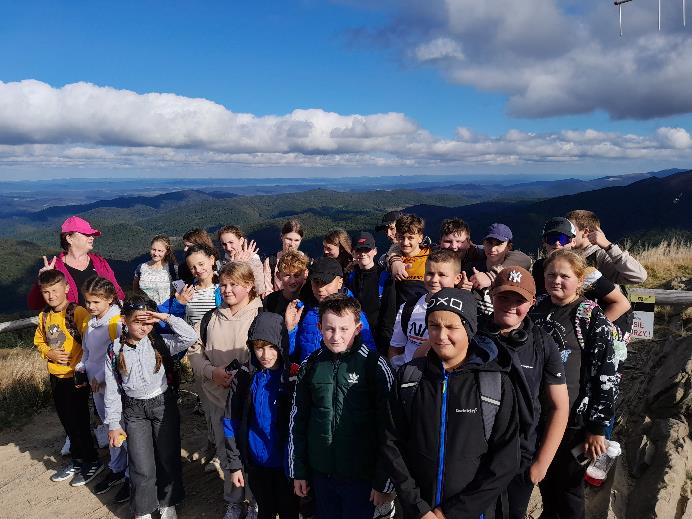 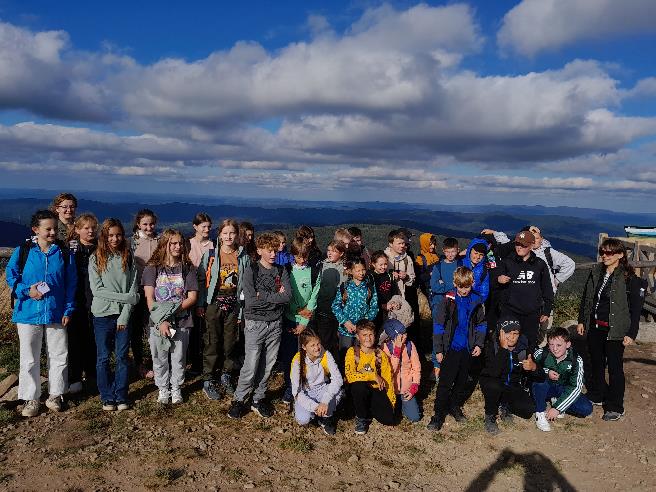 Stowarzyszenie „WOJAKOWA” w Wojakowej
„Piękno Karpat Bieszczadzkie skarby 2-dniowy wyjazd dla uczniów klas V do VIII”
2 500,00 zł
GMINA IWKOWA PODSUMOWANIE 2023
Dotacja dla NGO w ramach pożytku publicznego
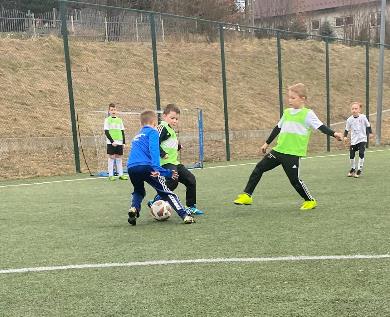 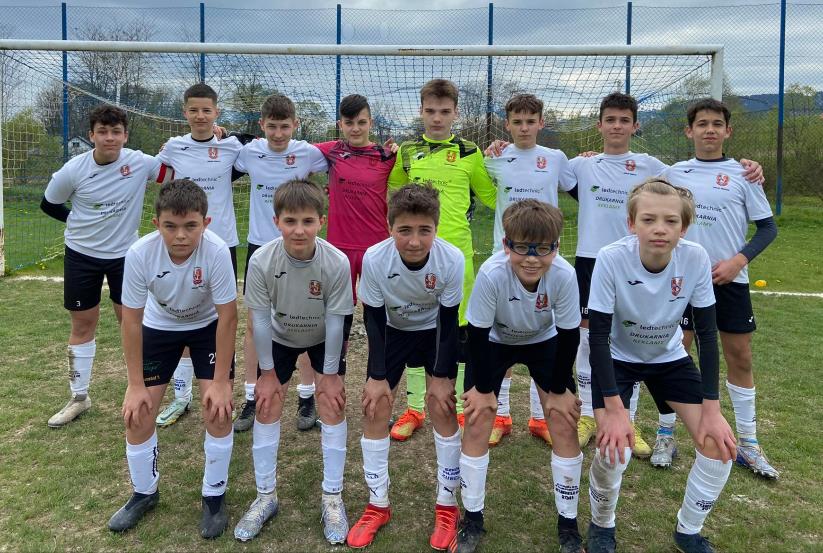 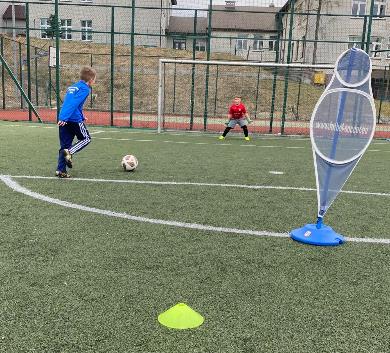 Stowarzyszenie Piłkarskie ZUBELLO 
„Piłka nożna dla każdego – Mały Mundial 2023 – druga edycja jesień”
1 000,00 zł
GMINA IWKOWA PODSUMOWANIE 2023
DOTACJE DLA KLUBÓW SPORTOWYCH
Ludowy Klub Sportowy IVA w Iwkowej
 „Sprzyjanie rozwojowi sportu w gminie Iwkowa w 2023 roku”- 54 000,00 zł

         Klub Sportowy Olimpia Kąty w Kątach		
„Sprzyjanie rozwojowi sportu w gminie Iwkowa w 2023 roku”- 46 000,00 zł
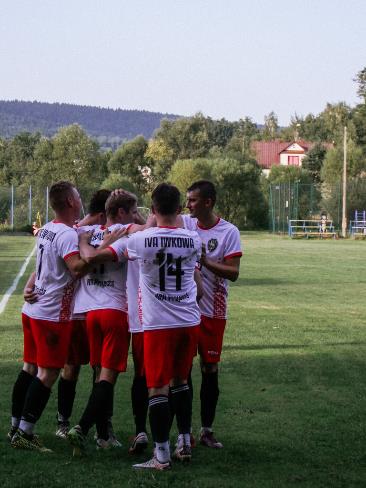 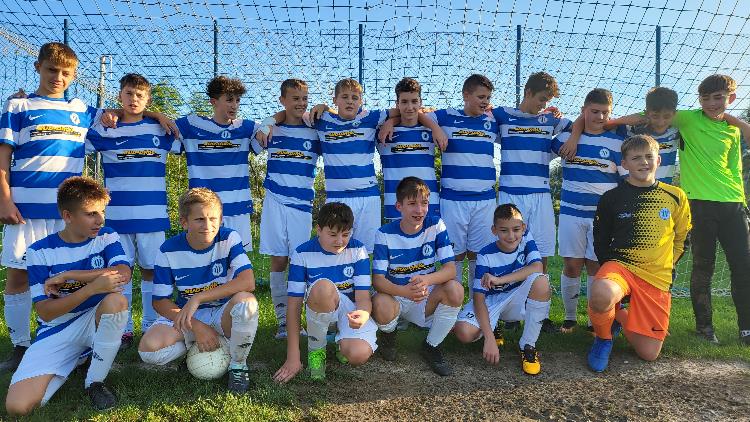 GMINA IWKOWA PODSUMOWANIE 2023
Pożyczki dla NGO
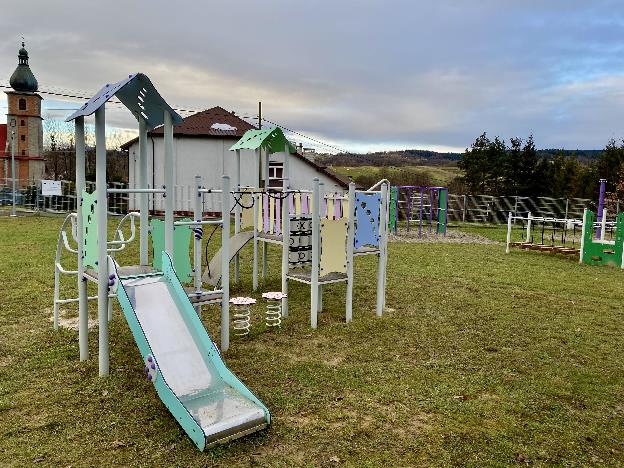 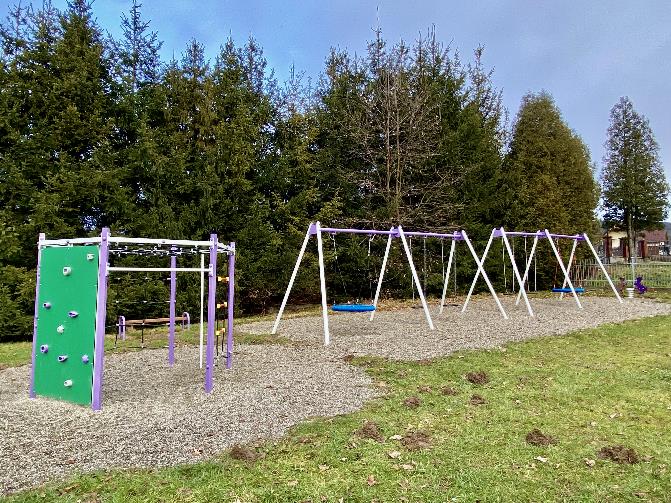 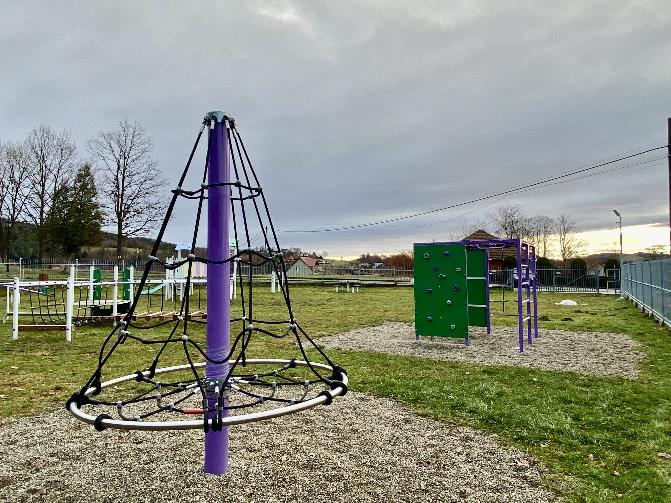 Stowarzyszenie „Mocni Razem”
Rozwój ogólnodostępnej i niekomercyjnej lokalnej infrastruktury turystycznej, rekreacyjnej na terenie Gminy Iwkowa poprzez wykonanie placu zabaw w Iwkowej
112 374,40 zł
GMINA IWKOWA PODSUMOWANIE 2023
Pożyczki dla NGO
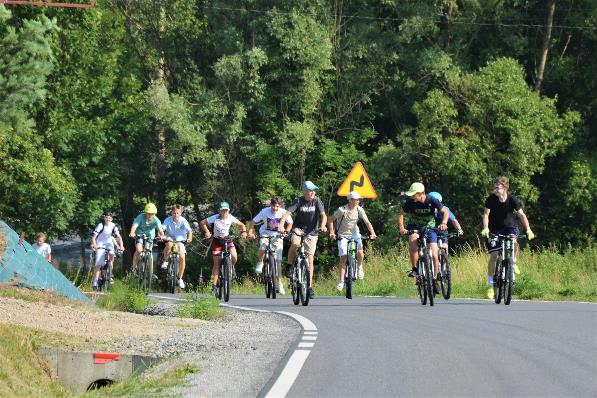 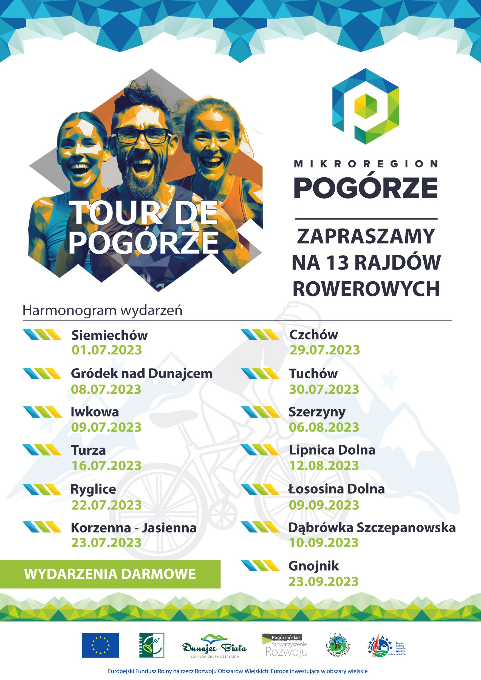 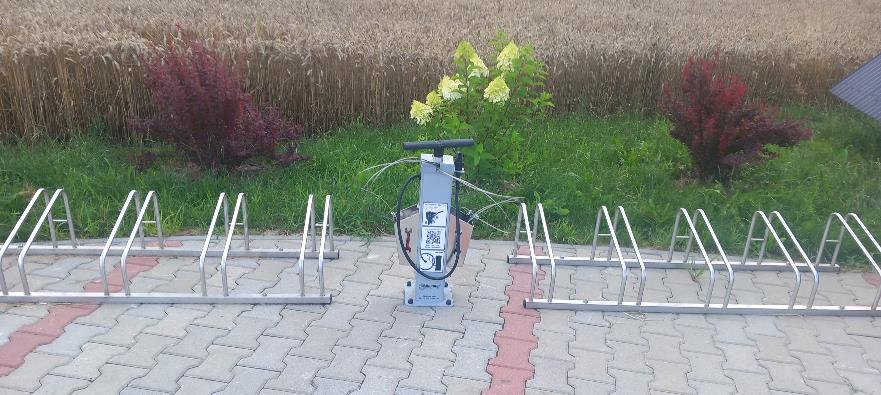 Stowarzyszenie „Na Śliwkowym Szlaku”
„Turystyka na Pogórzu”
14 514,00 zł
GMINA IWKOWA PODSUMOWANIE 2023
Pożyczki dla NGO
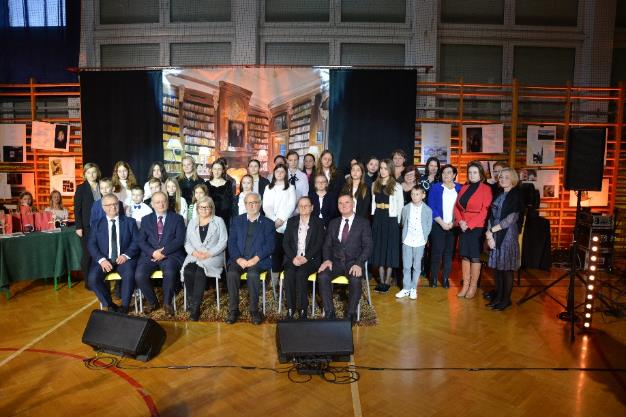 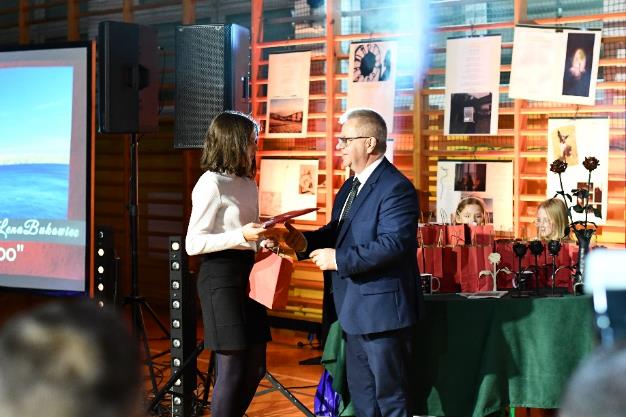 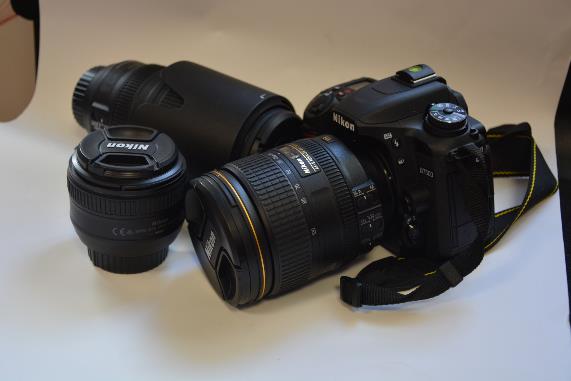 Stowarzyszenie „Rozwoju i Promocji Gminy Iwkowa”
„Zakup profesjonalnego nagłośnienia scenicznego i sprzętu fotograficznego na potrzeby organizacji i dokumentacji imprez kulturalnych w gminie Iwkowa”
50 958,20 zł
GMINA IWKOWA PODSUMOWANIE 2023
Gminny Ośrodek Kultury
ZIMA
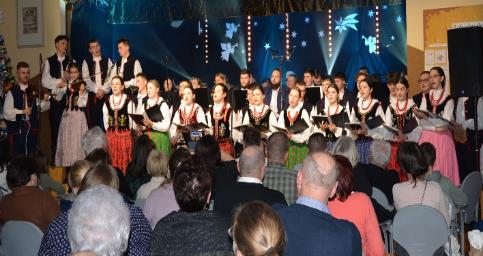 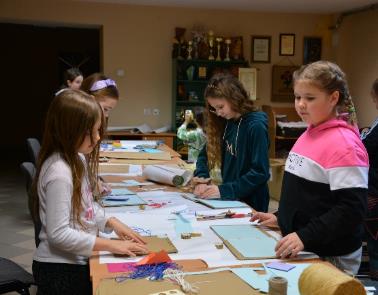 Koncert Noworoczny
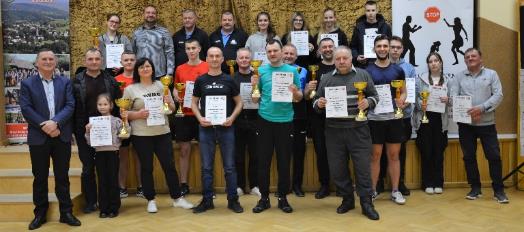 Zajęcia dla dzieci podczas ferii
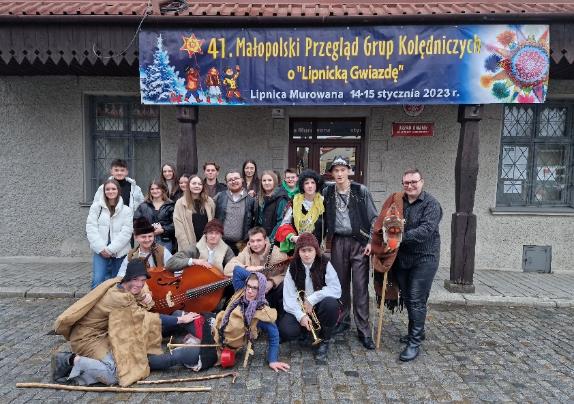 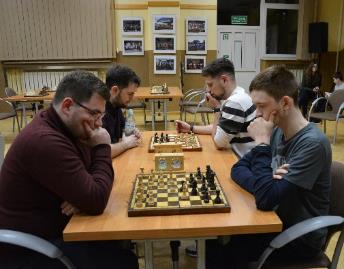 Turniej Tenisa Stołowego
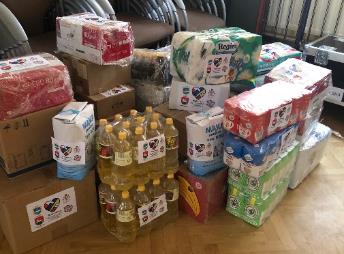 Turniej Szachowy
Zbiórka charytatywna dla gminy partnerskiej Koropiec (Ukraina)
Grupa kolędnicza na konkursie w Lipnicy Murowanej
Gminny Ośrodek Kultury
WIOSNA
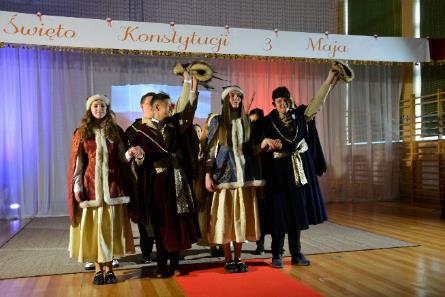 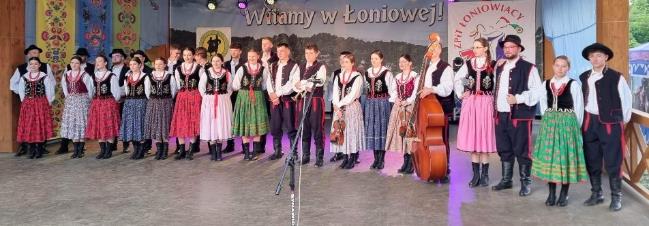 Akcja HDK
Święto 3-go Maja
Wyjazdy zespołów regionalnych Iwkowanie i Mali Iwkowianie
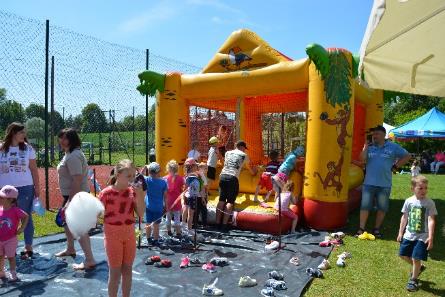 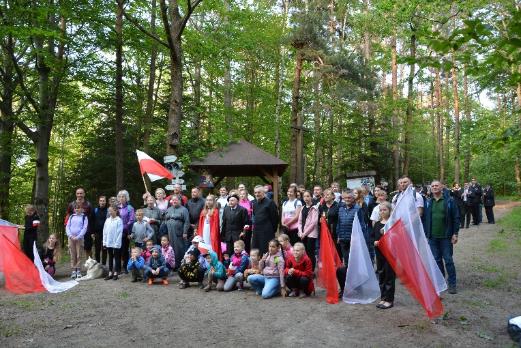 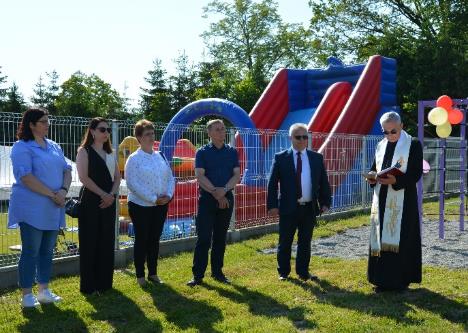 Dzień Dziecka u przedszkolaków
Czerwcowe spotkanie na Piekarskiej Górze
Otwarcie placu zabaw przy PSP w Iwkowej
Gminny Ośrodek Kultury
LATO
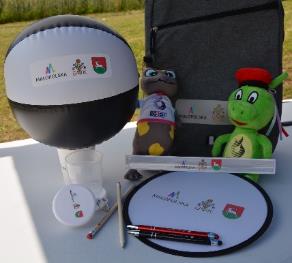 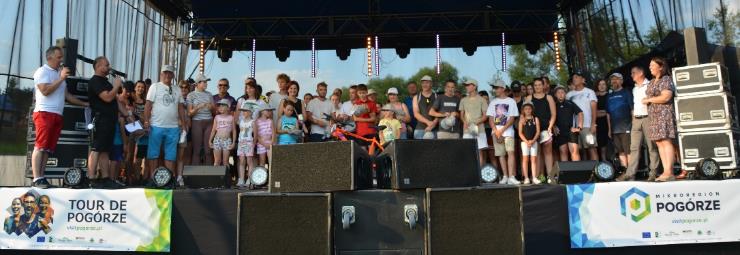 Igrzyska Europejskie – Strefa Kibica
Rodzinny Rajd Rowerowy i Nordic Walking
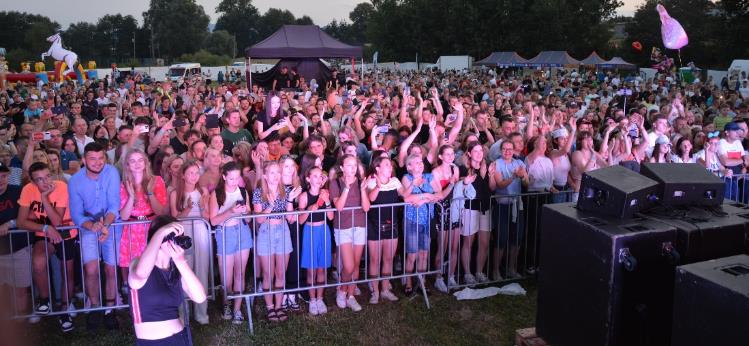 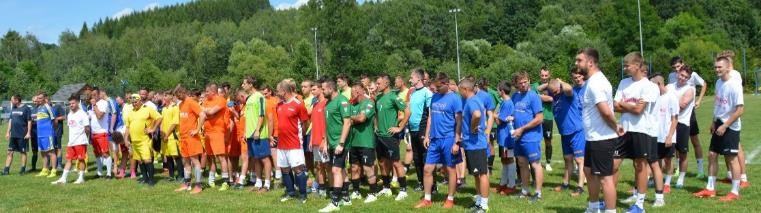 Turniej Firm
Powitanie Lata
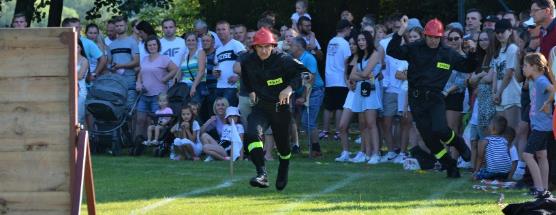 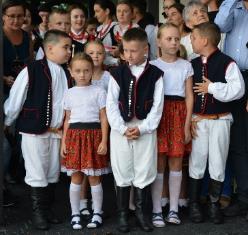 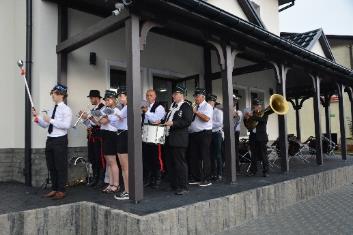 Gminne Zawody Strażackie
Otwarcie Iwkowskiego Centrum Aktywności
Gminny Ośrodek Kultury
JESIEŃ
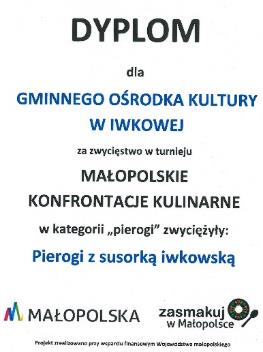 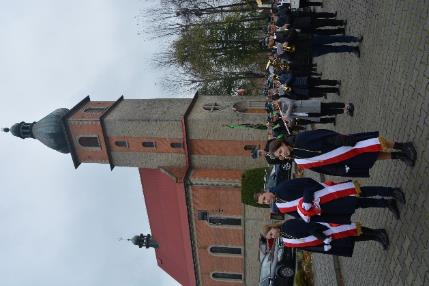 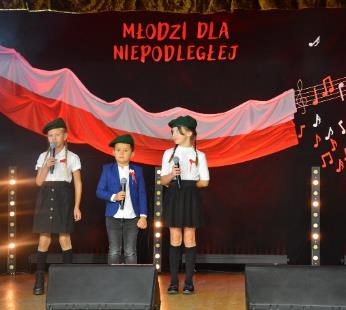 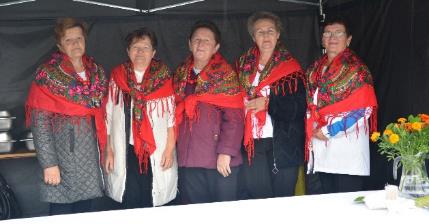 Klub Seniora na Małopolskich Konfrontacjach Kulinarnych
Gminne obchody Święta Niepodległości
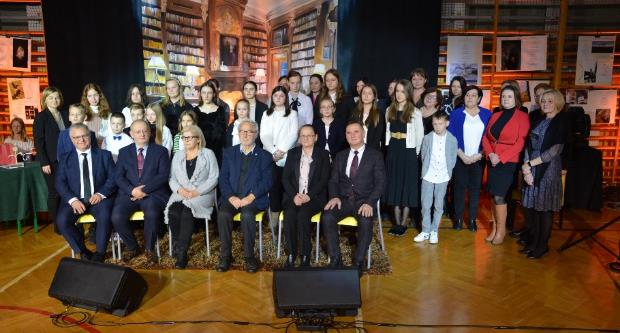 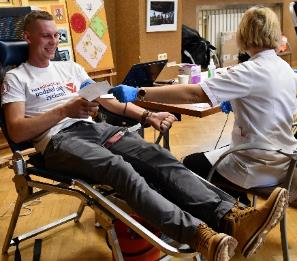 Akcja HDK
Gminny i powiatowy konkurs „Młodzi dla Niepodległej”
Konkurs poetycko-fotograficzny
Gminna Biblioteka Publiczna
PRZEPROWADZKA
Biblioteka w starym budynku udostępniała zbiory do 20 maja. 
W miesiącu tym padł rekord – wypożyczono czytelnikom aż 1775 książek
Od maja do czerwca przeprowadzono szczegółową selekcję i inwentaryzację zbiorów. 
3 lipca rozpoczęto przeprowadzkę biblioteki. 
Zadanie  to wymagało bardzo dobrej logistyki i kosztowało wiele wysiłku ze strony wszystkich zaangażowanych w przedsięwzięcie. Samych wypożyczonych pojemników przewiezionych zostało około 400 sztuk nie licząc mebli, sprzętu itp.
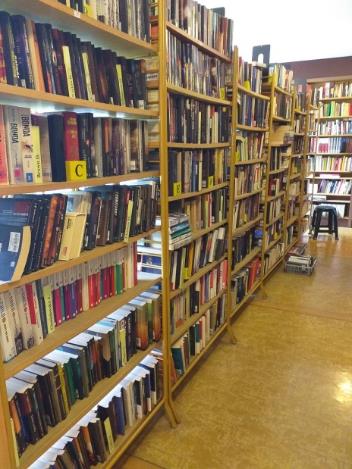 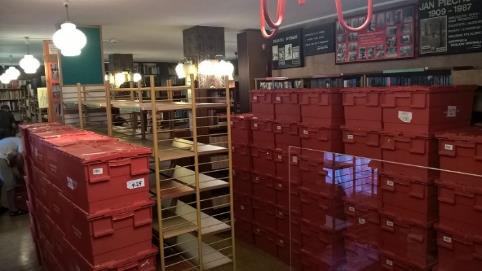 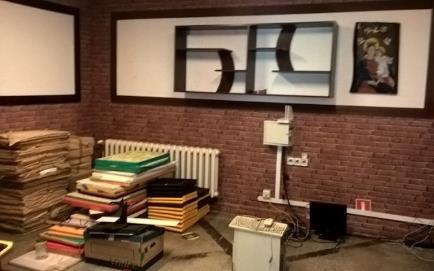 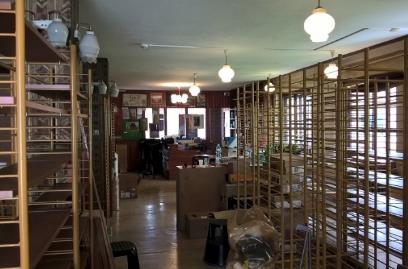 Gminna Biblioteka Publiczna
OTWARCIE NOWEJ BIBLIOTEKI
26 sierpnia uroczyście otwarto Iwkowskie Centrum Aktywności i bibliotekę.
Pomimo niesprzyjającej aury w wydarzeniu wzięło udział wielu znamienitych gości.
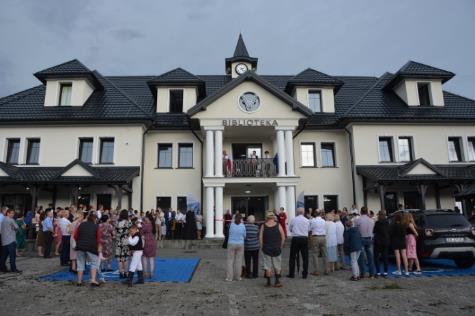 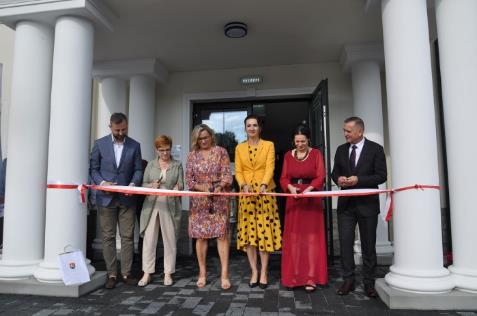 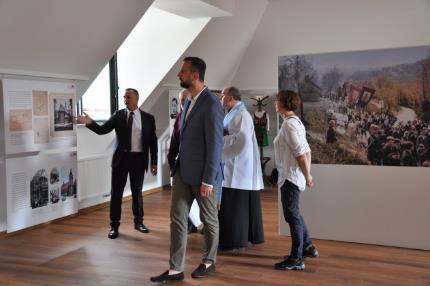 Podczas otwarcia biblioteka świętowała Jubileusz 75-lecia działalności, co podkreślone zostało szczególnie na zaprezentowanym filmie.
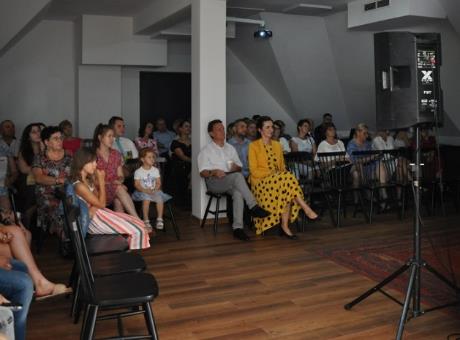 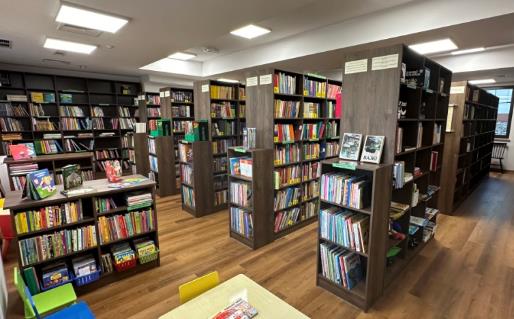 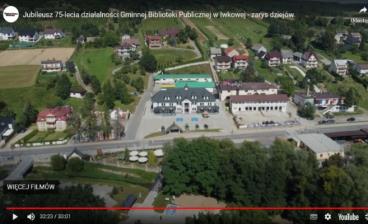 Gminna Biblioteka PublicznaW NOWYM BUDYNKU
Biblioteka działa w nowym lokalu od 28 sierpnia.Tylko do 18 grudnia odnotowano 3005 odwiedzin czytelników.  
W tym okresie wypożyczyli oni aż 7691 książek.
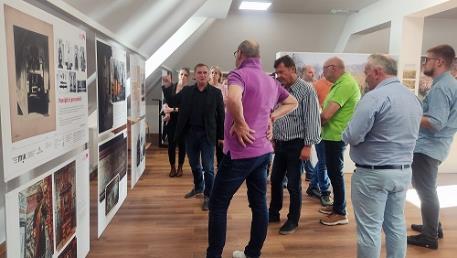 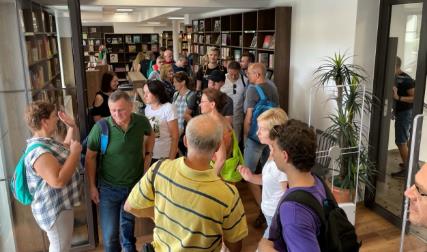 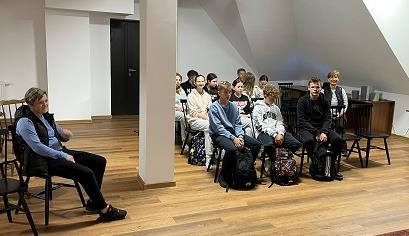 Z nowej przestrzeni chętnie korzystają zarówno mieszkańcy jak i turyści. 
Dużą popularnością cieszy w Izba Pamięci oraz sala spotkań, w której do tej pory odbyło się wiele wydarzeń.
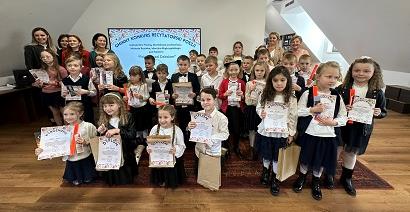 30 listopada, po długiej przerwie „Covidowej” odbył się Gminny i Powiatowy Konkurs Recytatorski Poezji, w którym wzięło udział 
34 uczniów.
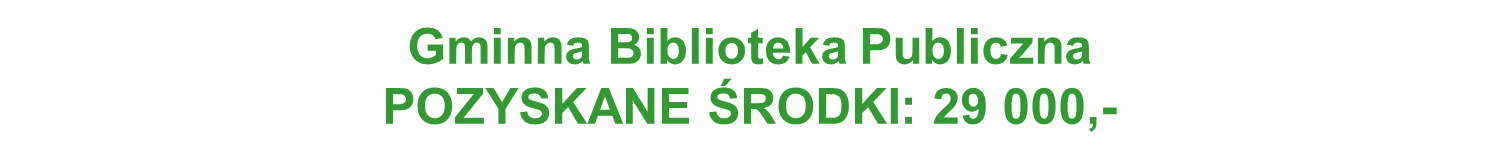 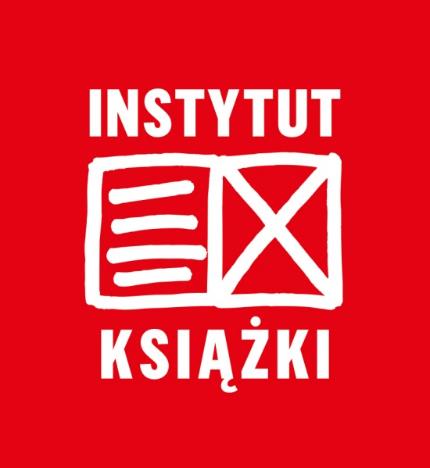 Zakupiono:
urządzenie wielofunkcyjne,
3 zestawy komputerowe, 
2 laptopy, 
projektor, 
ekran,
skaner,
głośniki, 
monitor multimedialny.
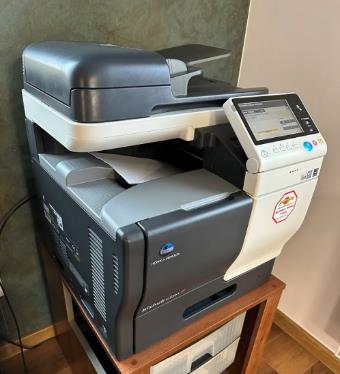 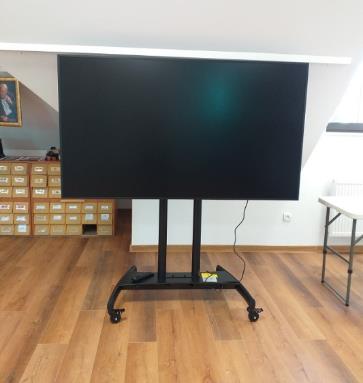 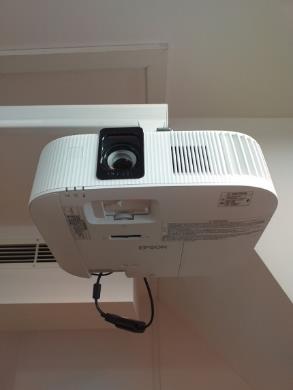 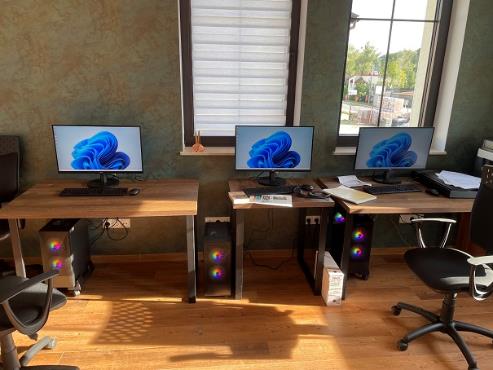 Urząd Gminy w Iwkowej
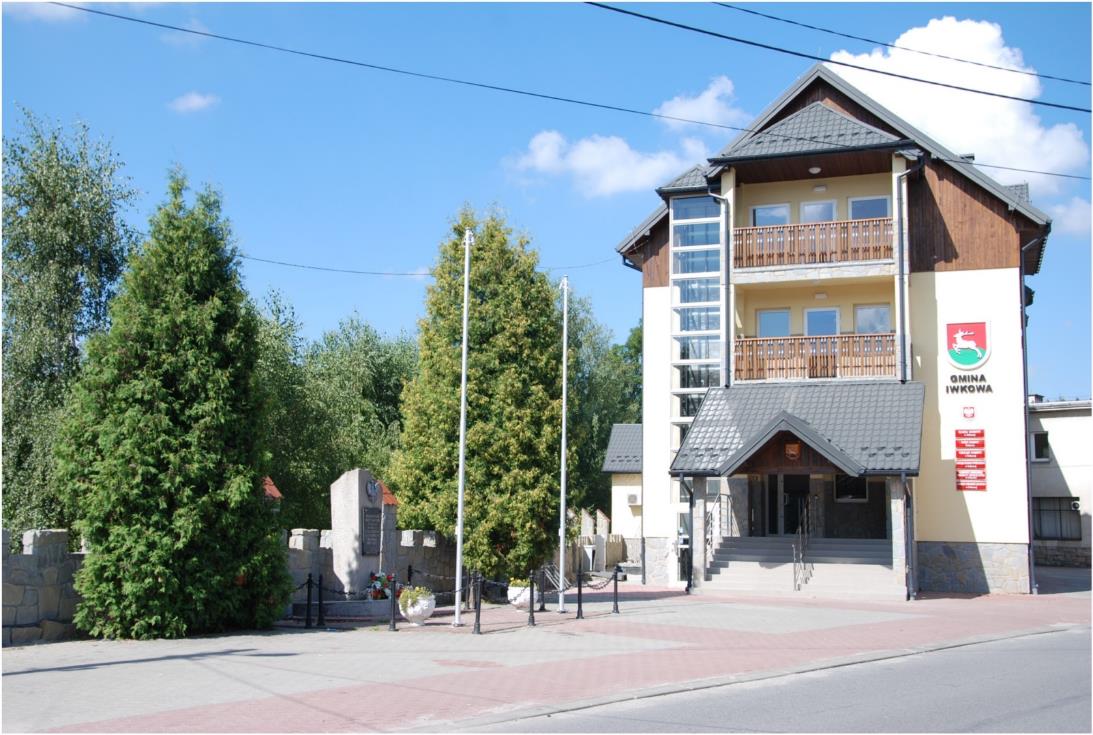 Liczba złożonych pism w 2023 r. :
(stan na koniec 28.12.2023r.) 
11 000
GMINA IWKOWA PODSUMOWANIE 2023
Program Czyste Powietrze
W 2023 roku Gmina Iwkowa przygotowała i wysłała 
72 wnioski o dofinansowanie, w tym:

na podstawowym poziomie dofinansowania 40% złożonych zostało 16 wniosków,
na podwyższonym poziomie dofinansowania 70% złożonych zostało 18 wniosków,
na najwyższym poziomie dofinansowania 100% złożonych zostało 38 wniosków.

Na dzień dzisiejszy przygotowano i wysłano 53 wnioski o rozliczenie. 
Pozostałe wnioski są w trakcie realizacji.
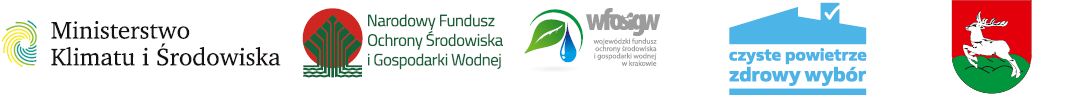 GMINA IWKOWA PODSUMOWANIE 2023
Projekt zintegrowany LIFE- koordynowany przez Województwo Małopolskie. Jego celem jest przyspieszenie wdrażania działań służących poprawie jakości powietrza, które zostały zaplanowane w ramach Programu ochrony powietrza dla województwa małopolskiego.
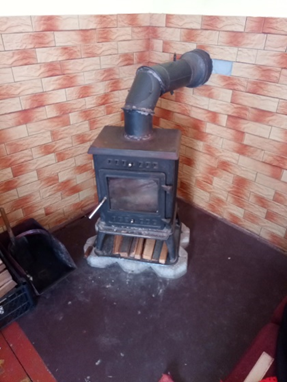 W 2023 roku na terenie Gmina Iwkowa przeprowadzone zostały:

kontrole systemowe w liczbie 120

Przeprowadzone kontrole były także efektem anonimowych zgłoszeń za pośrednictwem platformy Ekointerwencja:

 zgłoszenia odnośnie zanieczyszczenia powietrza w liczbie 2
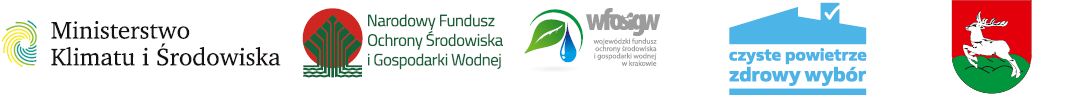 GMINA IWKOWA PODSUMOWANIE 2023
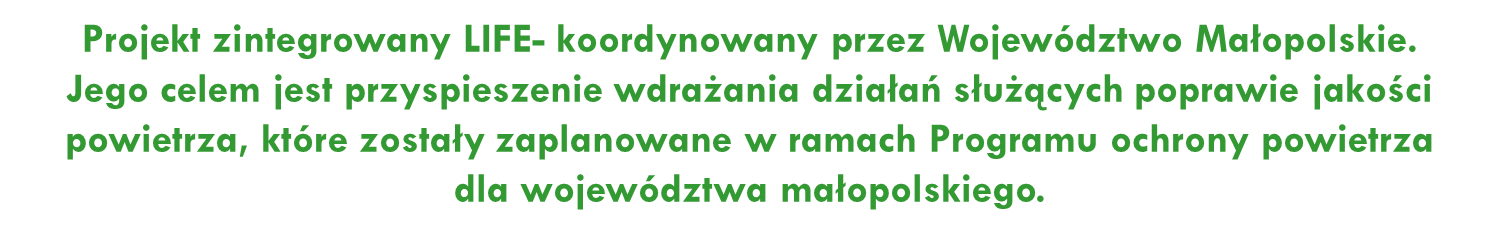 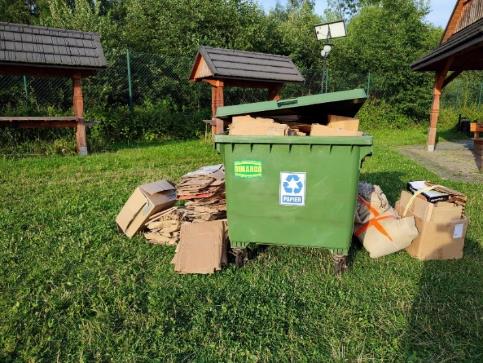 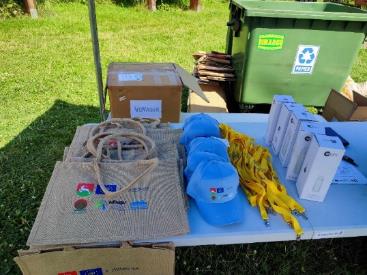 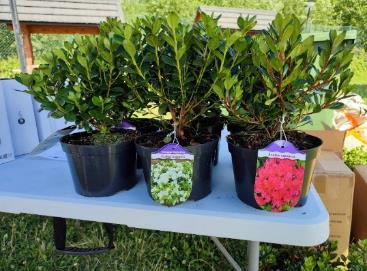 EKOPIKNIK podczas Gminnych Zawodów Strażackich
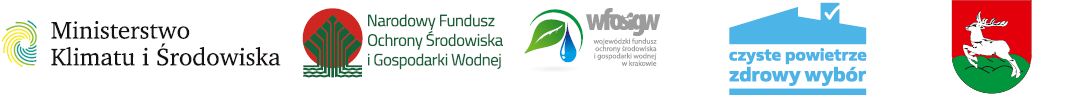 GMINA IWKOWA PODSUMOWANIE 2023
Projekt zintegrowany LIFE- koordynowany przez Województwo Małopolskie. Jego celem jest przyspieszenie wdrażania działań służących poprawie jakości powietrza, które zostały zaplanowane w ramach Programu ochrony powietrza dla województwa małopolskiego.
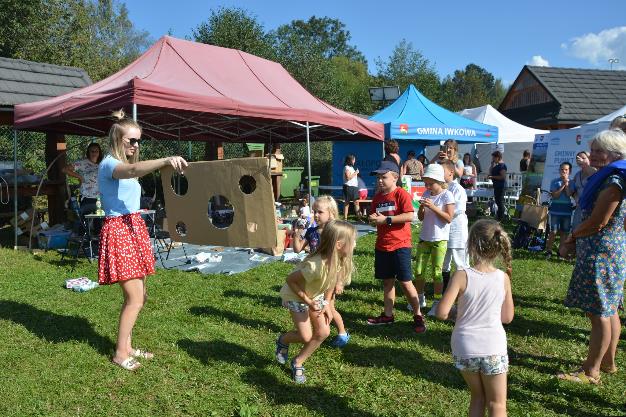 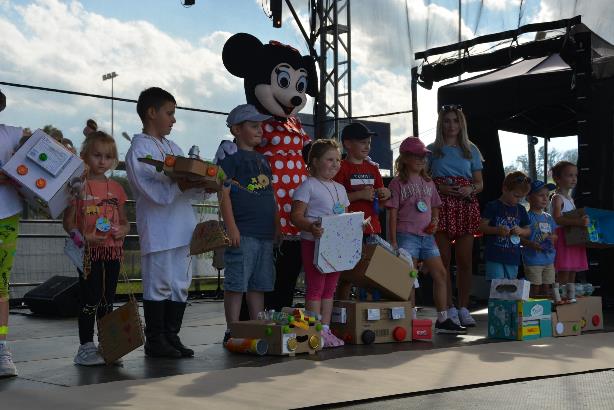 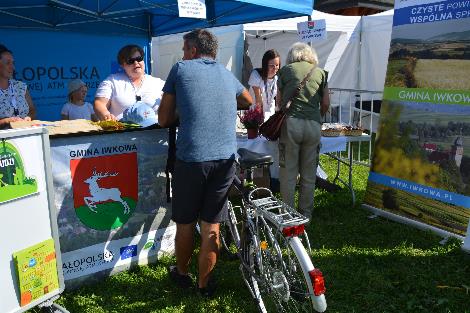 Zbiórka elektrośmieci i animacje dla dzieci podczas Święta Suszonej Śliwki
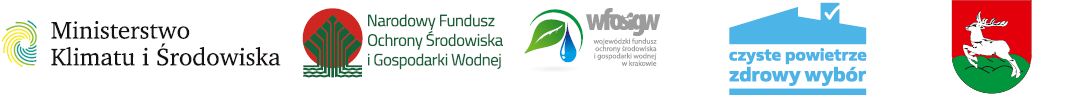 GMINA IWKOWA PODSUMOWANIE 2023
Projekt zintegrowany LIFE- koordynowany przez Województwo Małopolskie. Jego celem jest przyspieszenie wdrażania działań służących poprawie jakości powietrza, które zostały zaplanowane w ramach Programu ochrony powietrza dla województwa małopolskiego.
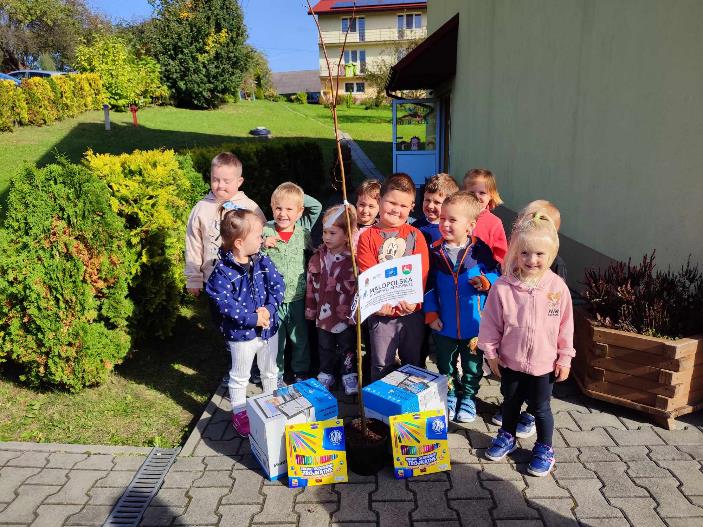 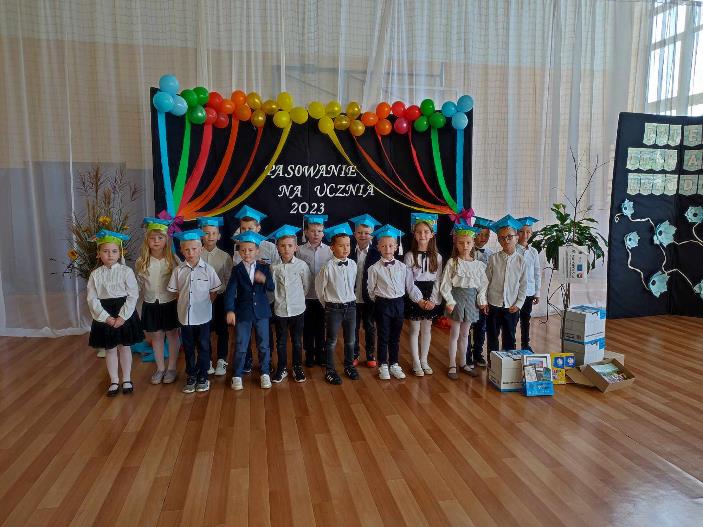 Wielka zbiórka makulatury
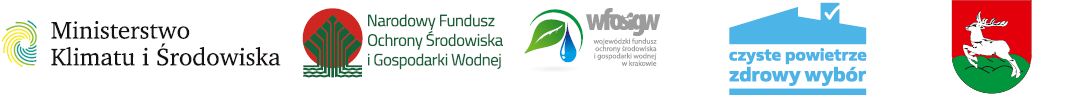 GMINA IWKOWA PODSUMOWANIE 2023
Projekt zintegrowany LIFE- koordynowany przez Województwo Małopolskie. Jego celem jest przyspieszenie wdrażania działań służących poprawie jakości powietrza, które zostały zaplanowane w ramach Programu ochrony powietrza dla województwa małopolskiego.
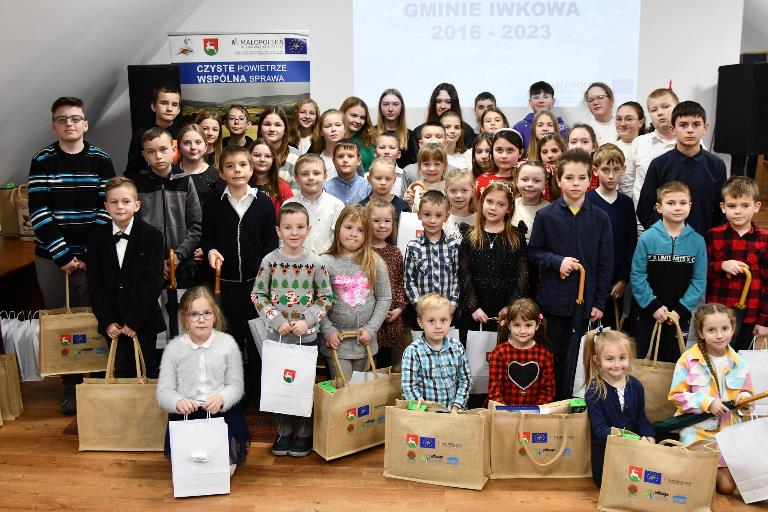 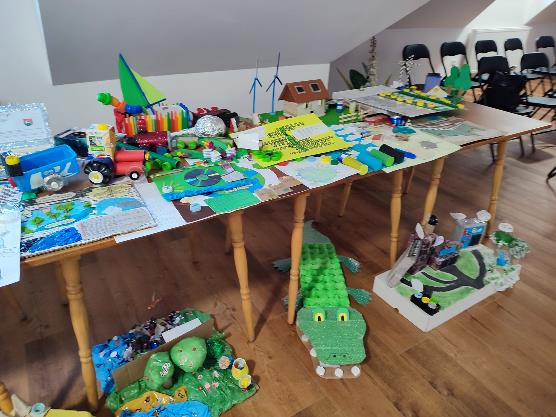 Konkursu „Czyste powietrze dzięki redukcji odpadów”
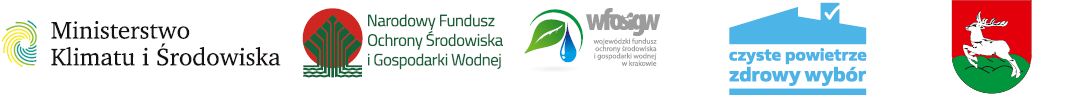 GMINA IWKOWA PODSUMOWANIE 2023
Projekt zintegrowany LIFE- koordynowany przez Województwo Małopolskie. Jego celem jest przyspieszenie wdrażania działań służących poprawie jakości powietrza, które zostały zaplanowane w ramach Programu ochrony powietrza dla województwa małopolskiego.
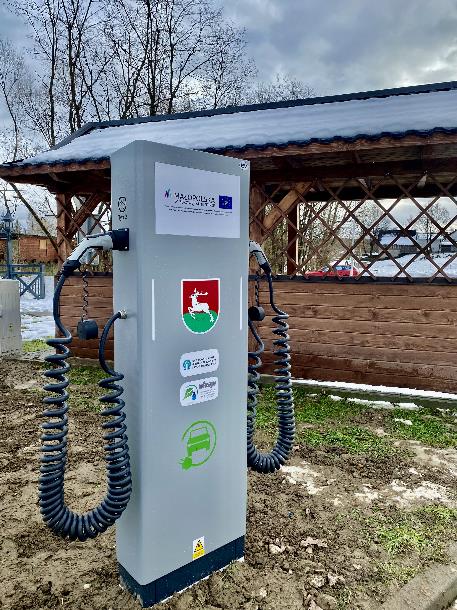 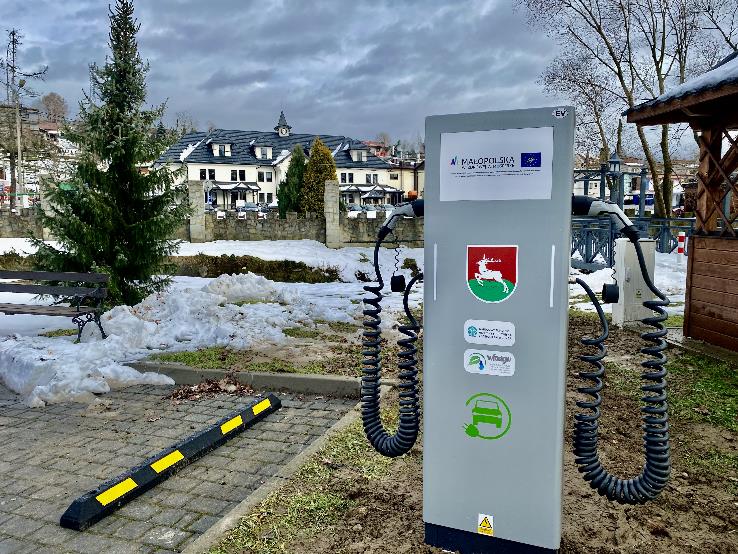 Montaż stacji ładowania samochodów elektrycznych (27 600,00 zł)
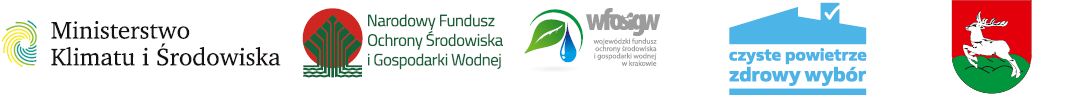 GMINA IWKOWA PODSUMOWANIE 2023
GOSPODARKA NIECZYSTOŚCIAMI CIEKŁYMI
Liczba gospodarstw, które dokonały zgłoszenia posiadania zbiornika bezodpływowego (szambo) – 702

Liczba gospodarstw, które dokonały zgłoszenia posiadania przydomowej oczyszczalni ścieków – 105

Liczba gospodarstw podłączonych do sieci kanalizacyjnej – 579

Liczba podmiotów gospodarczych podłączonych do sieci kanalizacyjnej – 45
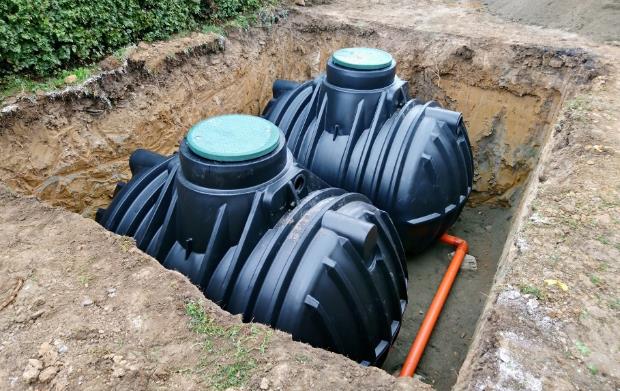 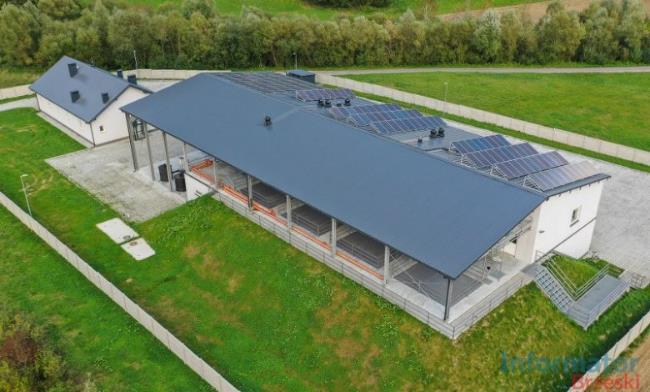 GMINA IWKOWA PODSUMOWANIE 2023
PLANY Na 2024 rok
Remont drogi powiatowej z Iwkowej do Czchowa (współpraca ze Starostwem Powiatowym),
Budowa ścieżki pieszo-rowerowej do Iwkowej Nagórza,
Parking koło stadionu IVY Iwkowa,
Modernizacja dróg m.in. Iwkowa Skotnica, Iwkowa Pańskie,
Wykonanie dokumentacji projektowej dla drogi Iwkowa Mulkówka- Fundusz Sołecki,
Modernizacja ogrodzenia przy PP w Iwkowej- Fundusz Sołecki, 
Rozbudowa sieci kanalizacyjnej (Iwkowa Nagórze, Piłkówka, Mulkówka),
Remont remizy OSP Iwkowa wraz z jej wyposażeniem, 
Remont boiska klubu LKS IVA Iwkowa,
Modernizacja  budynku LKS IVA Iwkowa (wymiana drzwi) - Fundusz Sołecki,
GMINA IWKOWA PODSUMOWANIE 2023
PLANY Na 2024 rok
Budowa ścieżki pieszo-rowerowej z Porąbki Iwkowskiej do Wojakowej,
Kontynuacja rozbudowy drogi Porąbka Iwkowska – Drużków Pusty,
Remont remizy OSP Porąbka Iwkowska wraz z jej wyposażeniem, 
Dokończenie dokumentacji projektowej drogi Porąbka Iwkowska Motakówka, 
Przygotowanie koncepcji rozbudowy drogi Porąbka Iwkowska – Drużków Pusty – Kąty,
Wydzielenie drogi Porąbka Iwkowska do zbiornika
Modernizacja drogi Wojakowa Słomiana, 
Rozbudowa drogi Wojakowa Podjaszczurowa- etap II, 
Modernizacja ujęcia wody w Wojakowej, 
Remont remizy OSP Wojakowa wraz z jej wyposażeniem, 
Wykonanie dokumentacji projektowej ścieżki pieszo-rowerowej Wojakowa w kierunku Rajbrotu (we współpracy ze Starostwem Powiatowym),
Modernizacja wiaty przystankowej w sołectwie Wojakowa (wykonanie oświetlenia i monitoringu) – Fundusz Sołecki,
Modernizacja parkingu  w Wojakowej (odmalowanie pasów) – Fundusz Sołecki
Modernizacja placu zabaw przy PSP w Wojakowej – Fundusz Sołecki
GMINA IWKOWA PODSUMOWANIE 2023
PLANY Na 2024 rok
Modernizacja dróg w sołectwie Dobrociesz, 
Rozbudowa wodociągu w miejscowości Dobrociesz,
Modernizacja budynku Publicznej Szkoły Podstawowej w Dobrocieszu – Fundusz Sołecki,
Zakup dwóch namiotów plenerowych dla Publicznej Szkoły Podstawowej w Dobrocieszu- Fundusz Sołecki- Fundusz Sołecki,
Modernizacja dróg w sołectwie Drużków Pusty (Kamieniec)– Fundusz Sołecki 
Modernizacja drogi Drużków Pusty Poczekaj, 
Wykonanie dokumentacji projektowej ścieżki pieszo-rowerowej w Drużkowie Pustym (we współpracy ze Starostwem Powiatowym),
Rozbudowa sieci wodociągowej (budowa zbiornika i magistrali w miejscowości Połom Mały, budowa przyłączy oraz montaż układów pomiarowych w miejscowości Kąty,  
Modernizacja i remont  dróg gminnych i dojazdowych w sołectwie Połom Mały – Fundusz Sołecki, 
Zakup gruntu pod plac zabaw w miejscowości Połom Mały,
GMINA IWKOWA PODSUMOWANIE 2023
PLANY Na 2024 rok
Zakończenie budowy sali gimnastycznej i boiska sportowego przy PSP w Kątach, 
Rozbudowa boiska sportowego i wyposażenie Klubu Sportowego Olimpia Kąty, 
Remont drogi Kąty Sławikówka 
Wykonanie dokumentacji drogi Kąty Piechnikówka, 
 Modernizacja i remont dróg gminnych  i dojazdowych w sołectwie Kąty – Fundusz Sołecki, 
Wykonanie dokumentacji projektowej ścieżki pieszo-rowerowej w Kątach (we współpracy ze Starostwem Powiatowym),
Wykonanie instalacji fotowoltaicznej przy oczyszczalni ścieków w Kątach.
GMINA IWKOWA PODSUMOWANIE 2023
Dziękuję 
za uwagę
Bogusław Kamiński
Wójt Gminy Iwkowa
GMINA IWKOWA PODSUMOWANIE 2023